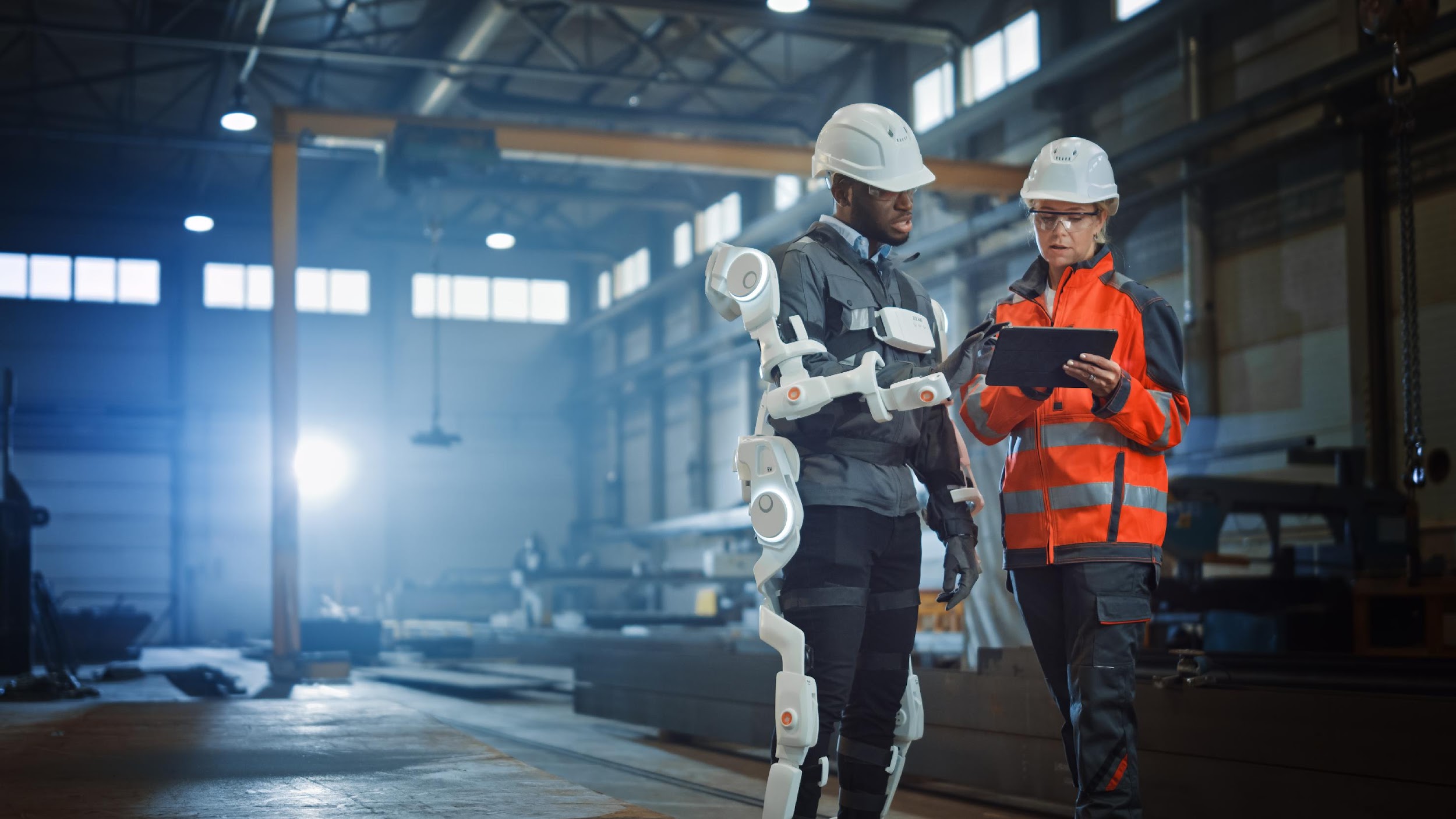 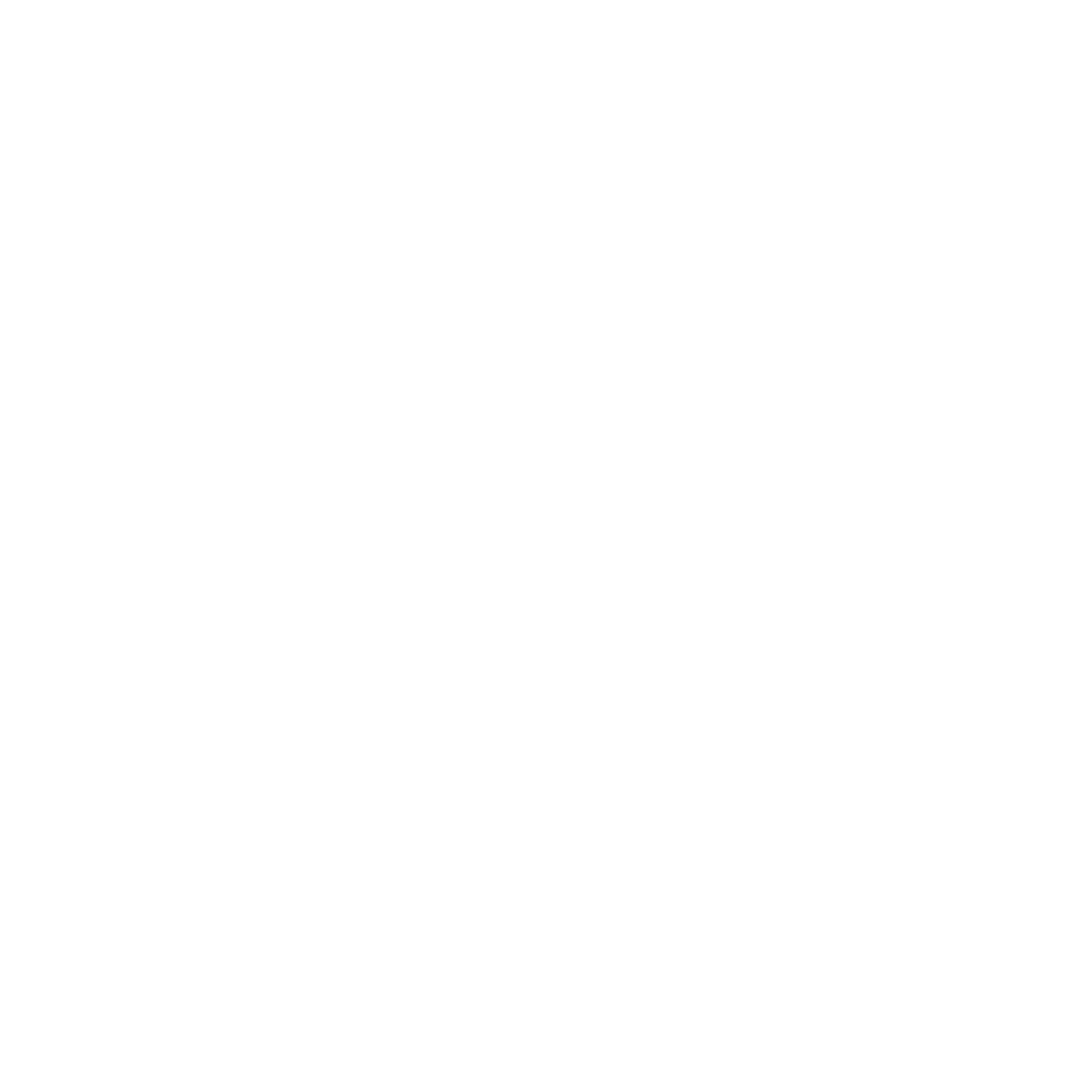 Module 3 - BIM Fundementals
This project has received funding from the European Union’s Horizon Europe research and innovation programme under grant agreement N° 101058236.
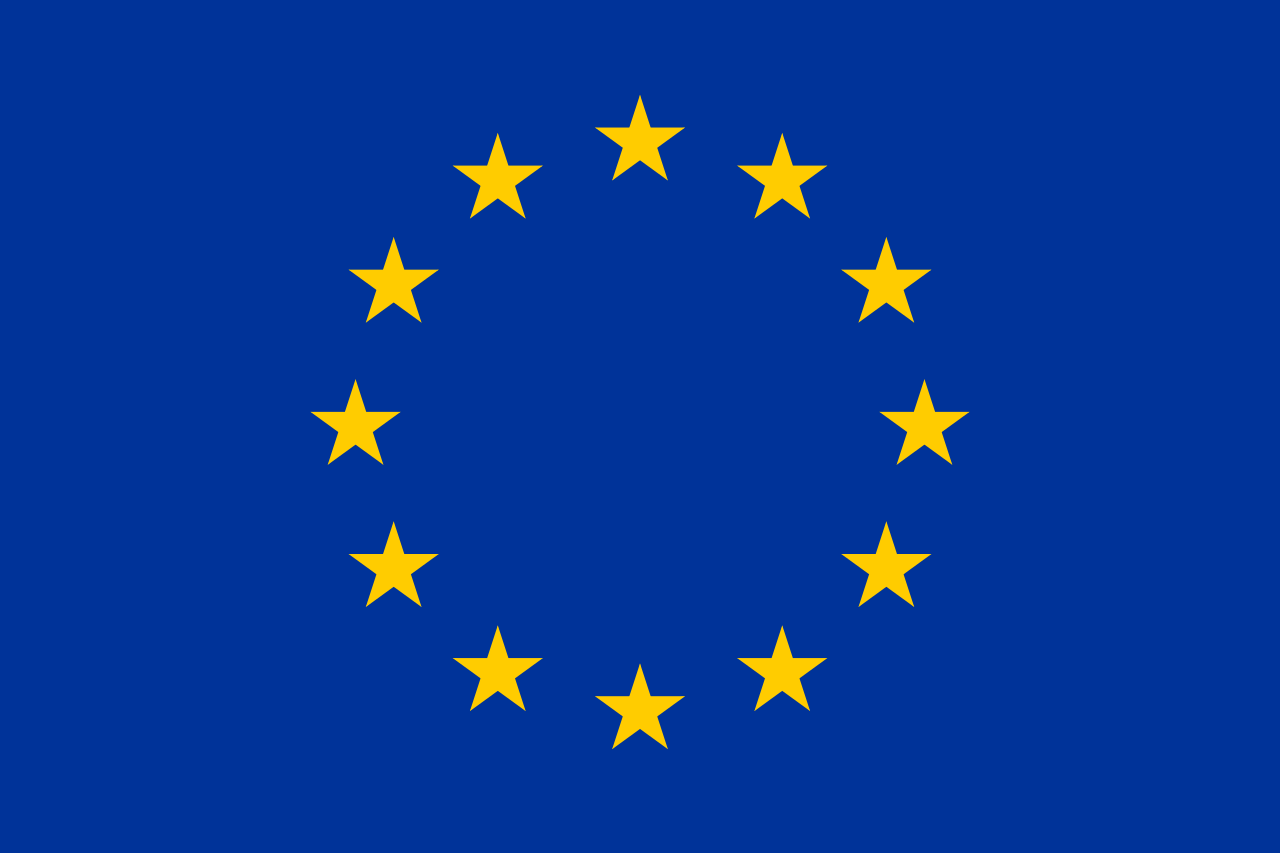 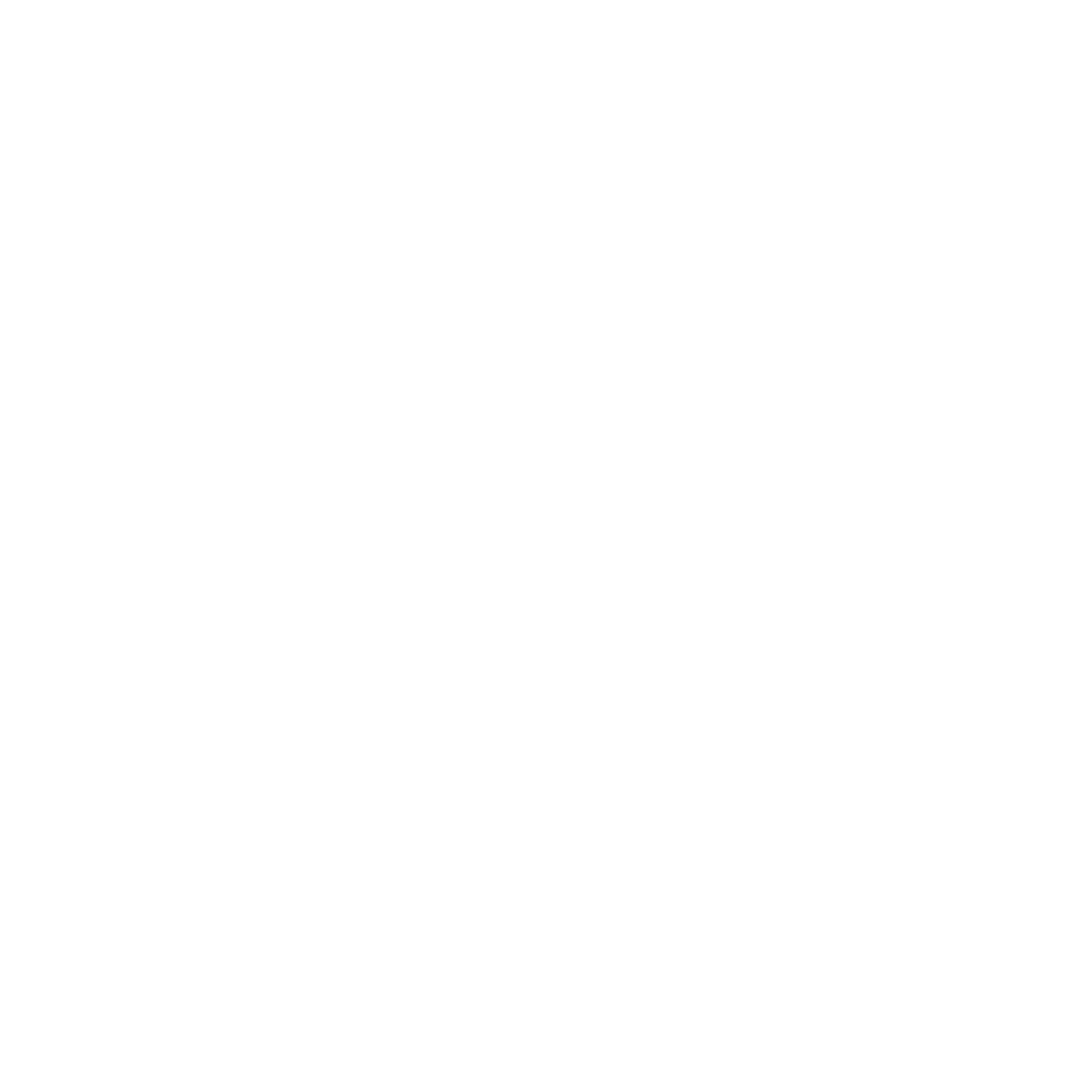 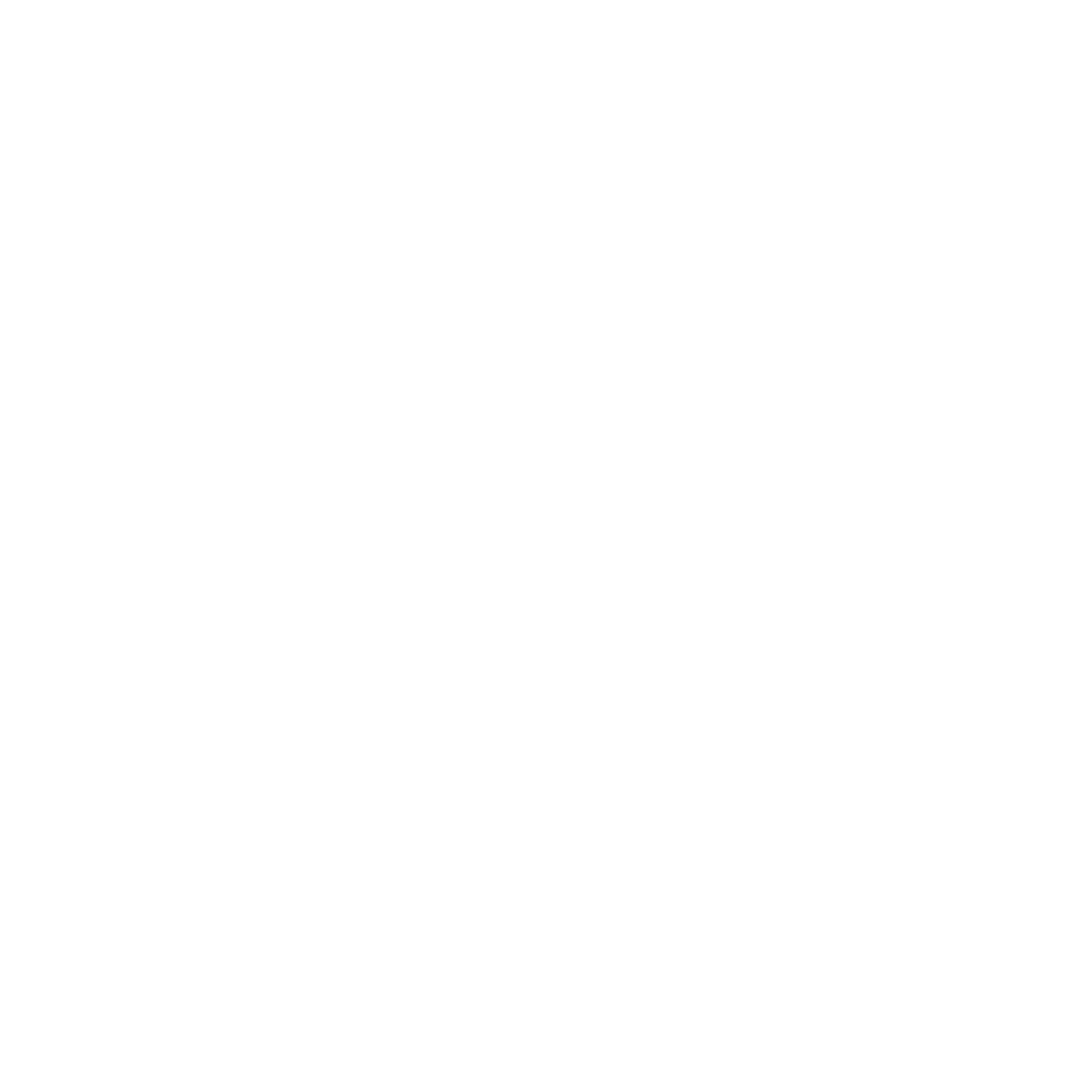 Introduction to BIM
How BIM can be Implemented for Designers and Onsite Workers
Whats Covered in this module
Existing BIM Tools and Their Application
HumanTech Pilot Site Examples
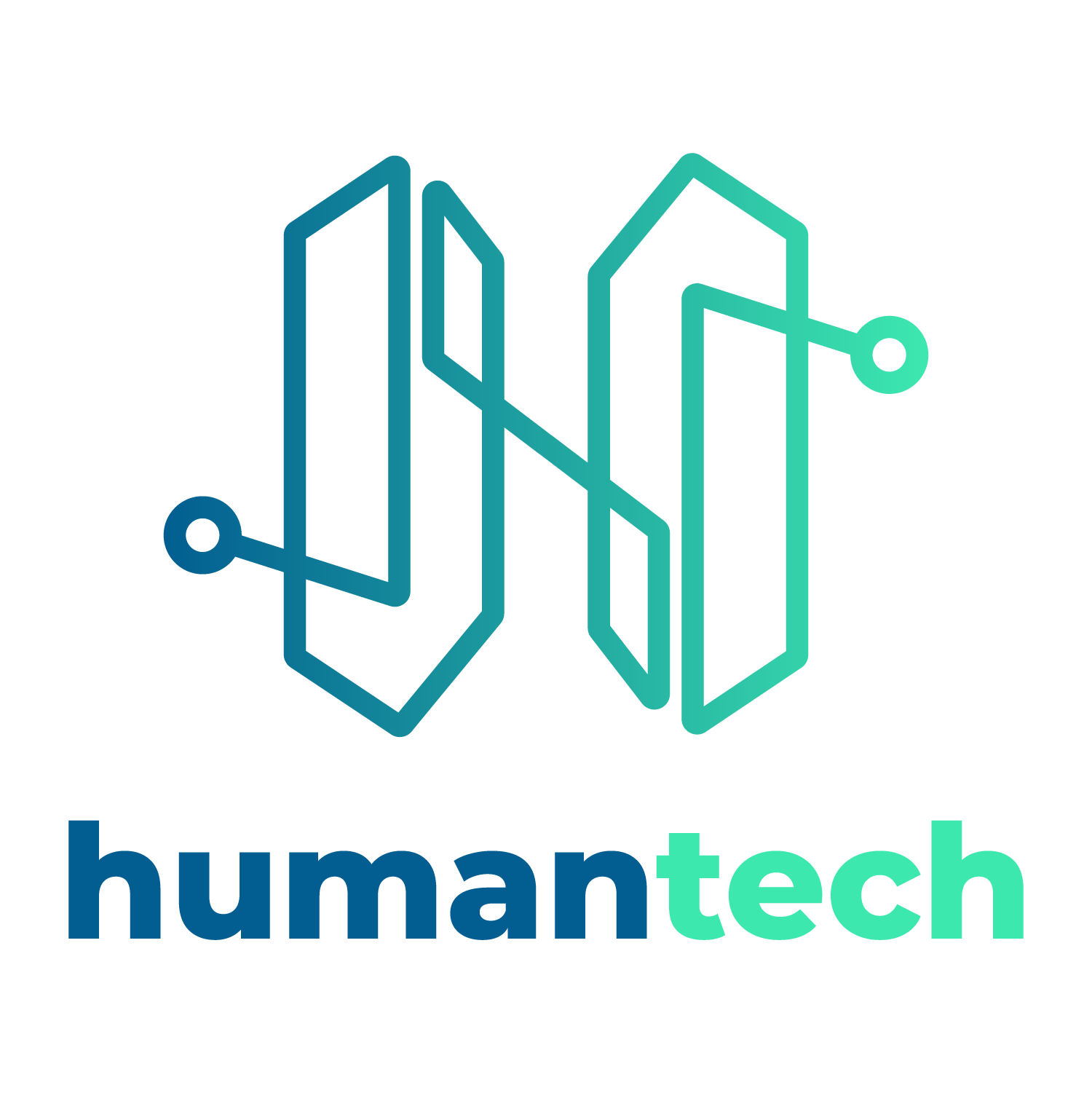 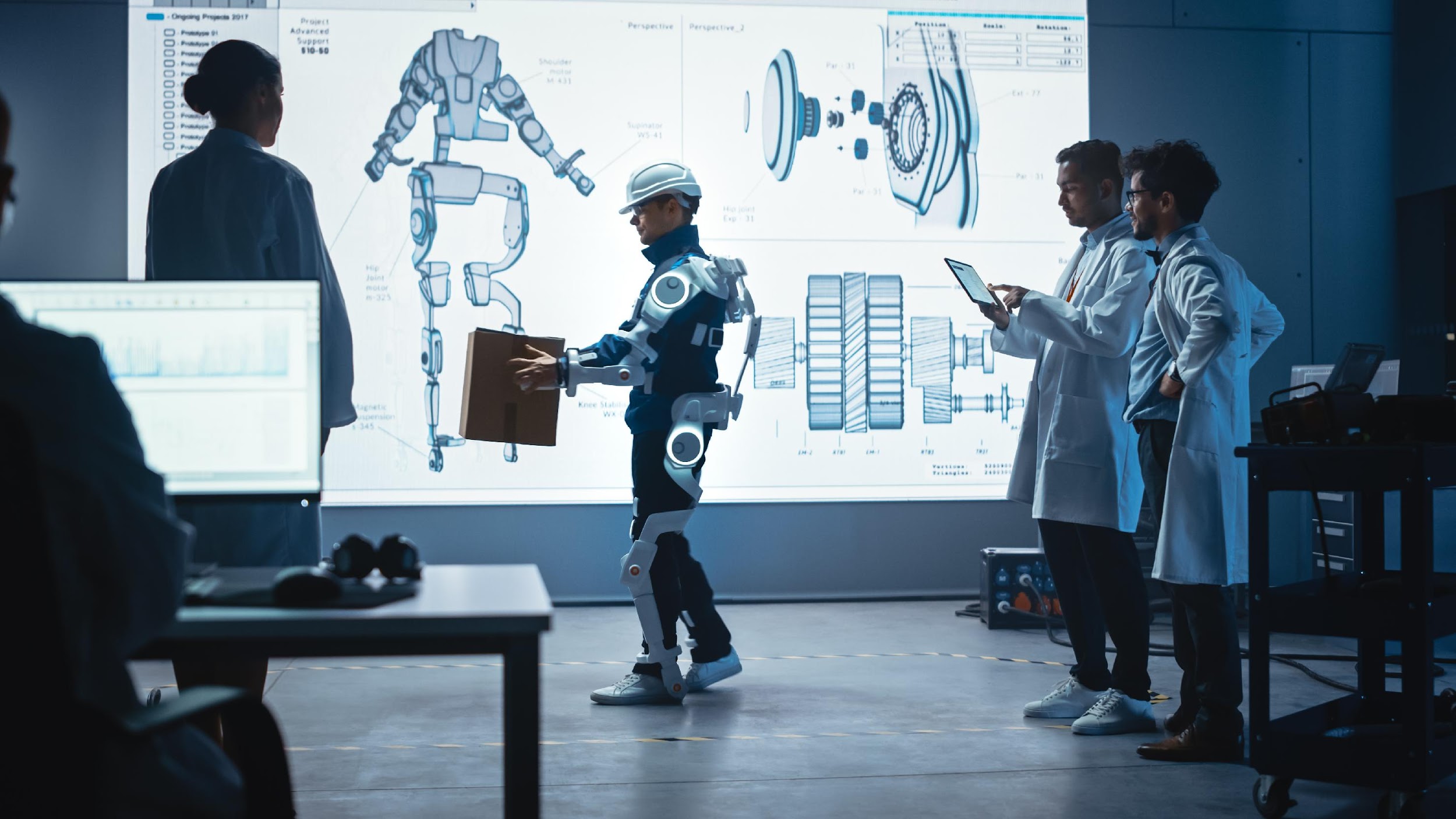 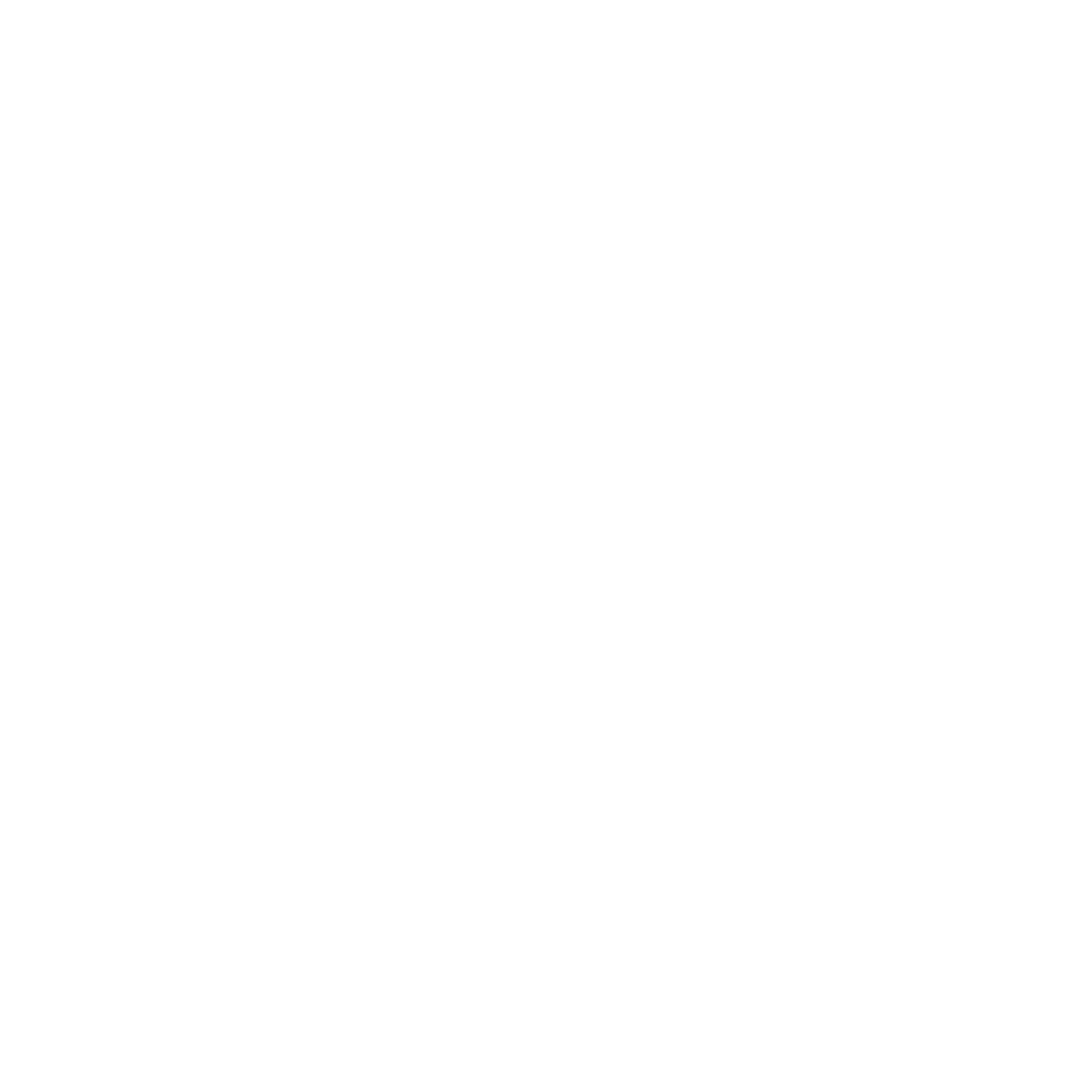 Unite of Learning Outcome
Upon completion of this MLU trainers/trainees will gain and understanding of BIM fundamentals and will therefore be able to apply BIM within their work while understanding the benefits in relation to efficiency, communication, sustainability, health and safety and more.
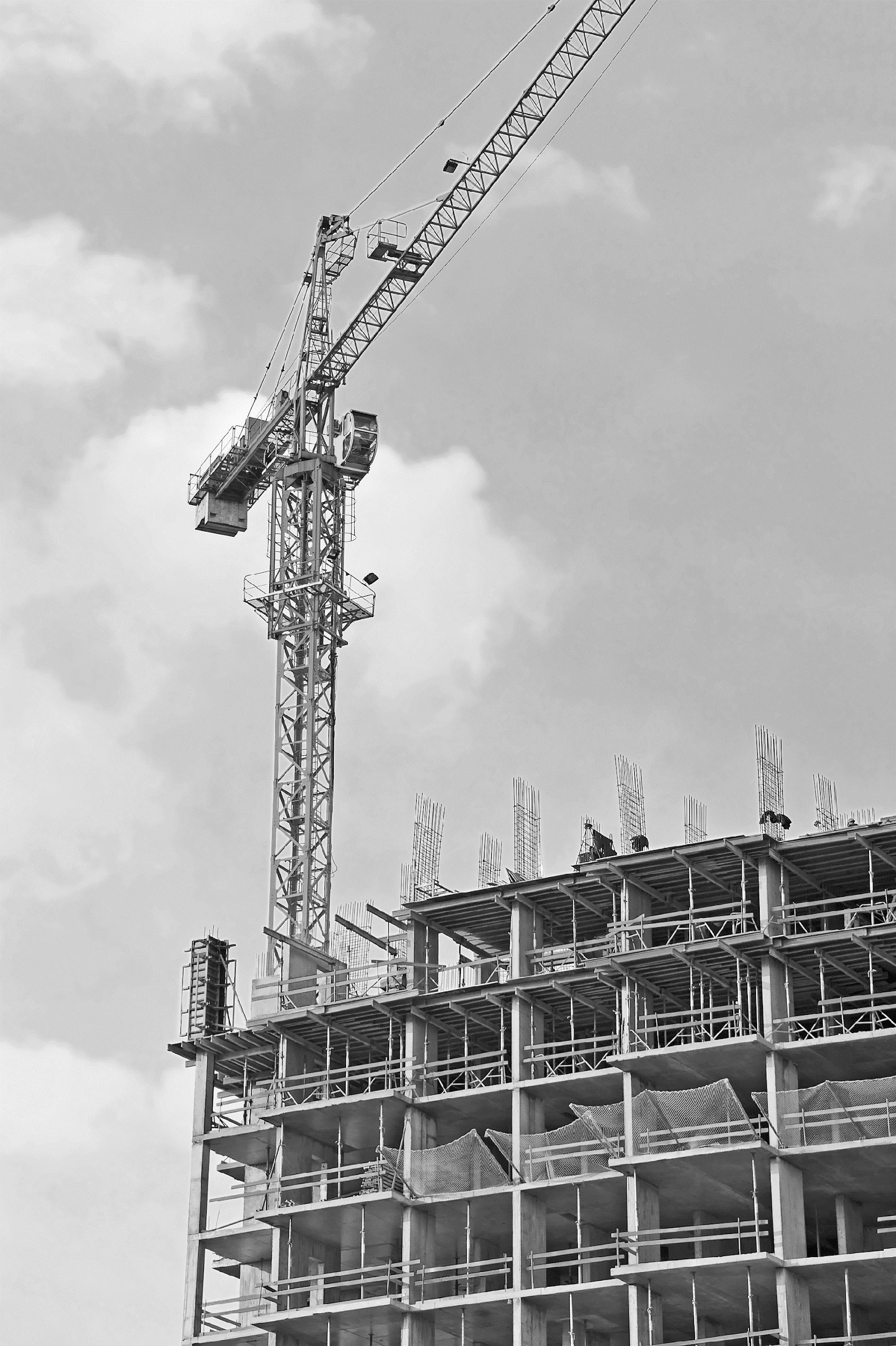 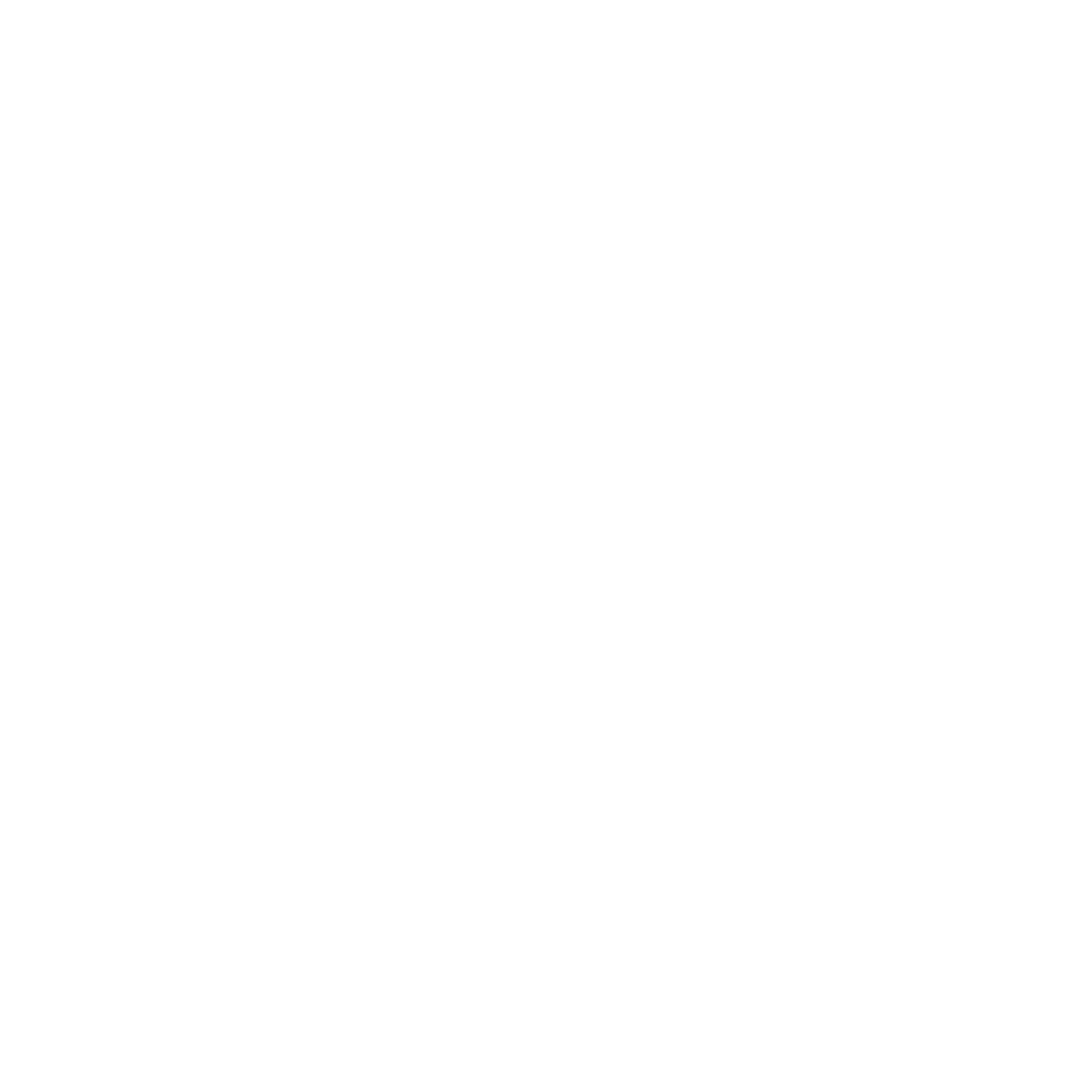 BIM (Building Information Modeling)
It’s impossible to build in a perfect way, so it’s impossible to resolve all the specific solutions that a project requires during the project stage or the construction one. There are a lot of issues to take into account and technology can help us to detect some issues that can compromise the quality of the project.
‹#›
Source:https://bimzeed.eu/
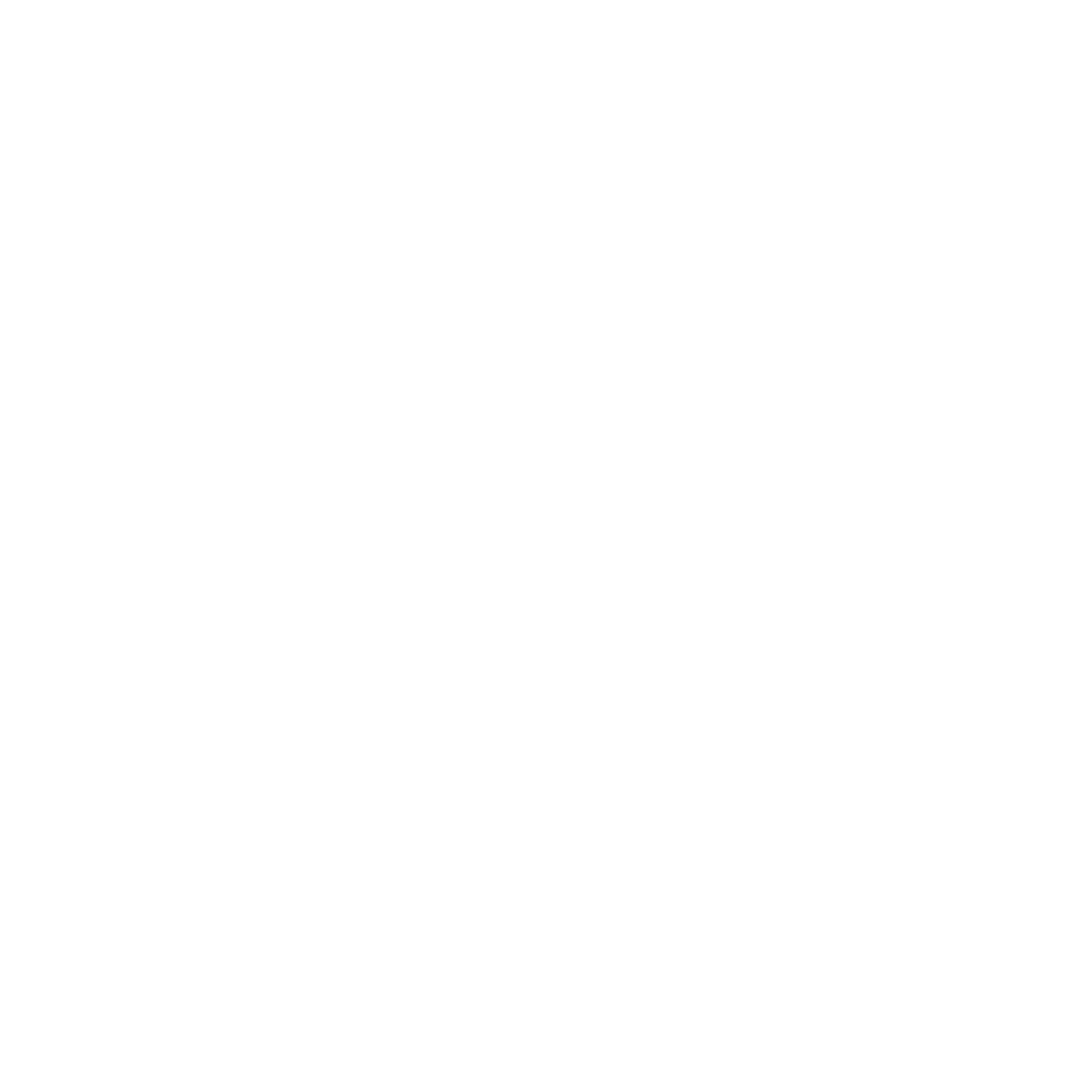 Background
This graphic shows us the evolution of productivity in different industries in United States since 1964. It can be interpreted as the productivity evolution in industries in a developed country.
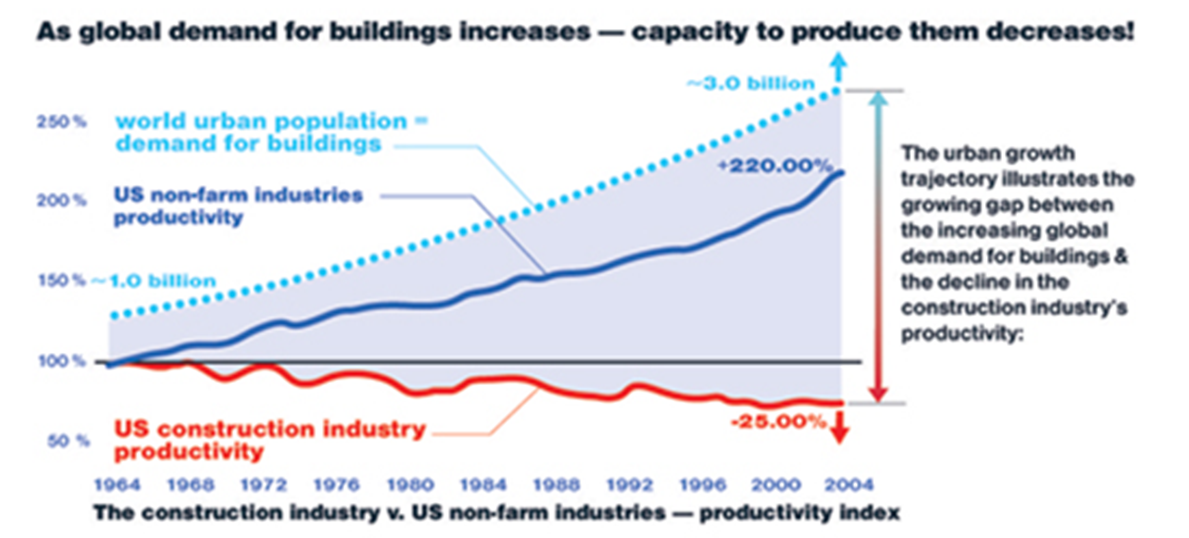 US construction industry productivity falls a 25%.
Source:https://bimzeed.eu/
‹#›
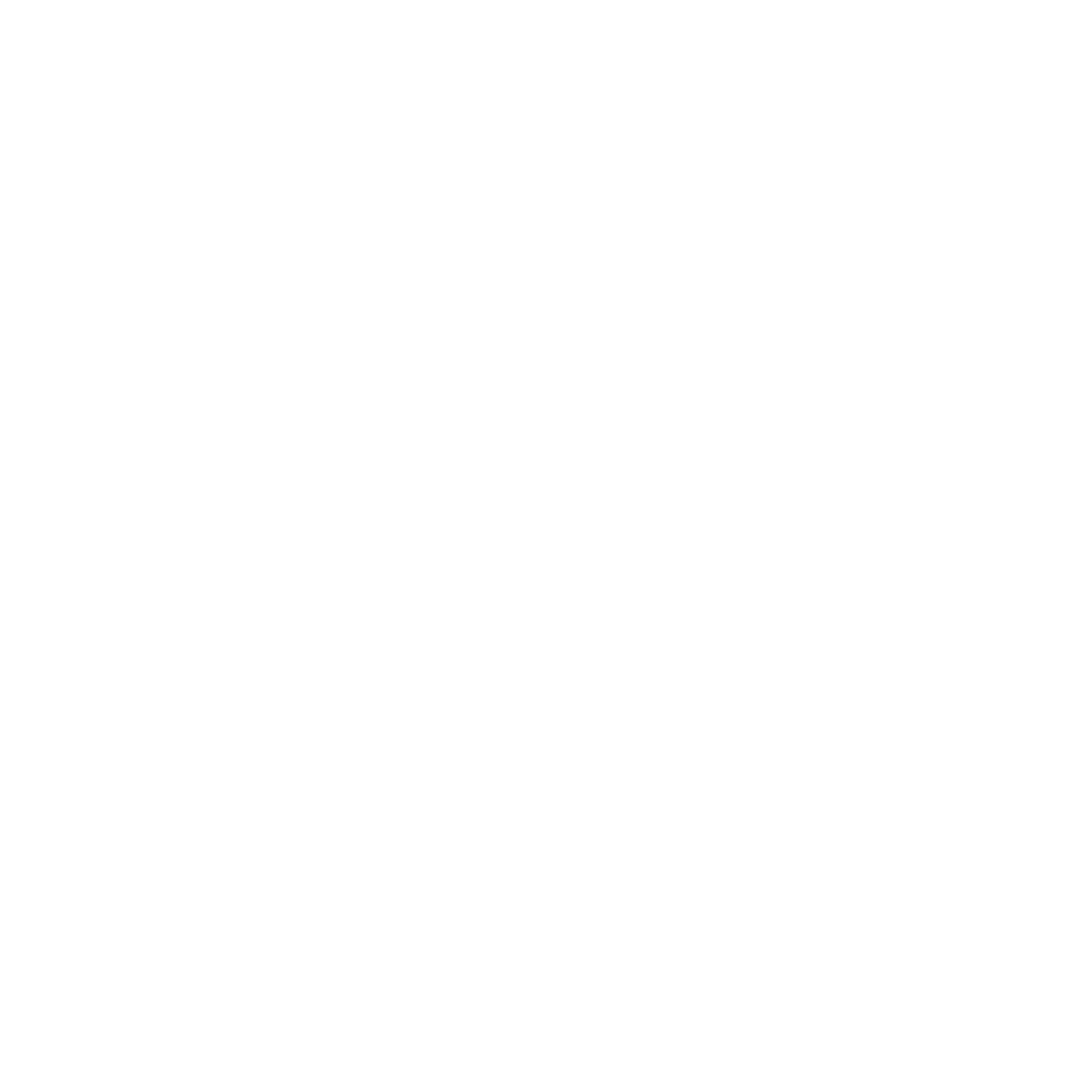 Solution
To increase collaboration, the usage of new technologies in the construction industry and the implementation of new approaches such as Lean Construction methodology, should improve the construction industry's productivity.
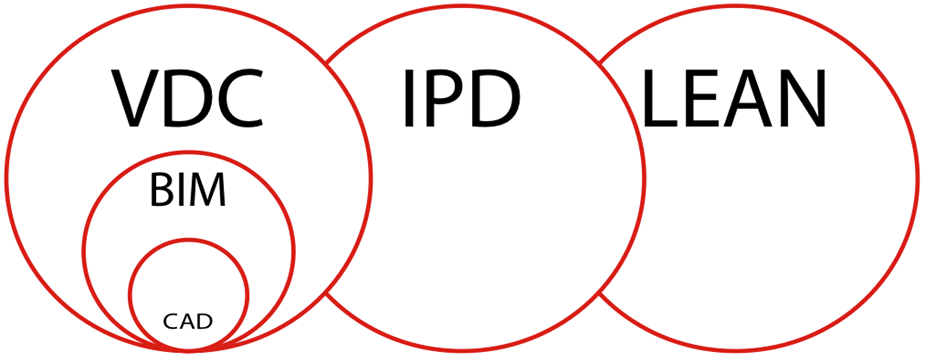 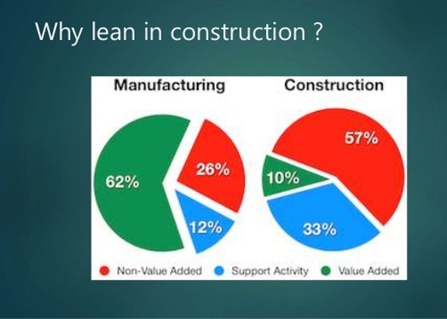 Source:https://bimzeed.eu/
‹#›
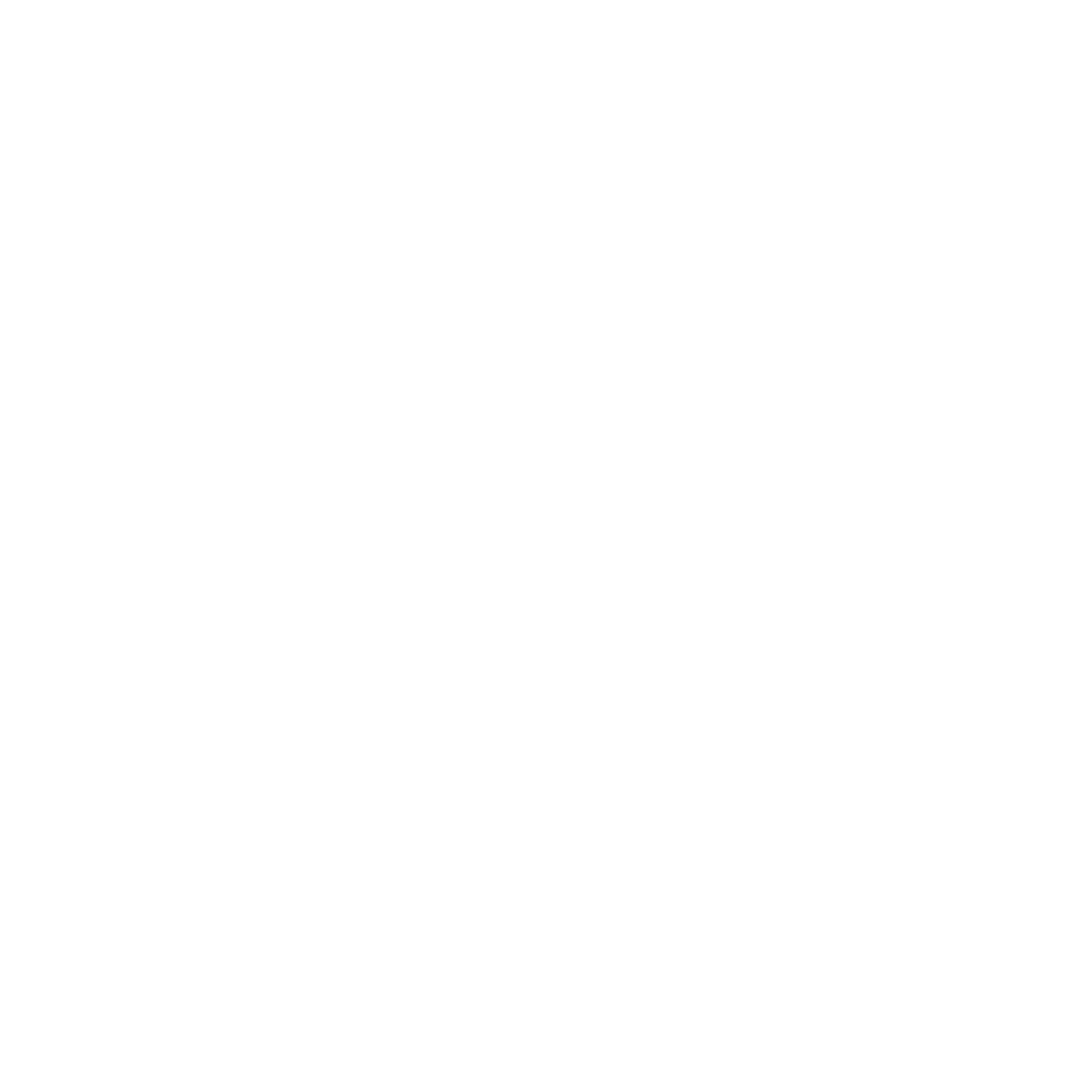 BIM Approach
The use of the BIM methodology requires that we anticipate certain decisions at an early stage.
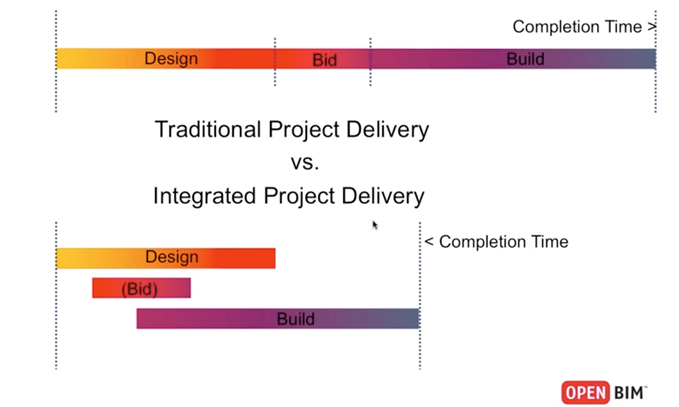 We need to further define the documentation that will be used to build as we are building it digitally at 1:1 scale. That is, at real size.
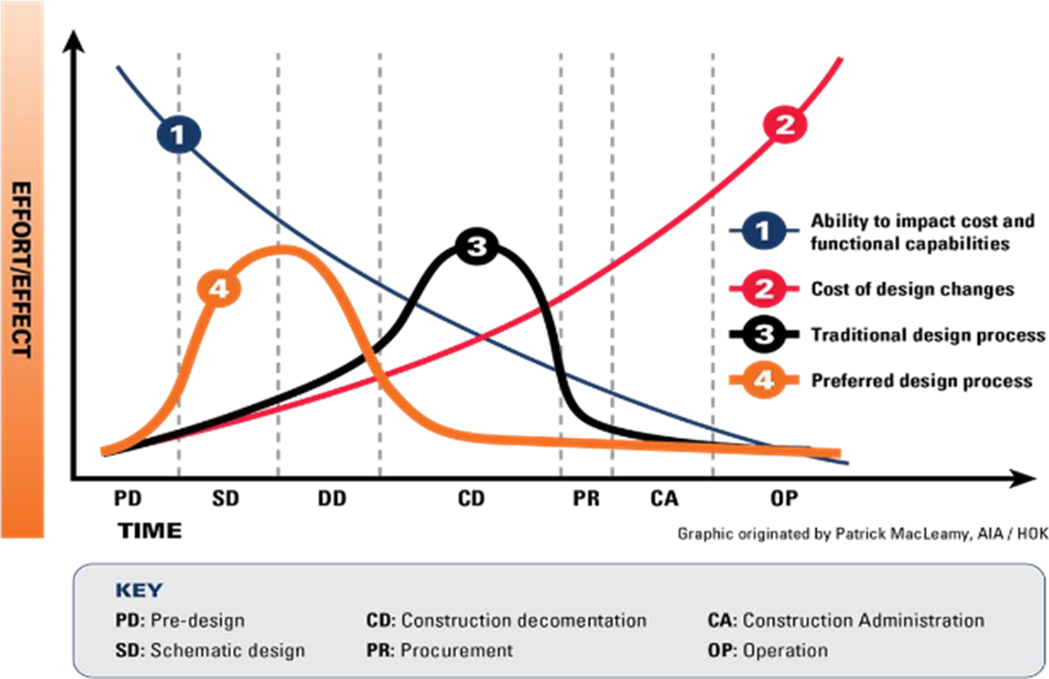 This allows us to analyze the build, without leaving room for error of interpretation in the documentation. Because we have a 3D model, we are able to analyze it from different aspects.
Source:https://bimzeed.eu/
‹#›
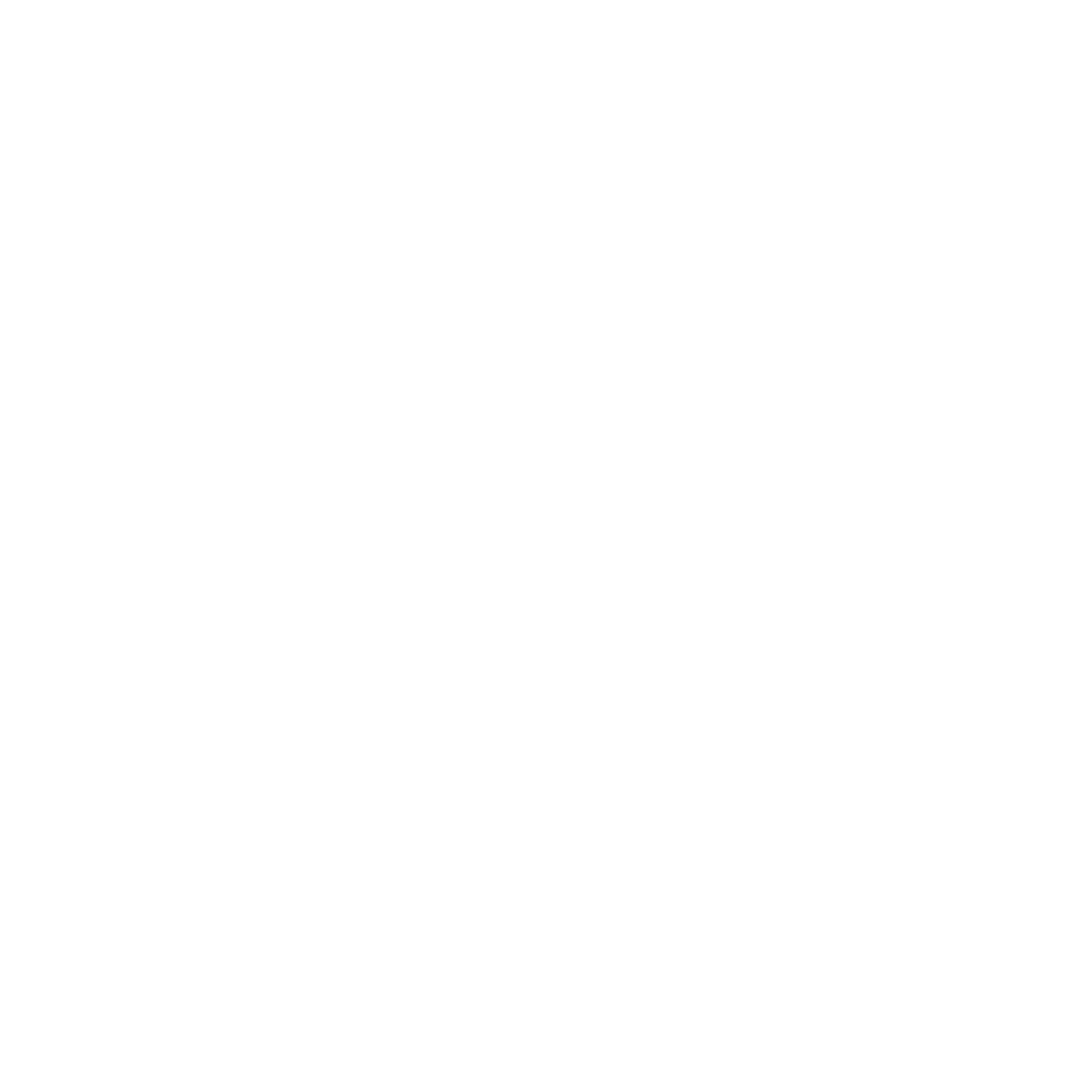 BIM Approach
BIM is a methodology that allows us to implement a process of creating and managing the information (graphic and non-graphic) of a project throughout all the phases of the life cycle of an asset.
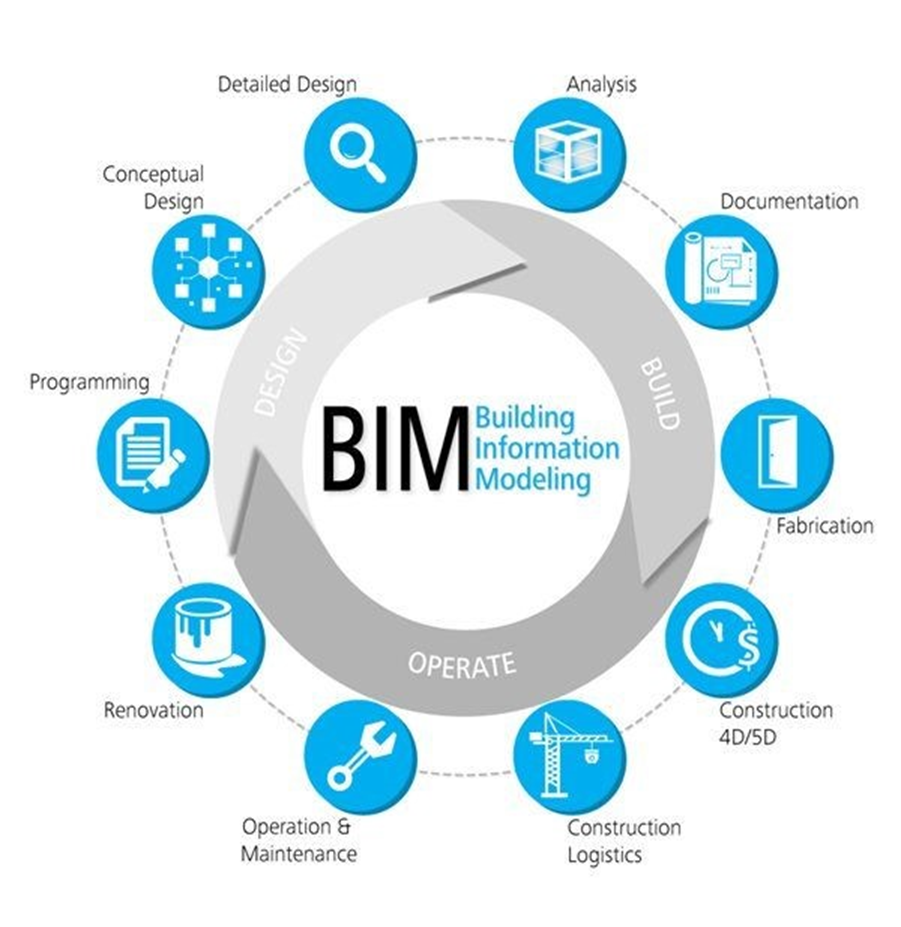 Source:https://bimzeed.eu/
‹#›
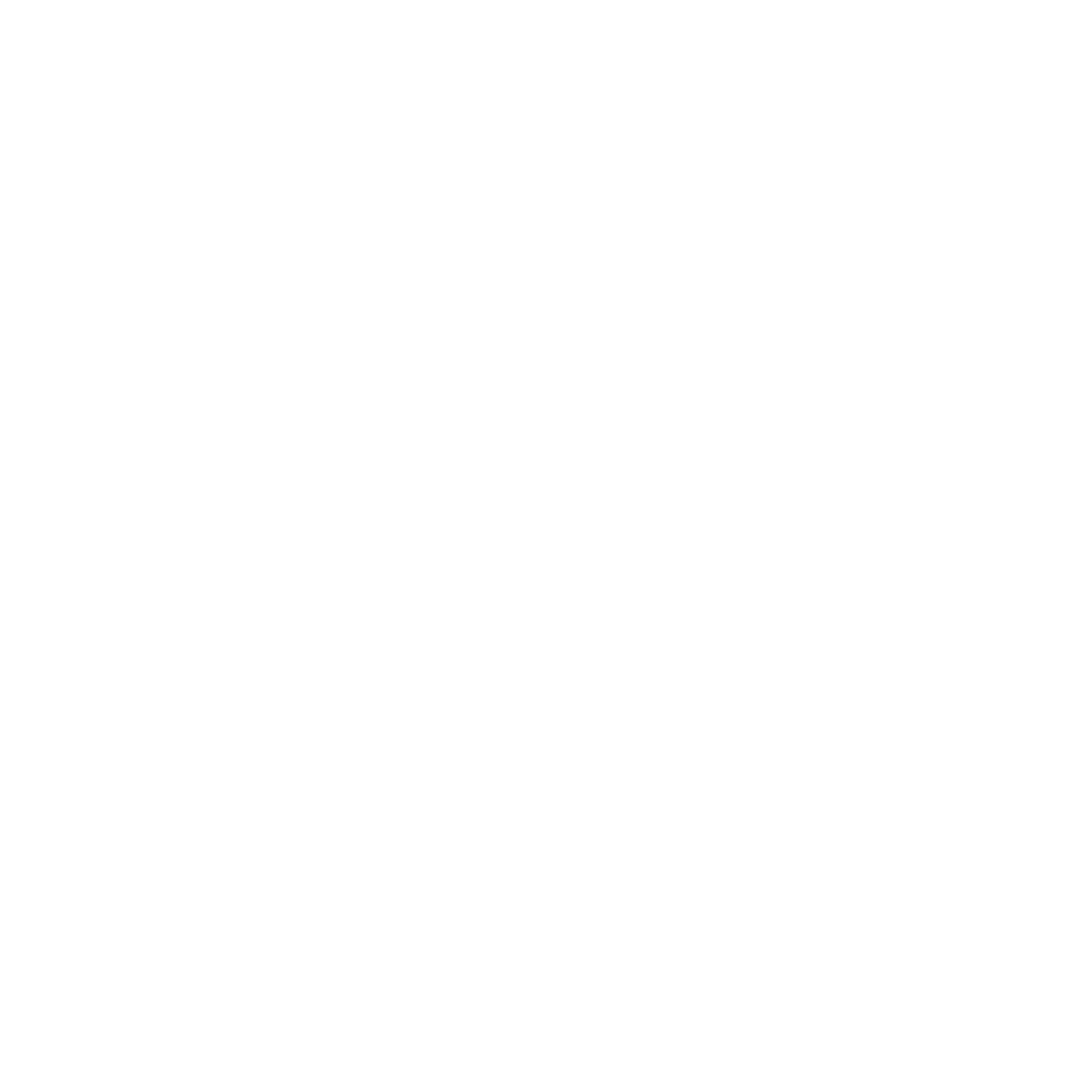 CAD vs BIM
CAD (Computer Aided Design) is based on the graphic representation of vectorial geometric entities (such as: lines, points, arcs and polygons).
The software does not interpret what is being represented, the information has to be managed by the user through support tools such as layers, line styles, etc.
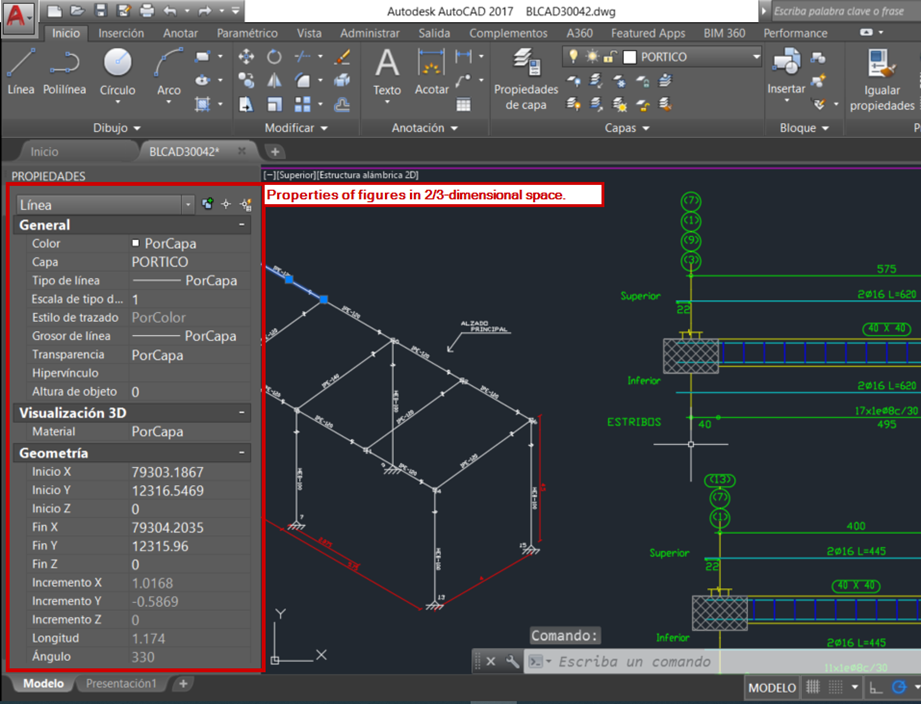 CAD programs: AutoCAD, MicroStation, Catia, Sketchup, etc
Source:https://bimzeed.eu/
‹#›
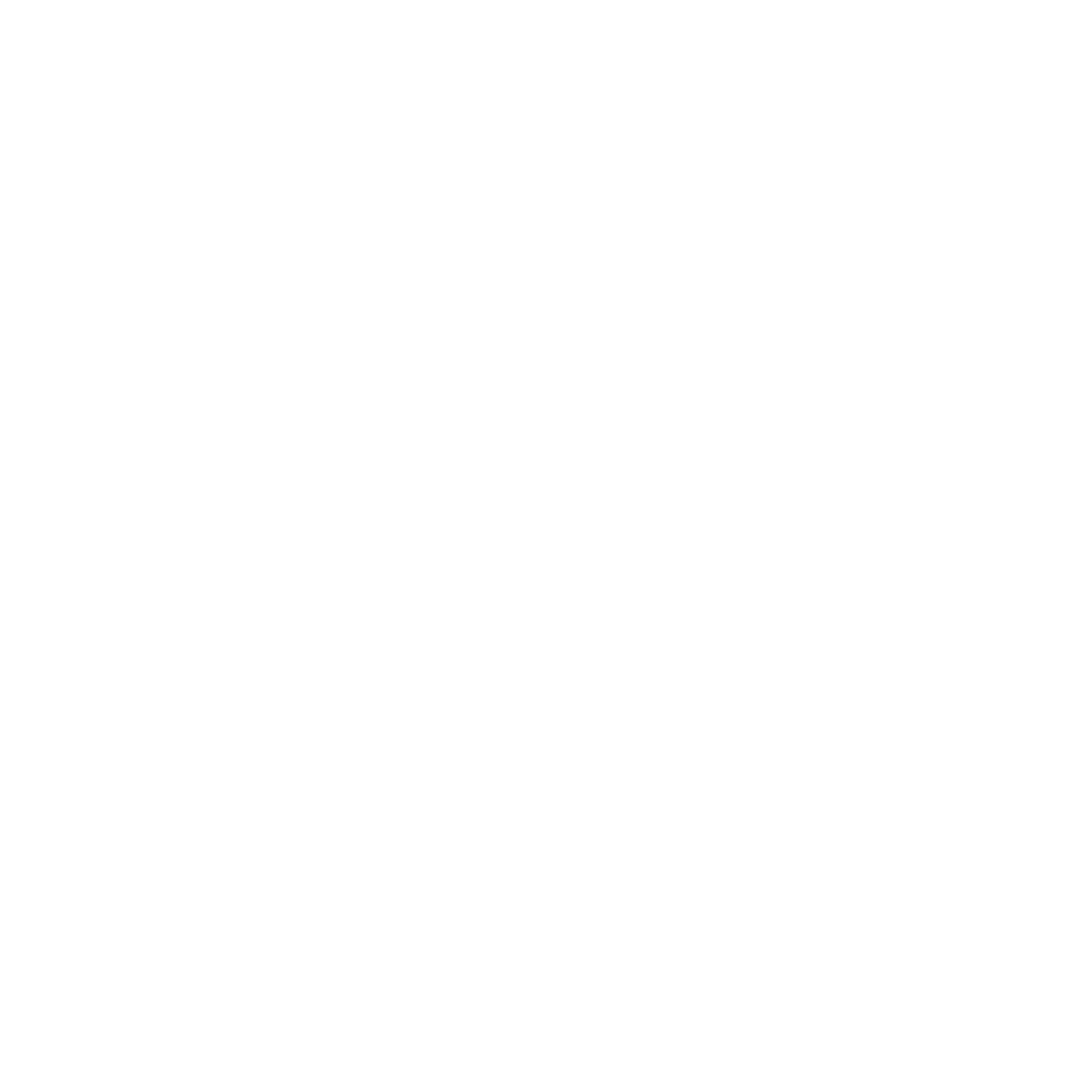 While CAD is based on geometric vector entities, BIM is based on Parameterizable Objects.
CAD vs BIM
The digitization of assets in BIM Objects, allows us to create parameterizable objects in which we can embed any type of information and benefit from it once the project is completed.
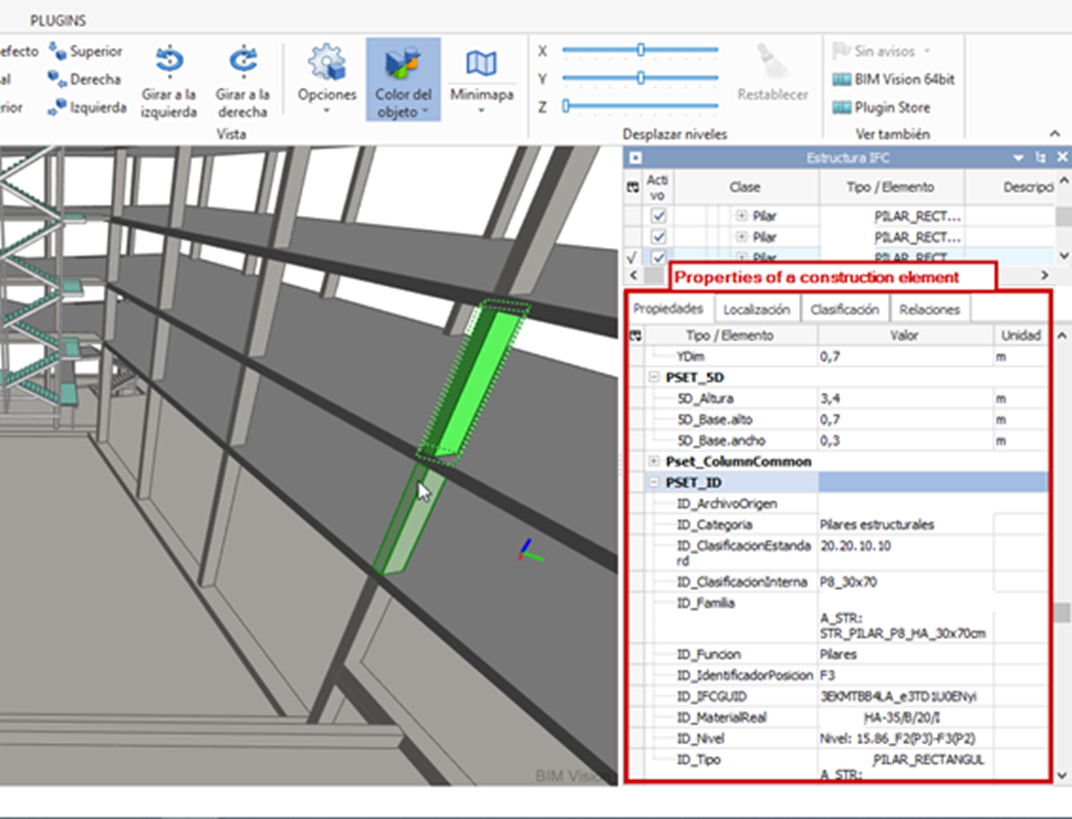 In addition, BIM software interprets that a wall and a pillar are different elements (CAD interprets that they are two rectangles) thus allowing the association of specific parameters according to the construction family to which each element belongs.
Source:https://bimzeed.eu/
‹#›
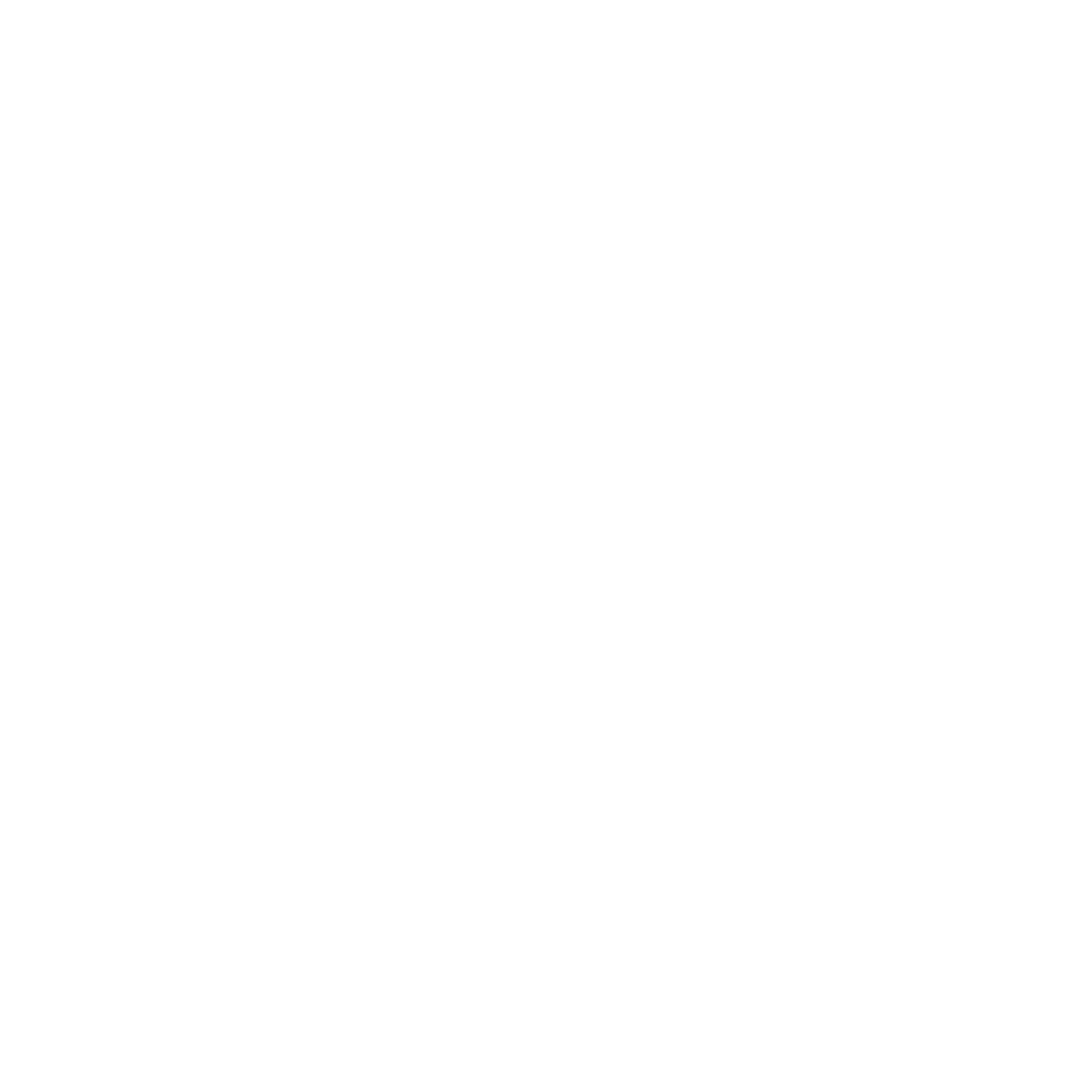 CAD vs BIM
Another key difference between CAD and BIM is the fact that with BIM you use a centralized model data that you share with your project partners. There is only a model, a single source of information that is shared with all partners at the same time, so they all have access to the latest model version.
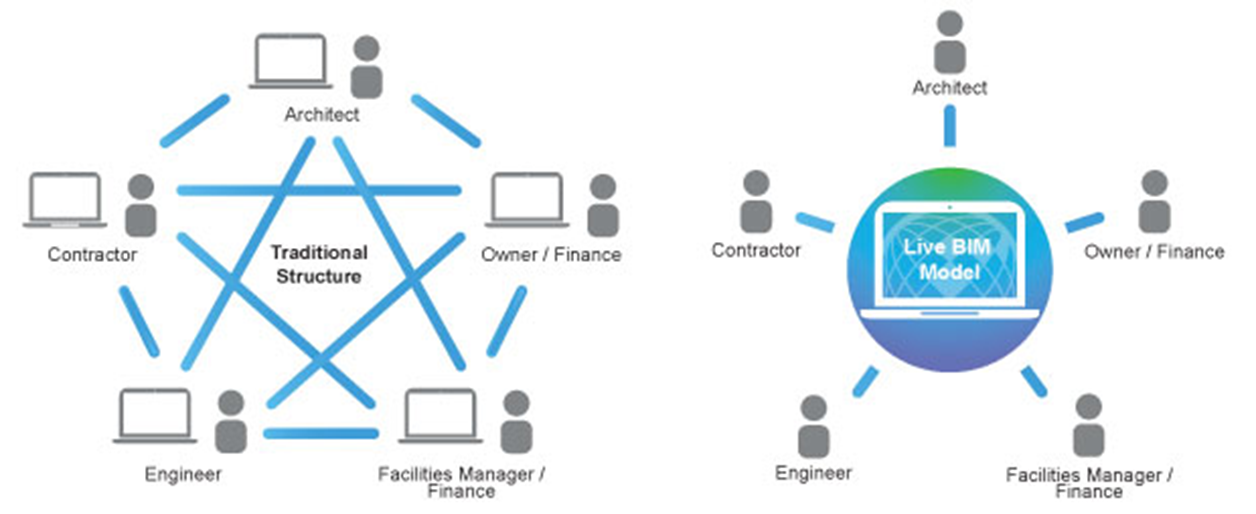 Source:https://bimzeed.eu/
‹#›
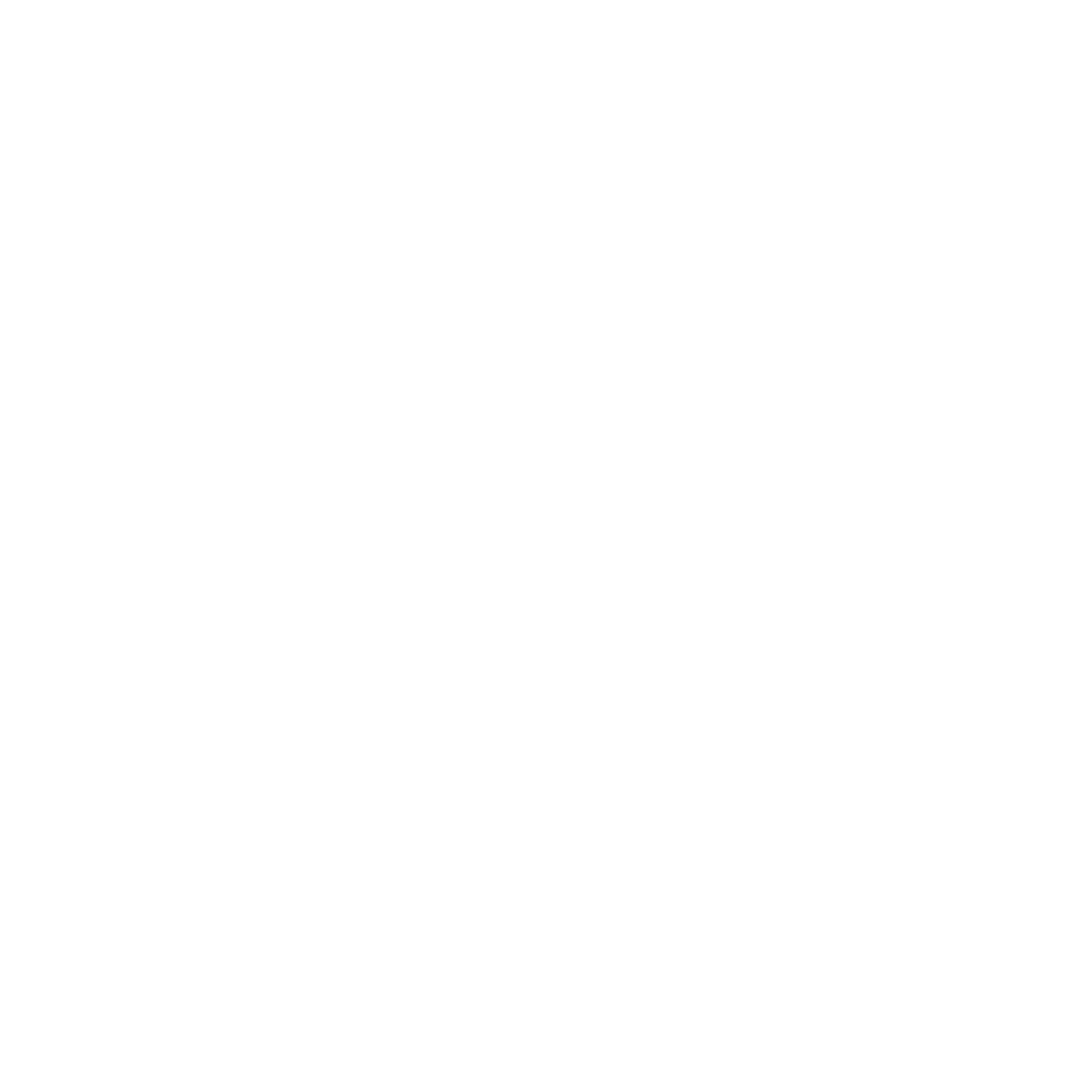 BIM Model Exploitation: BIM Uses
Each of the actions we perform through a model are BIM Uses. The first BIM Uses were defined in "The Uses of BIM" by PENN State University.
This document defines BIM uses, primarily by the purpose that they fulfil on a project, along with additional attributes for each BIM Use, e.g. the scope of work includes, the phase within the lifecycle, the level of development of the model, and the discipline to perform the modelling.
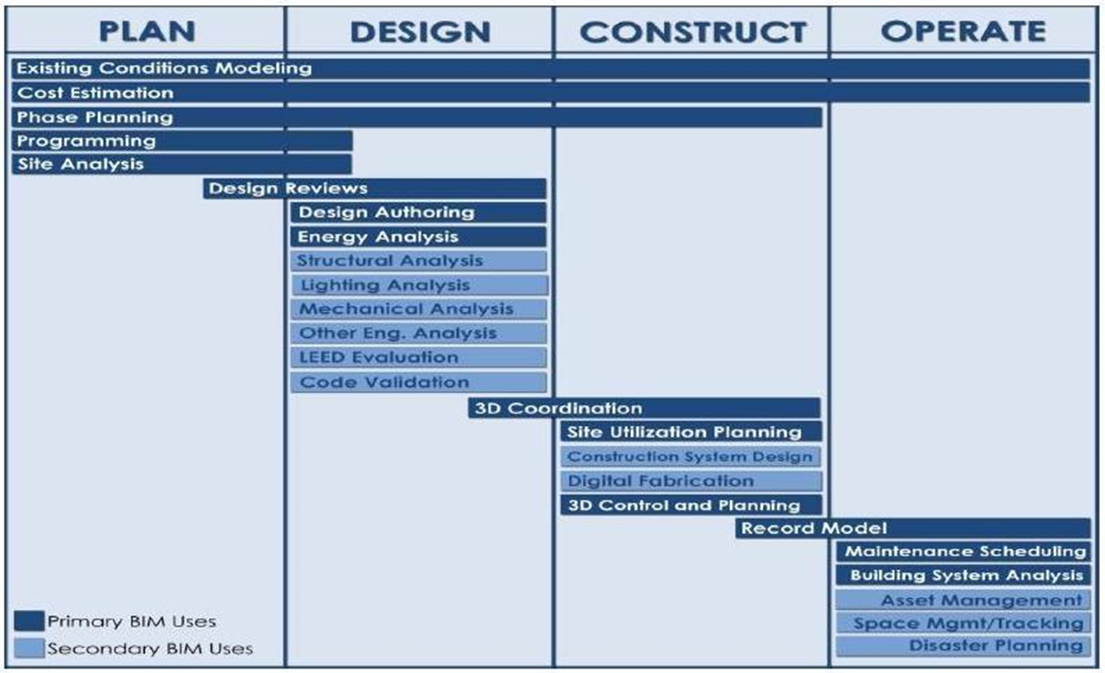 Source:https://bimzeed.eu/
‹#›
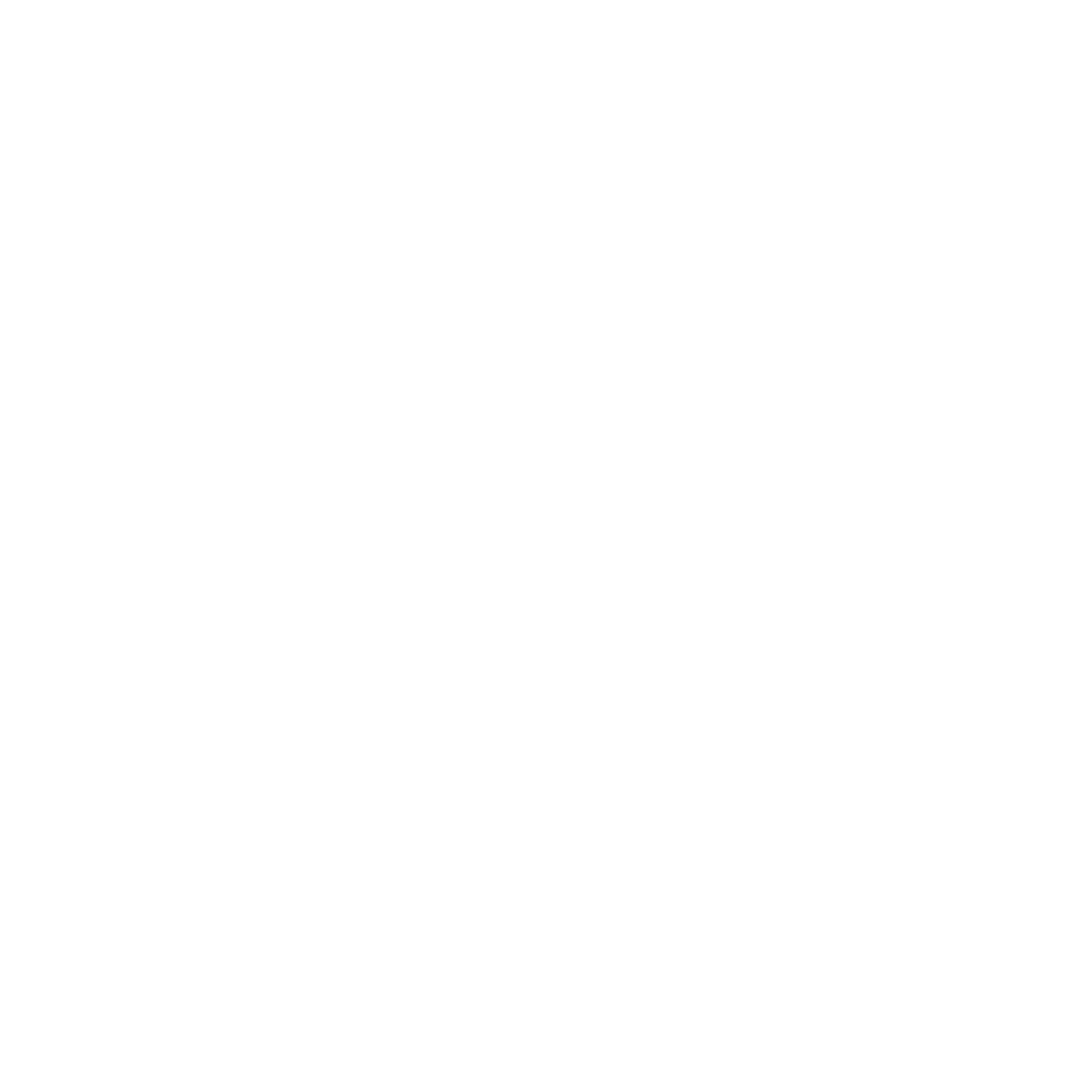 Programming is the process in which a spatial program is used to efficiently and accurately assess design performance regarding spatial requirements.
BIM Uses: Programming
Potential Value 
Efficient and accurate assessment of design performance regarding spatial requirements by the owner.
Resources Required
Design Authoring Software
Programming Software
Team Competencies Required
Ability to manipulate, navigate, and review a 3D model.
Knowledge of regulations and spatial requirements.
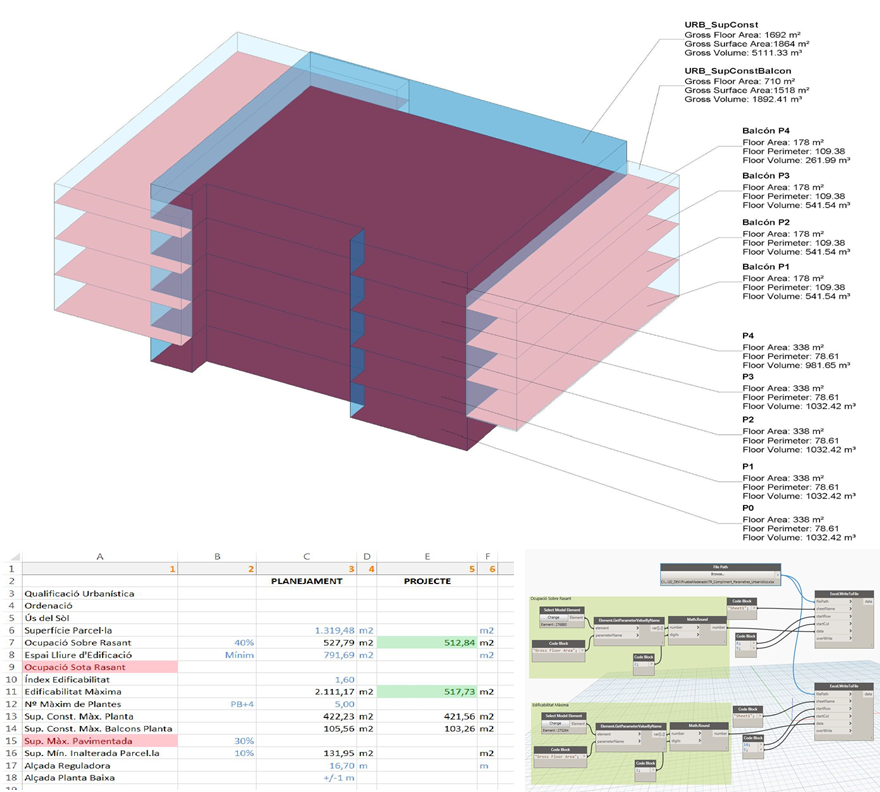 Source:https://bimzeed.eu/
‹#›
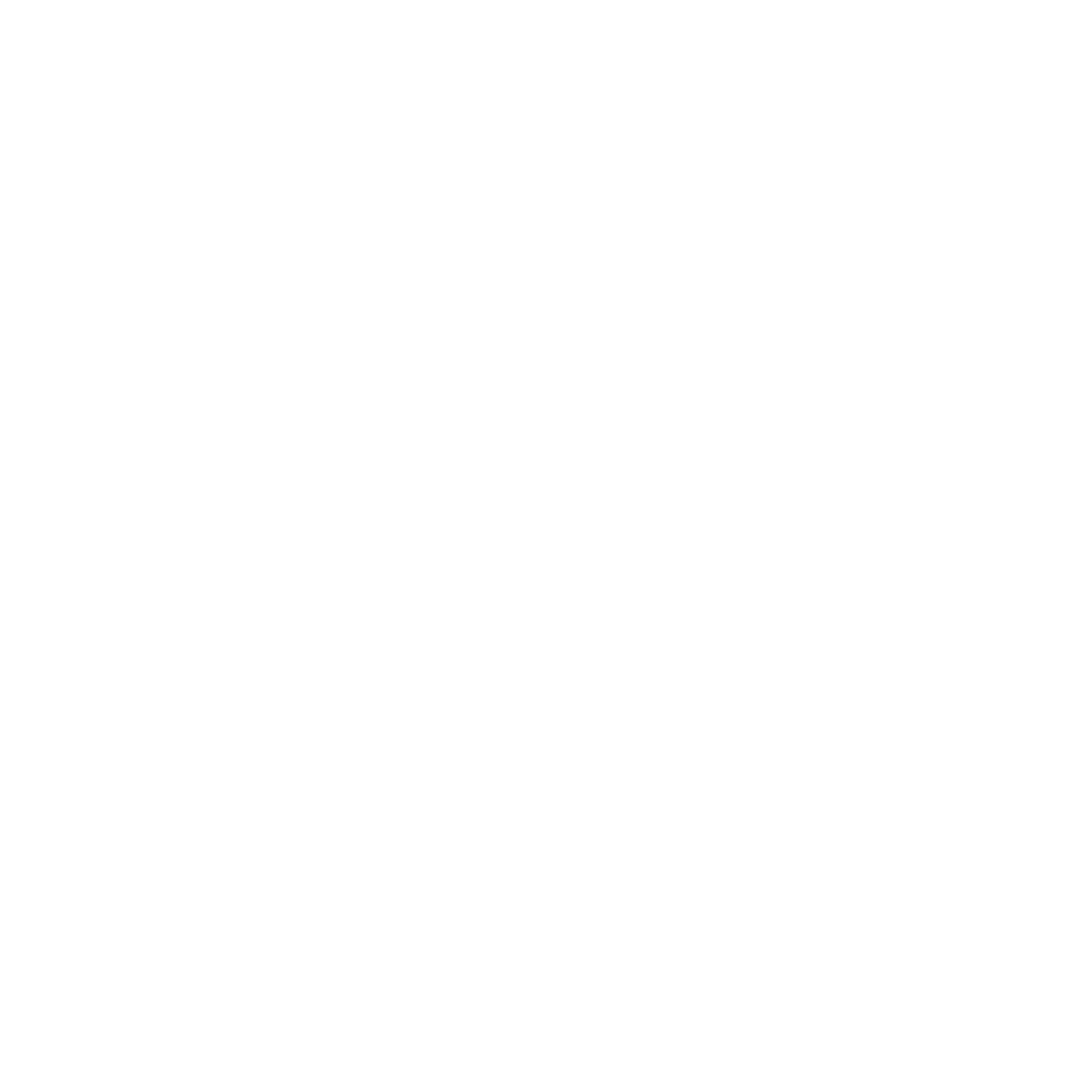 A design review is a process in which stakeholders view a 3D model and provide their feedbacks to validate multiple design aspects.
BIM Uses: Design Review
Potential Value 
Eliminate costly and timely traditional construction mock-ups
Different design options can be changed in real-time during meetings based on owner feedbacks
Create shorter and more efficient design and design review process
Get instant feedbacks on owner's needs.
Increases coordination and communication between different parties.
Resources Required
Design Review Software
Hardware which is capable of processing potential large model files
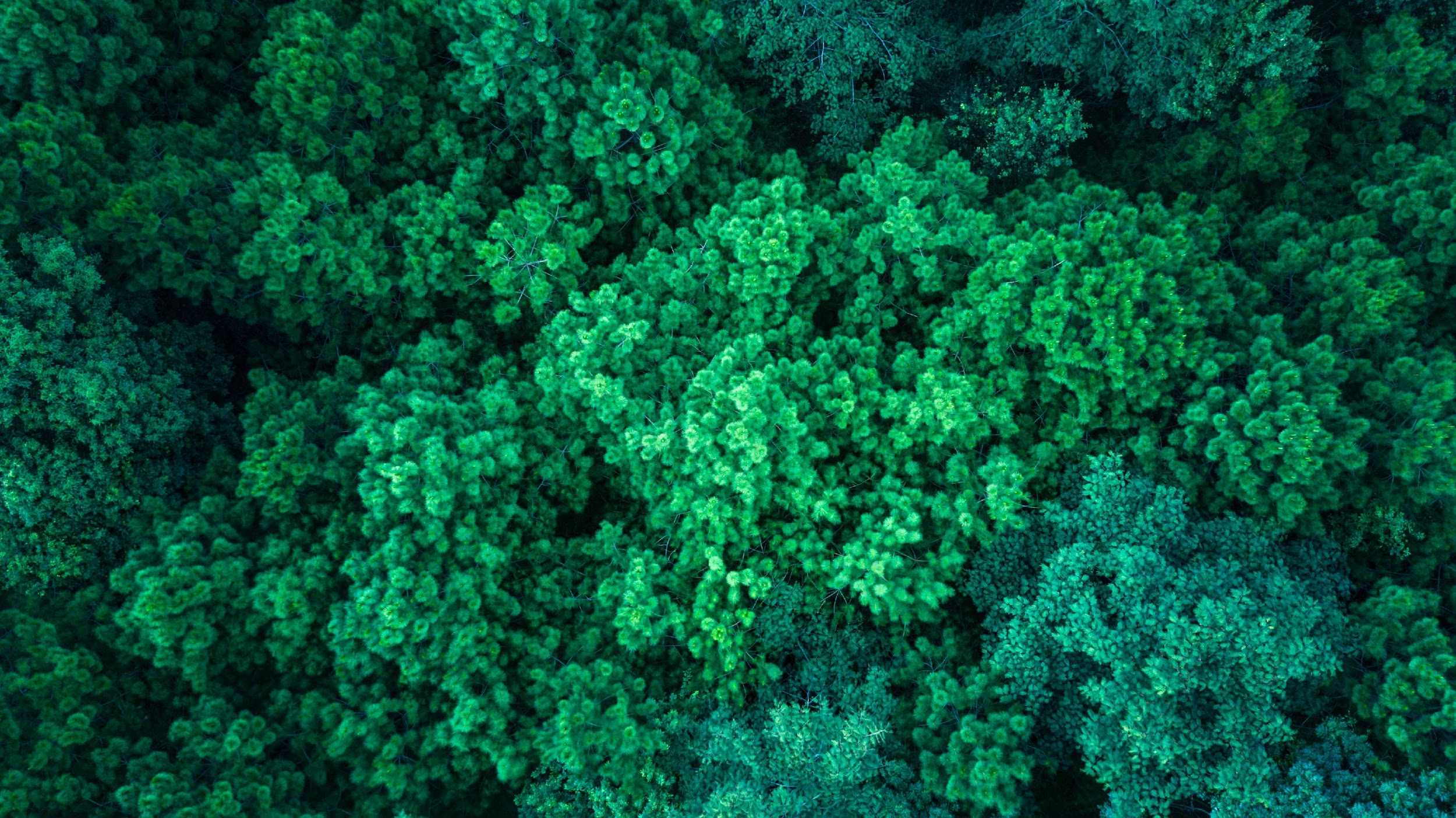 Source:https://bimzeed.eu/
‹#›
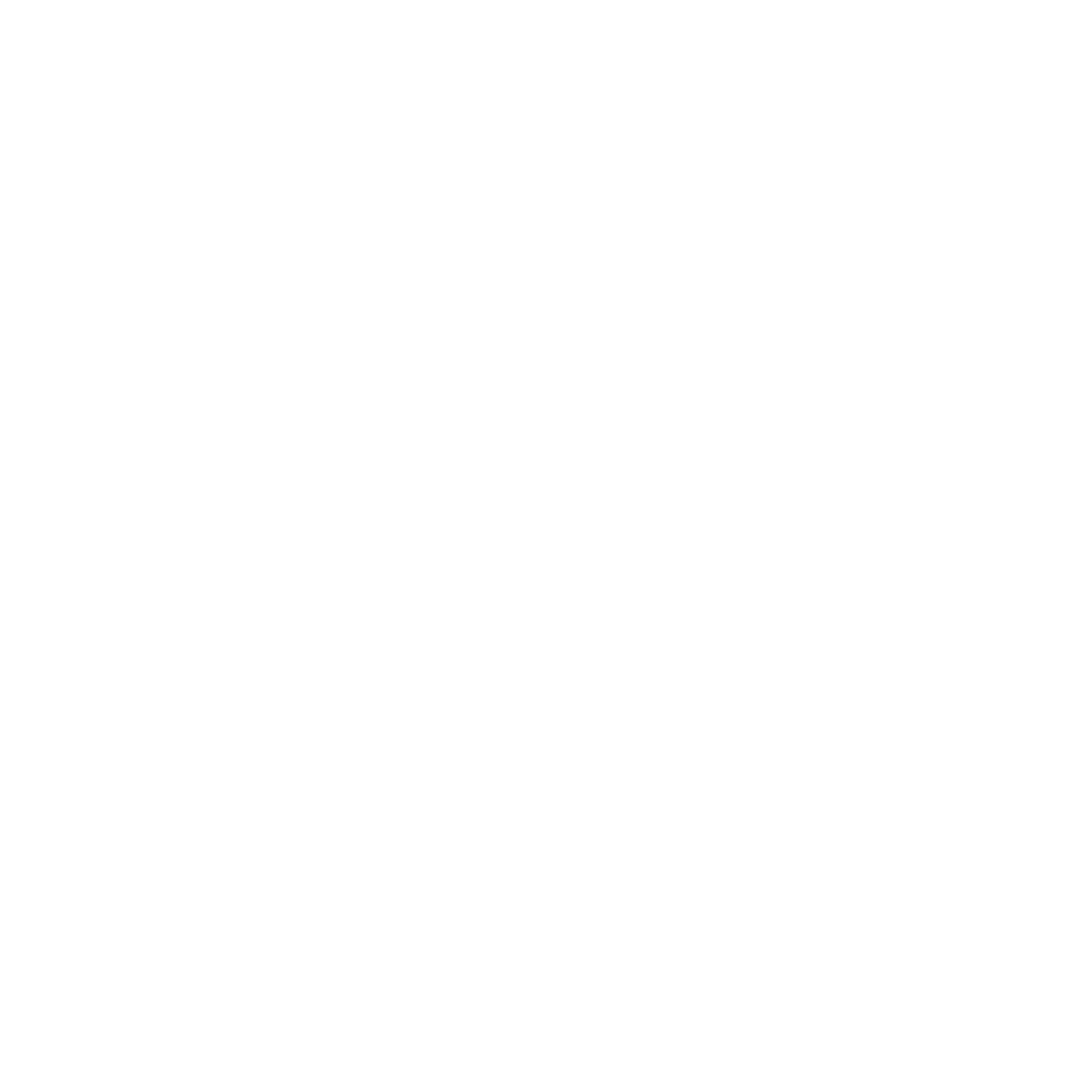 BIM Uses: Design Review
Team Competencies Required
Ability to manipulate, navigate, and review a 3D model
Ability to model photo realistically including textures. 
Strong sense of coordination. Understanding roles and responsibilities of team members and understanding how building systems integrate with one other.
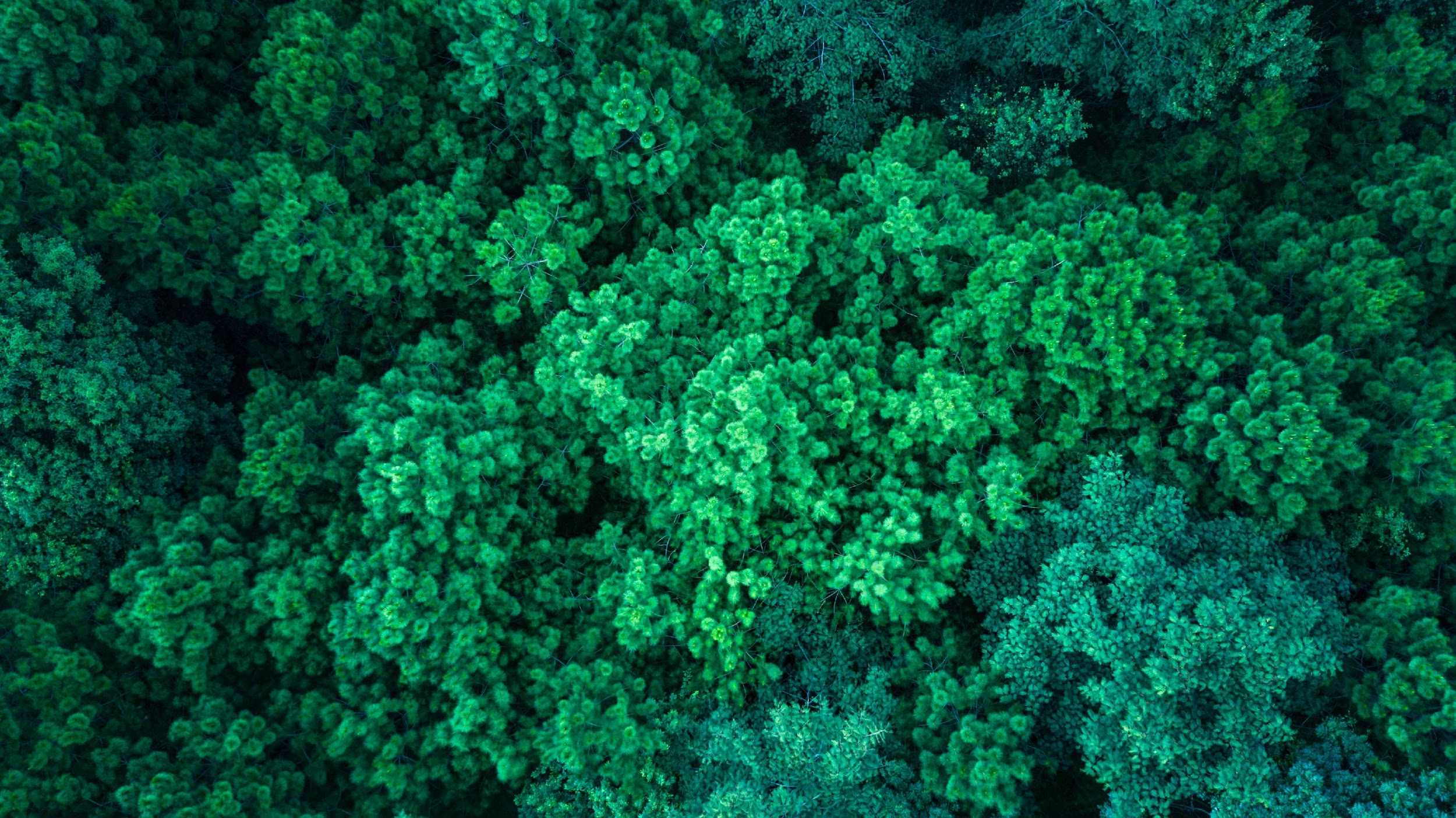 Source:https://bimzeed.eu/
‹#›
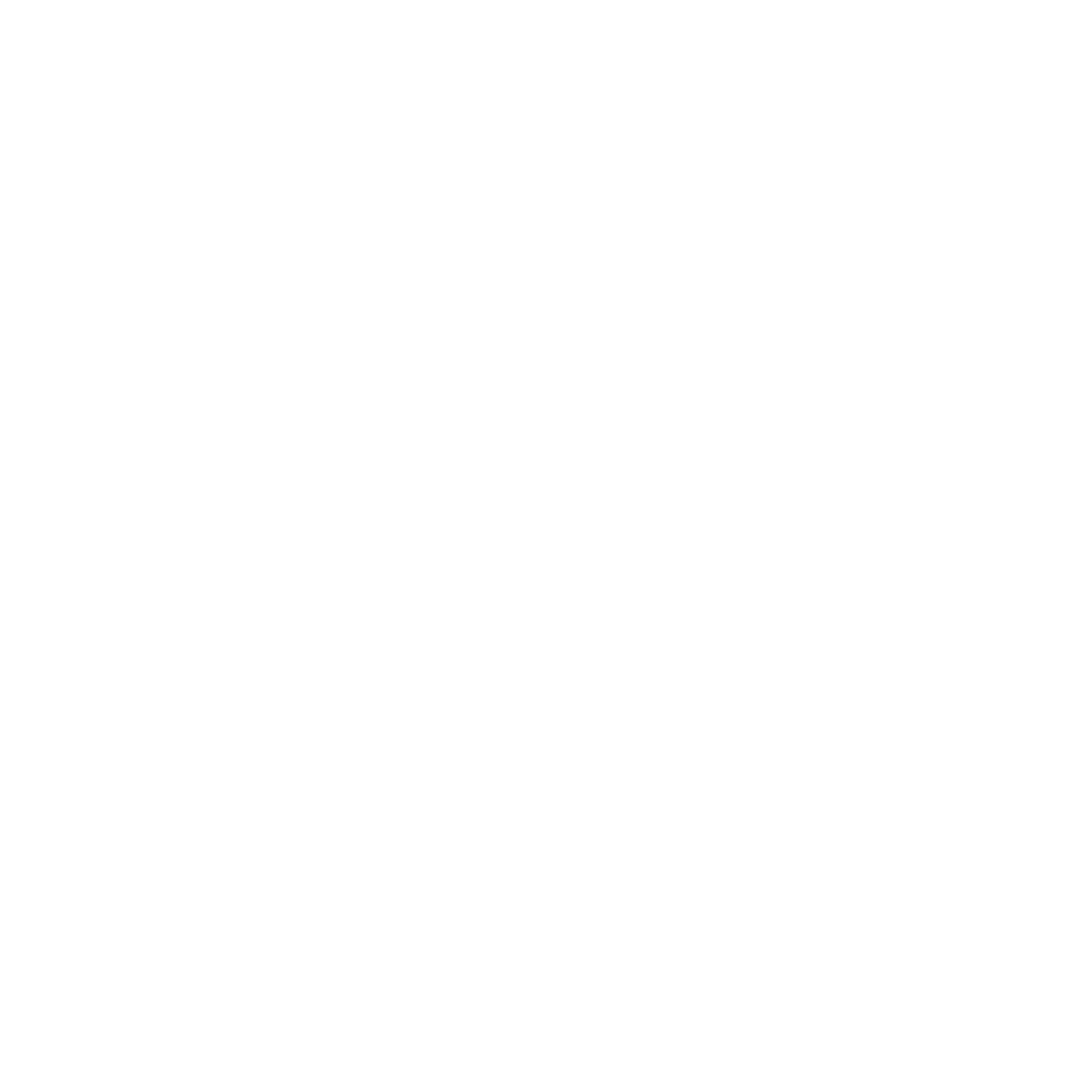 BIM Uses: Cost Estimation
This process allows the project team to see the cost effects of their changes during all phases of the project.
Potential Value 
Precisely quantify modelled materials
Quickly generate quantities to assist in the decision-making process and generate more cost estimates at a faster rate
Provide cost information to the owner during the early decision-making phase of design and throughout the lifecycle, including changes during construction
Easier exploration of different design options and concepts within the owner's budget
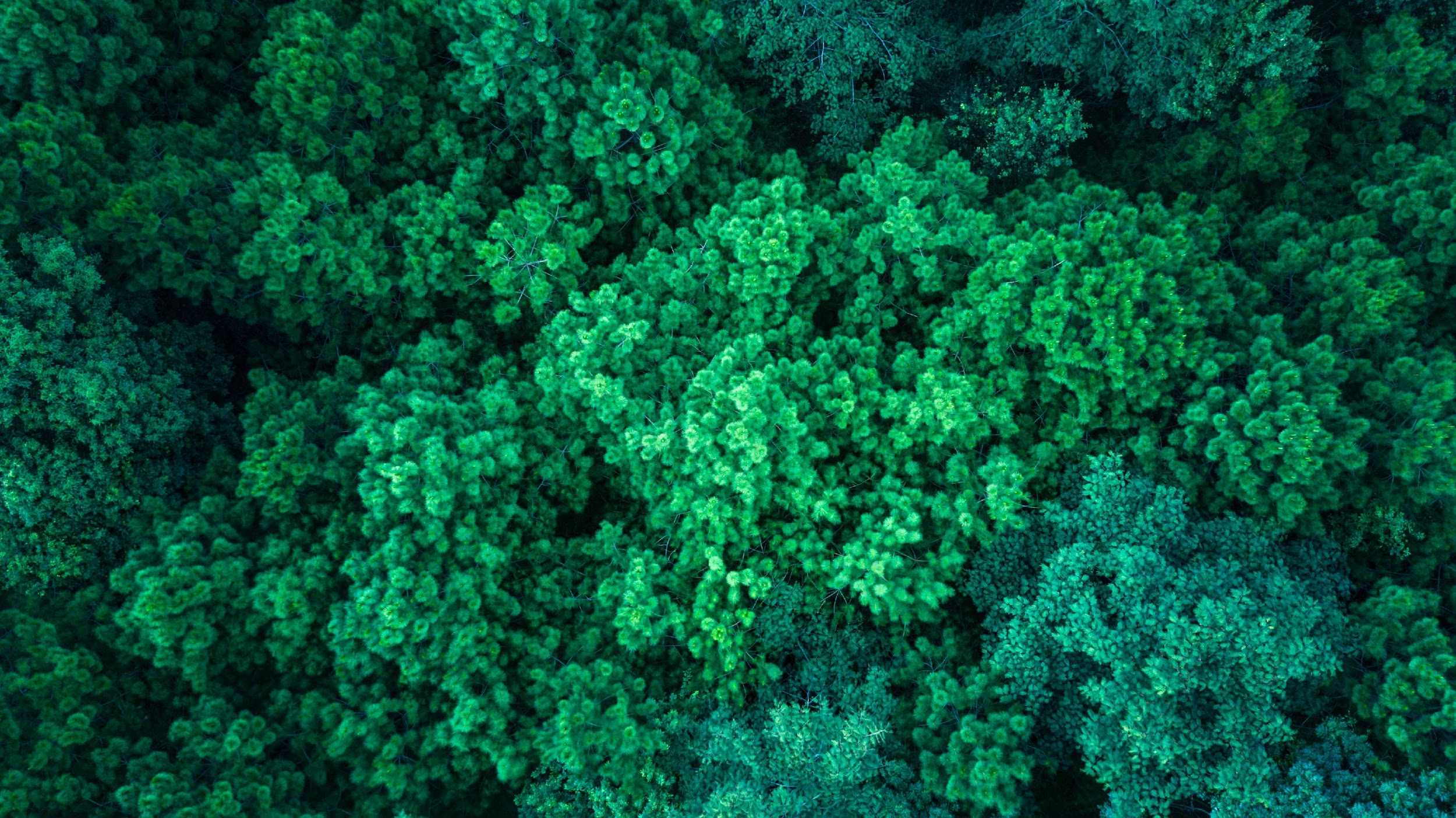 Source:https://bimzeed.eu/
‹#›
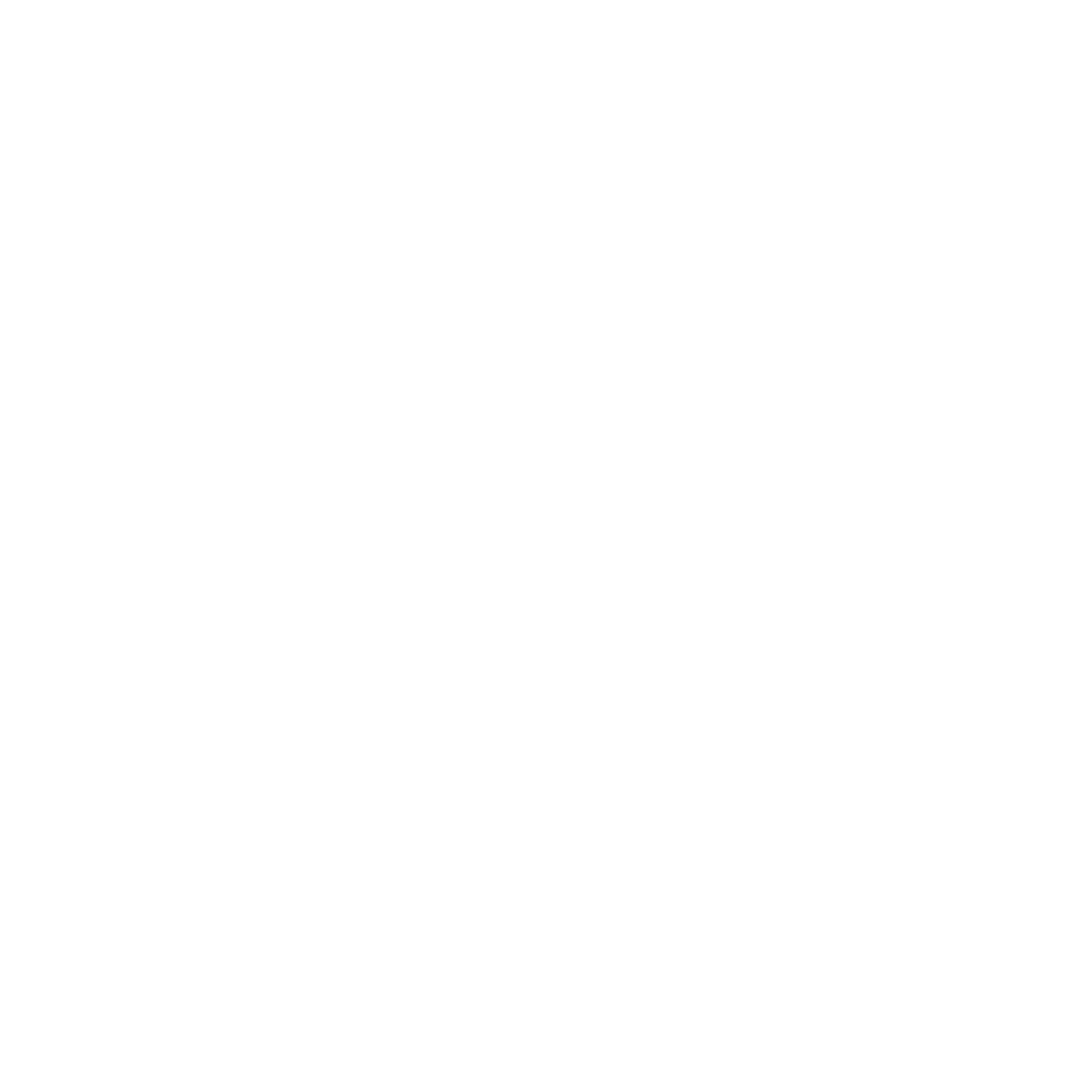 BIM Uses: Cost Estimation
Resources Required
Model-based estimating software
Design authoring software and accurately built design model
Cost data (classification systems used in cost estimation workflows)
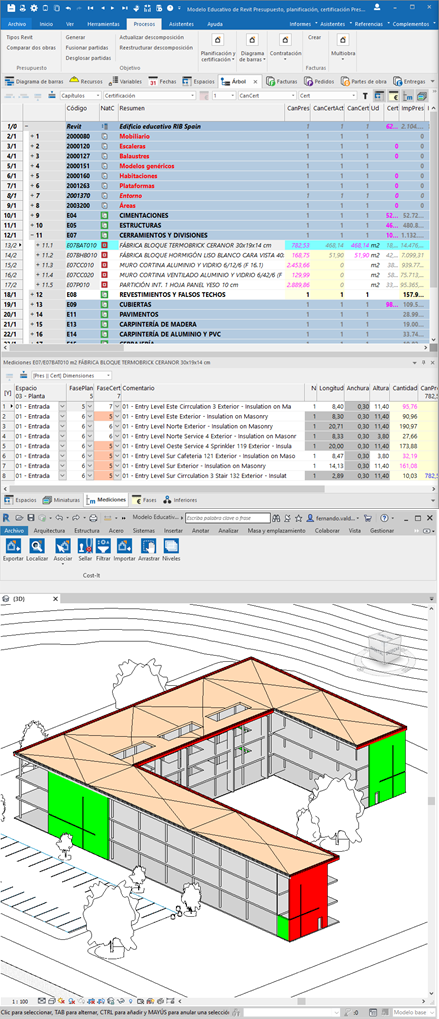 Team Competencies Required
Ability to define specific design modelling procedures which yield accurate quantity take-off 
Ability to identify quantities for the appropriate estimating level 
Ability to manipulate models to acquire usable quantities
Source:https://bimzeed.eu/
‹#›
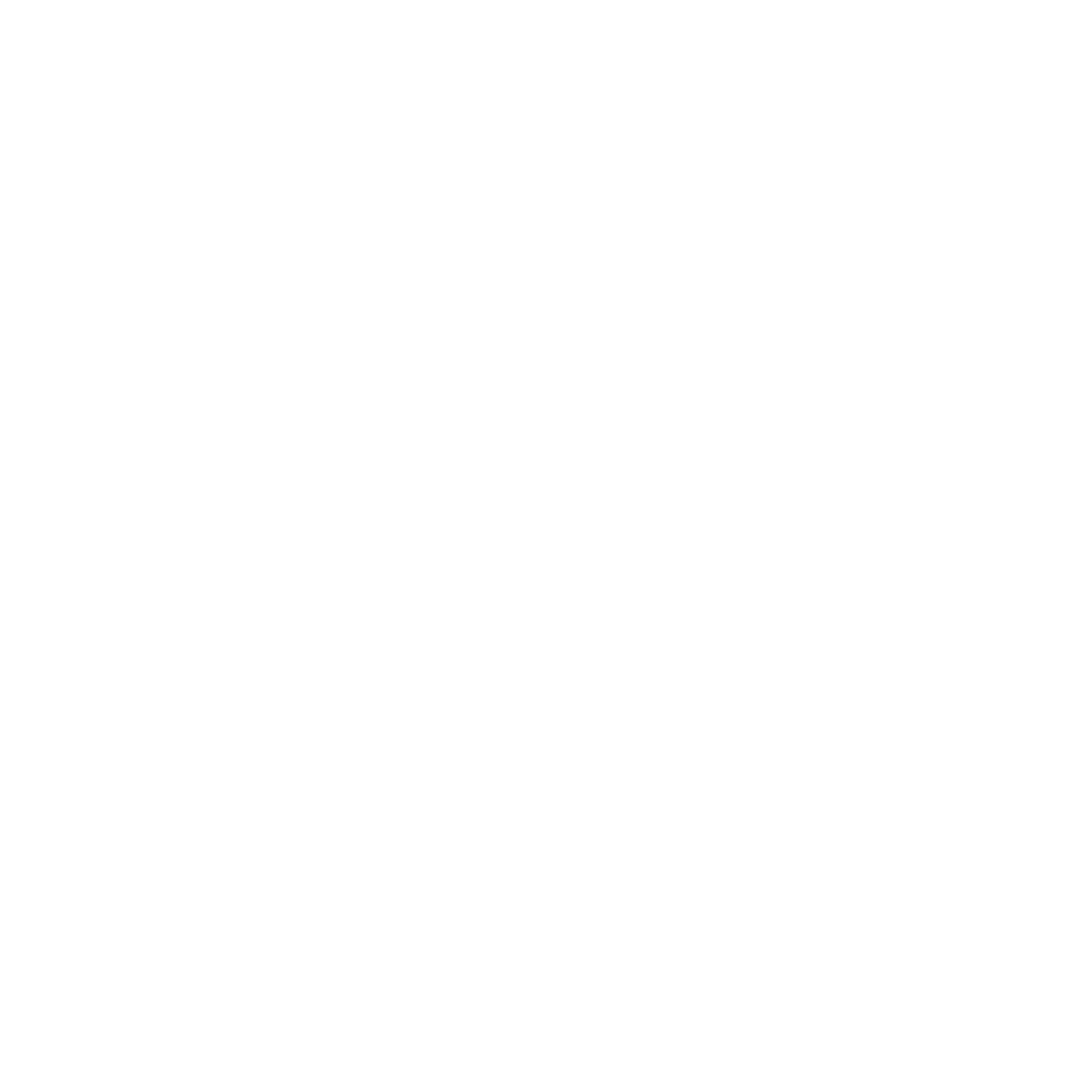 BIM Uses: 3D Coordination also Known as Clash Detection
The 3D coordination allows the professionals involved to assimilate the complexity of the design which translates into greater efficiency in its resolution.
Potential Value 
Coordinate building project through a model
Reduce and eliminate field conflicts.
Reduced construction cost; potentially less cost growth (i.e. less change orders) and decrease construction time and increase productivity on site
More accurate as built drawings
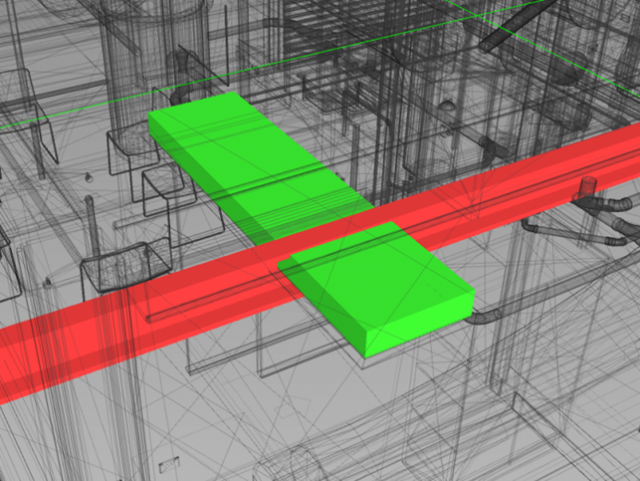 Source:https://bimzeed.eu/
‹#›
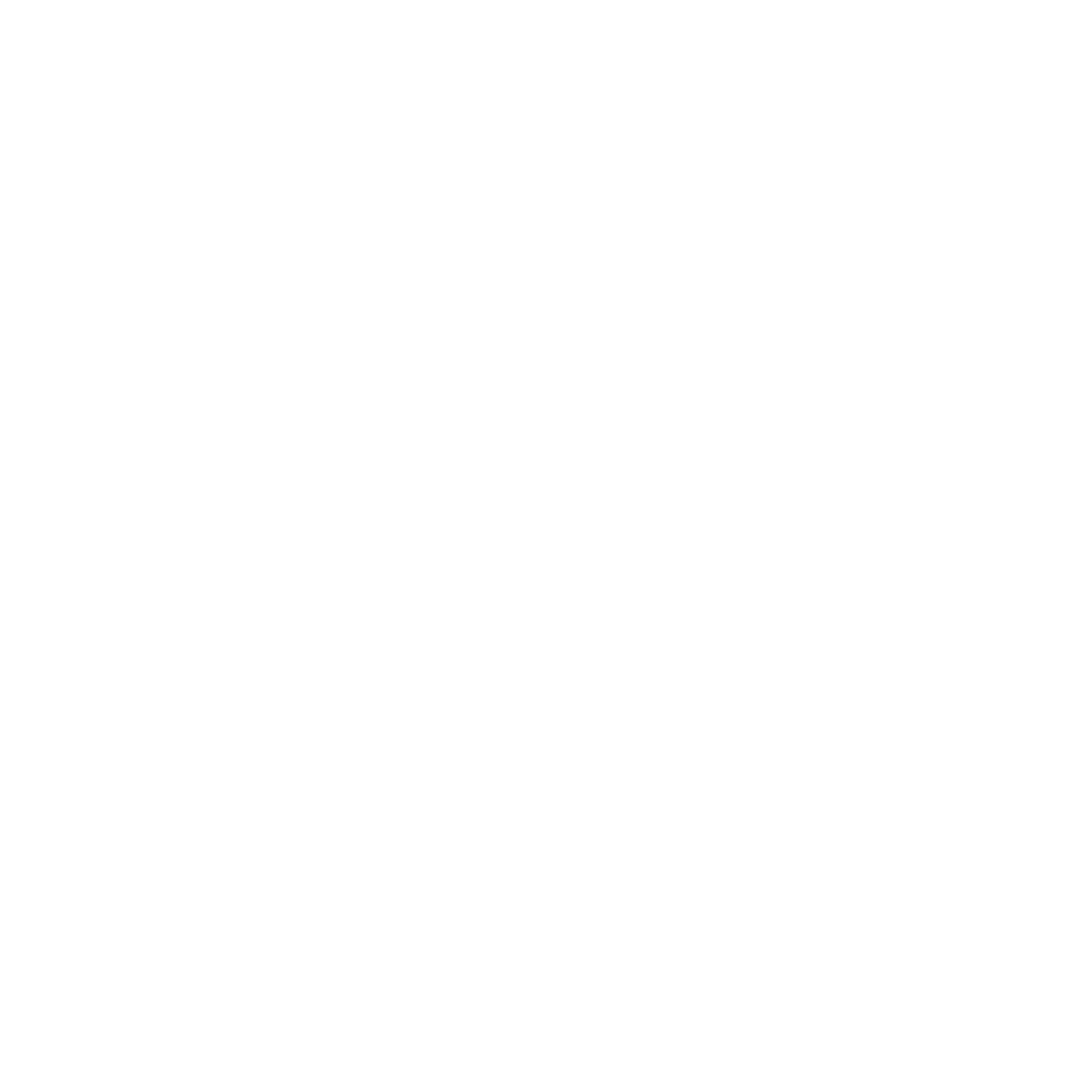 BIM Uses: 3D Coordination also Known as Clash Detection
Resources Required
Design Authoring Software
Model Review Software
Team Competencies Required
Ability to deal with people and project challenges
Ability to manipulate, navigate, and review a 3D model
Knowledge of building systems
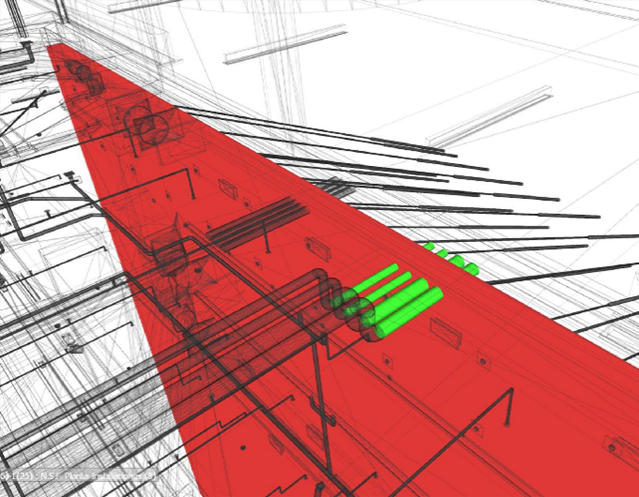 Source:https://bimzeed.eu/
‹#›
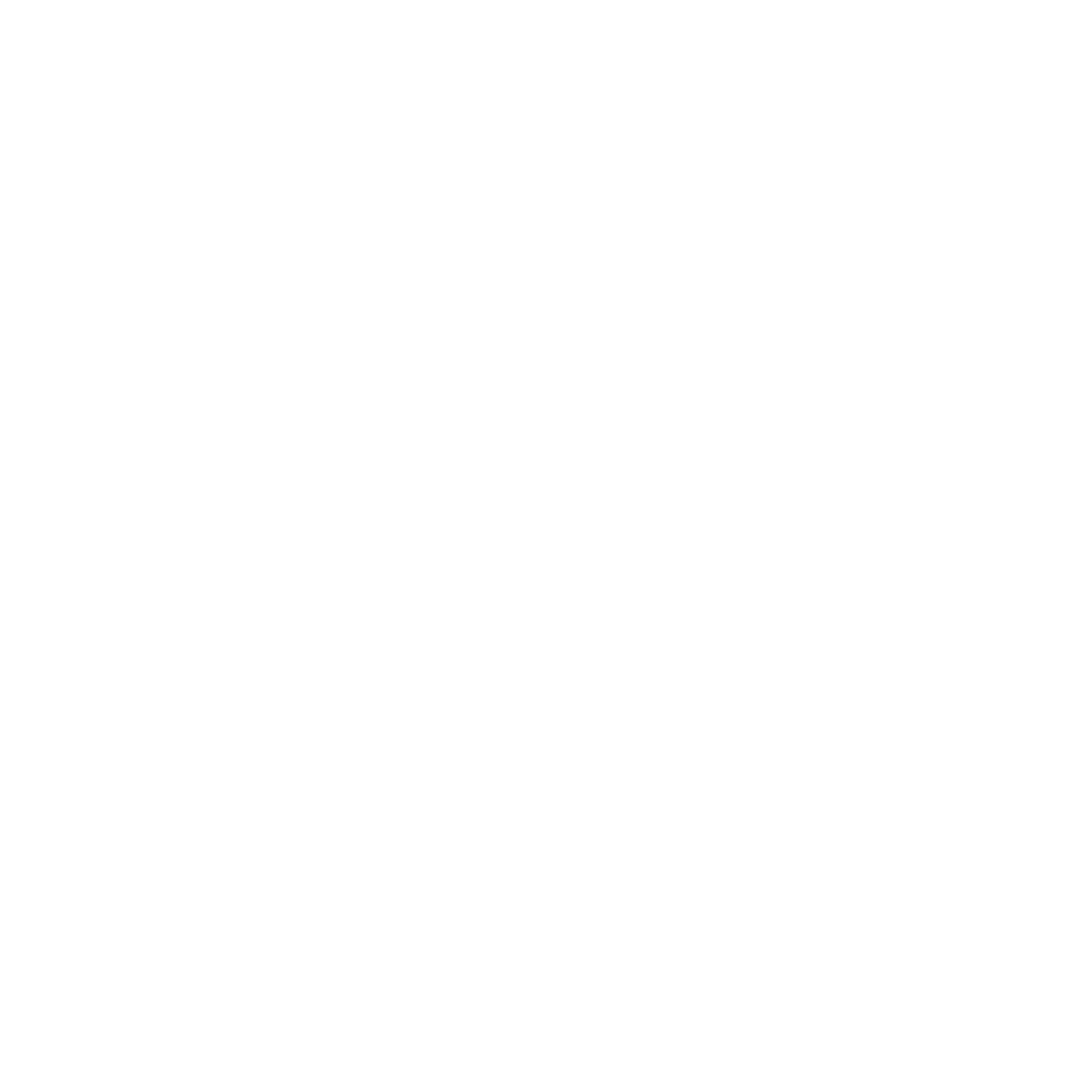 BIM Uses: Design Authoring
A process in which 3D software is used to develop a Building Information Model based on criteria that is important to the translation of the building's design.
Potential Value 
Transparency of design for all stakeholders
Better control and quality control of design, cost and schedule
Powerful design visualization
True collaboration between project stakeholders and BIM users
Improved quality control and assurance
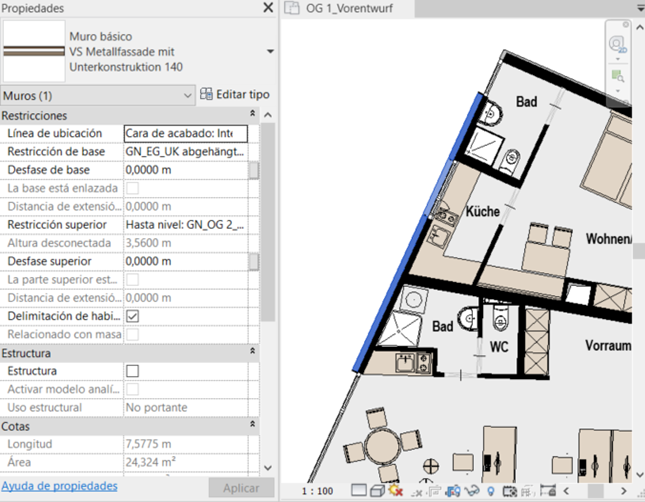 Source:https://bimzeed.eu/
‹#›
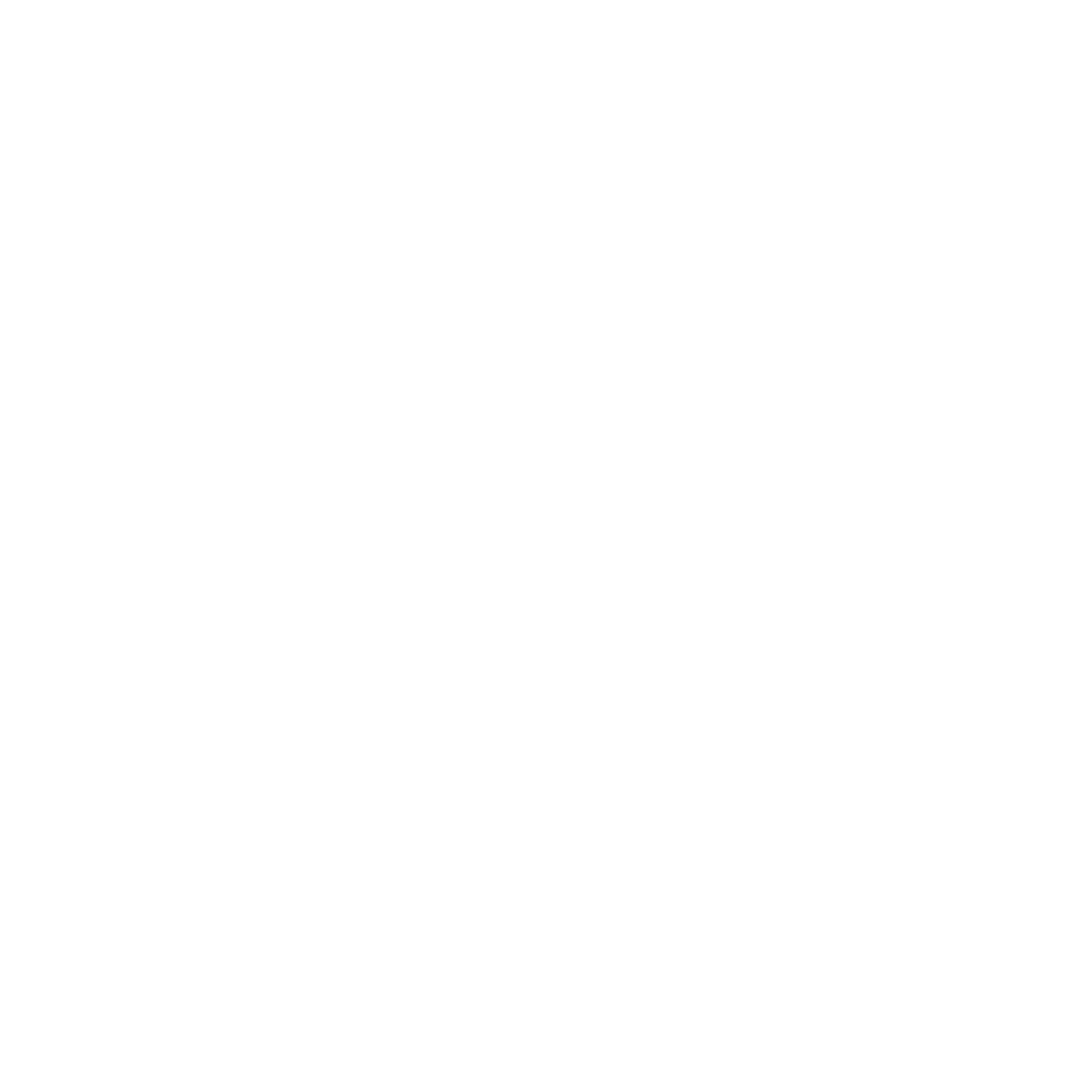 BIM Uses: Design Authoring
Potential Value 
Transparency of design for all stakeholders
Better control and quality control of design, cost and schedule
Powerful design visualization
True collaboration between project stakeholders and BIM users
Improved quality control and assurance
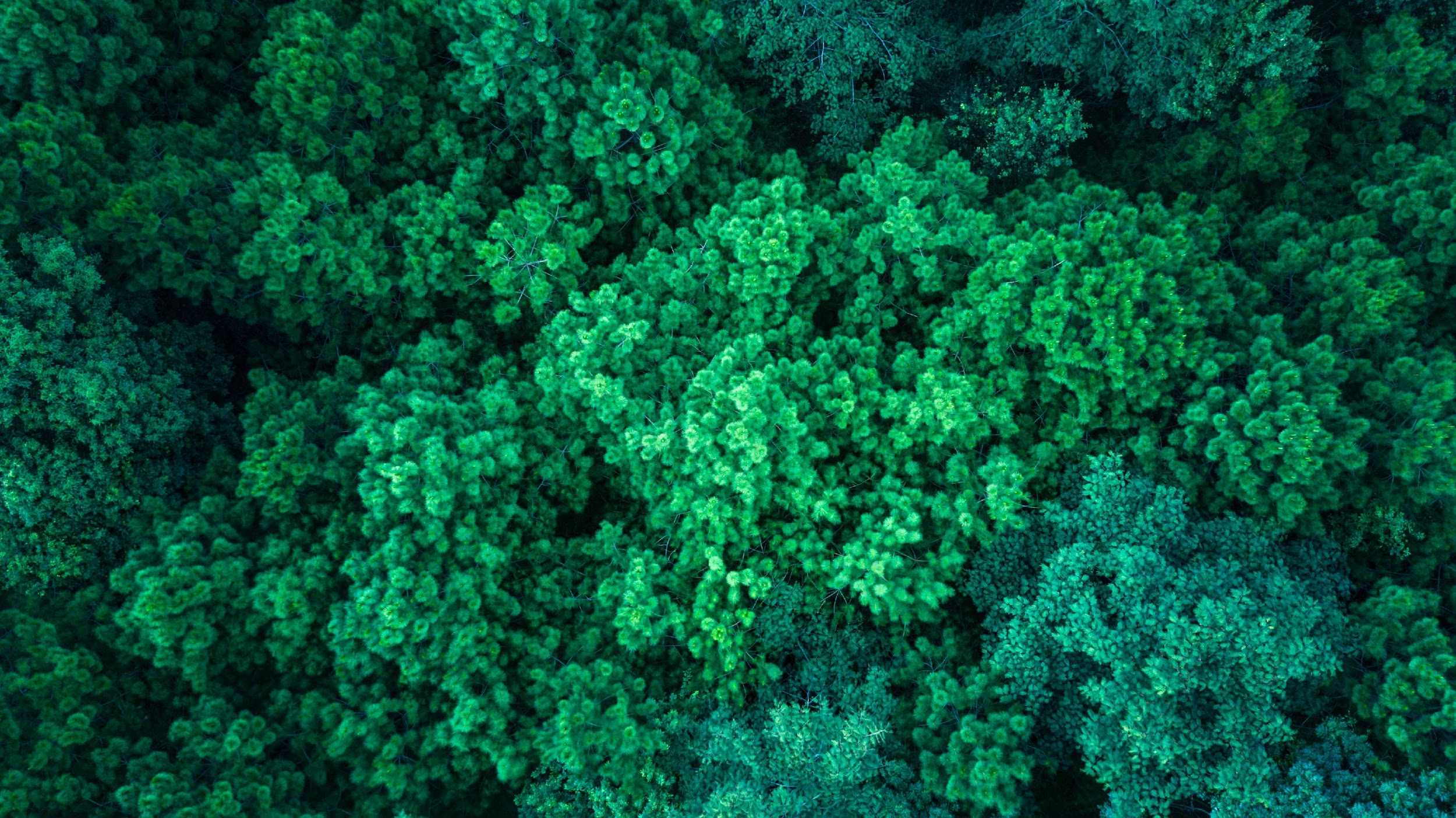 Resources Required
Design Authoring Software
Source:https://bimzeed.eu/
‹#›
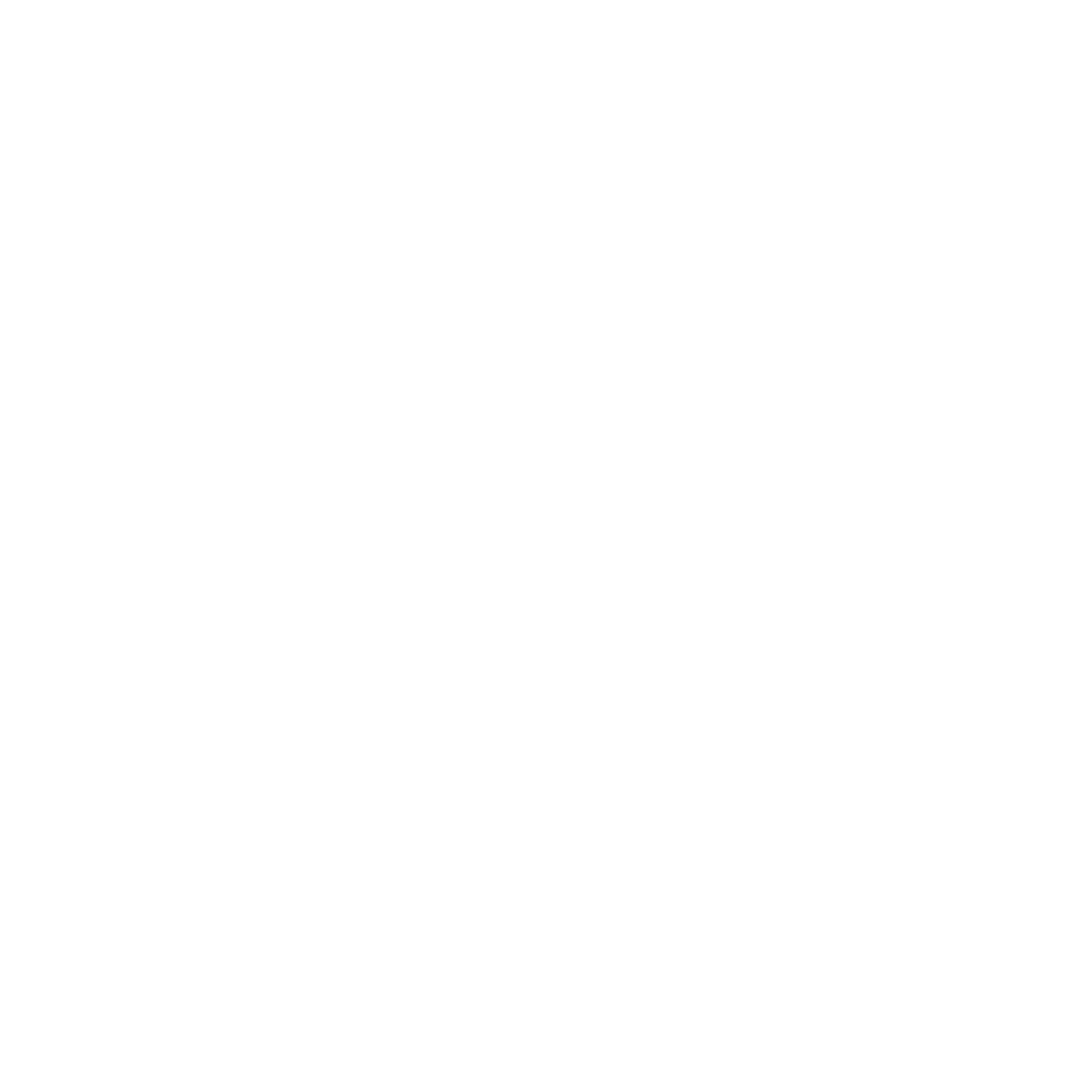 BIM Fundamentals
Team Competencies Required
Ability to manipulate, navigate, and review a 3D model
Knowledge of construction means and methods
Design and construction experience
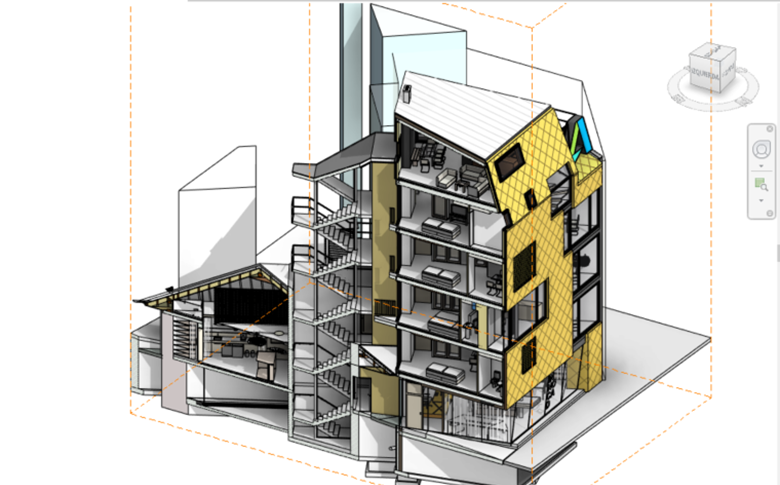 Source:https://bimzeed.eu/
‹#›
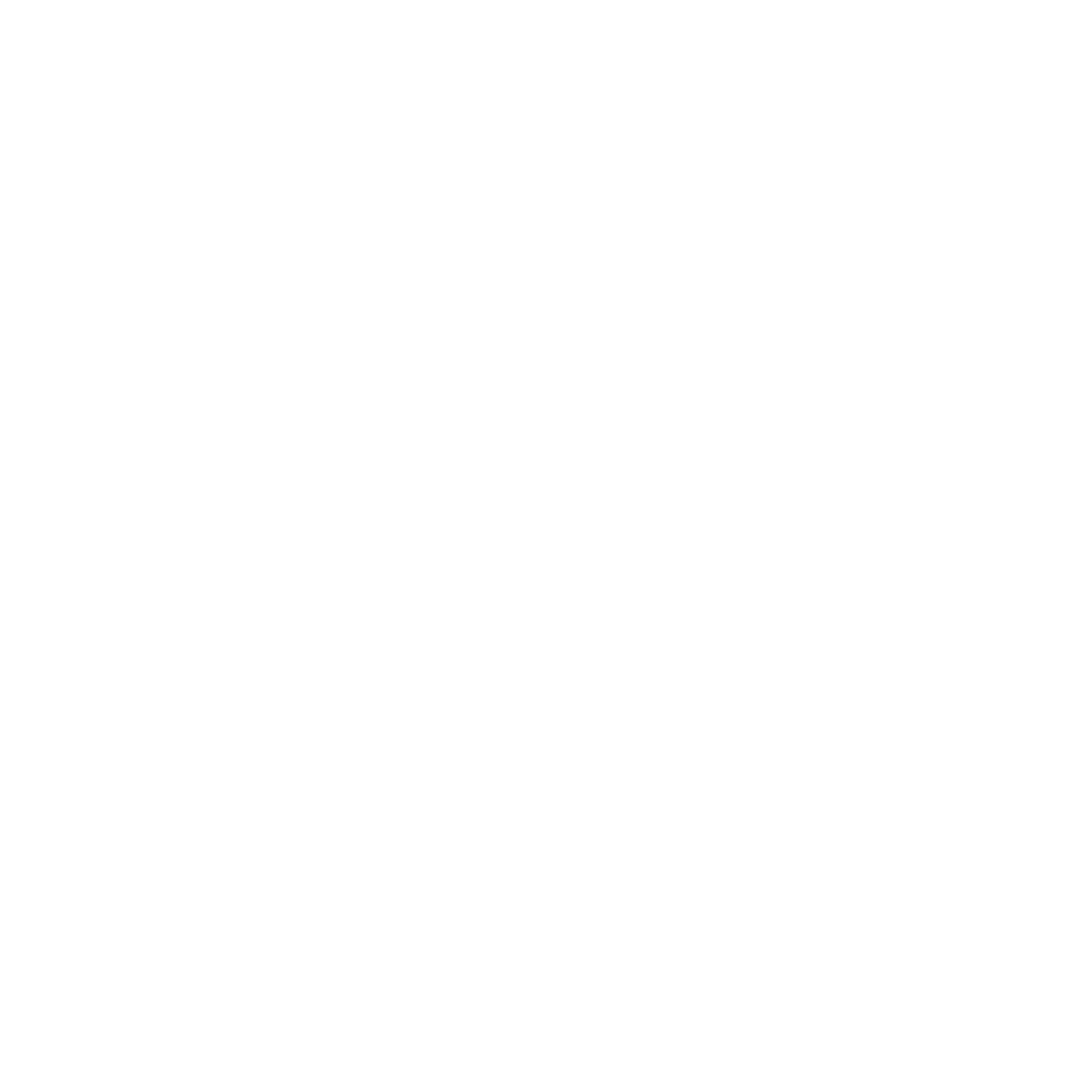 A process in the design phase which one or more building energy simulation programs use a properly adjusted BIM model to conduct energy assessments for the current building design.
BIM Uses: Energy Analysis
Potential Value 
Save time and costs by obtaining building and system information automatically from BIM model instead of inputting data manually twice. For example: geometries, volumes precisely from BIM model
Help with building energy code verification
Optimize building design for better building performance efficiency and reduce building life-cycle cost
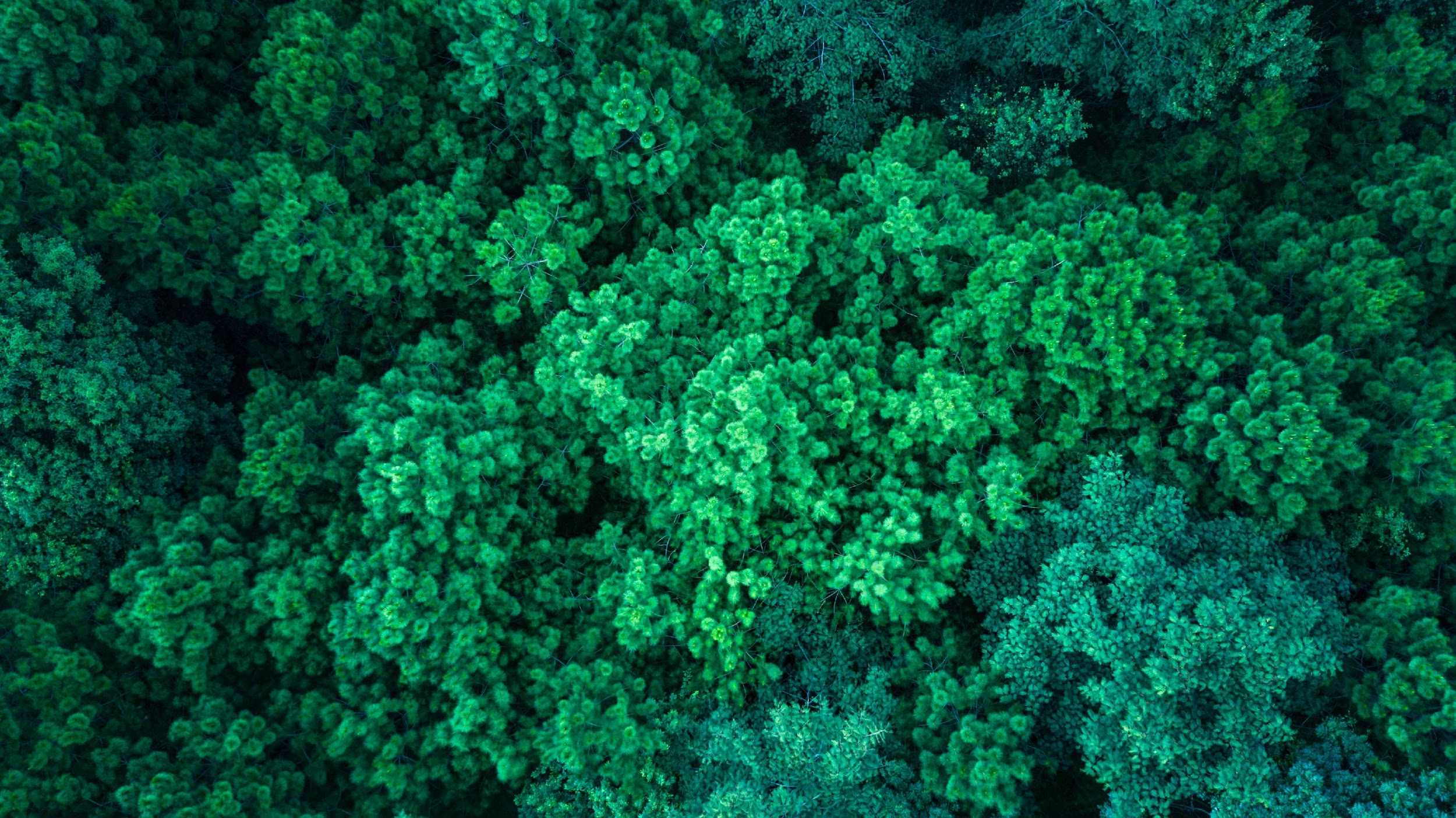 Source:https://bimzeed.eu/
‹#›
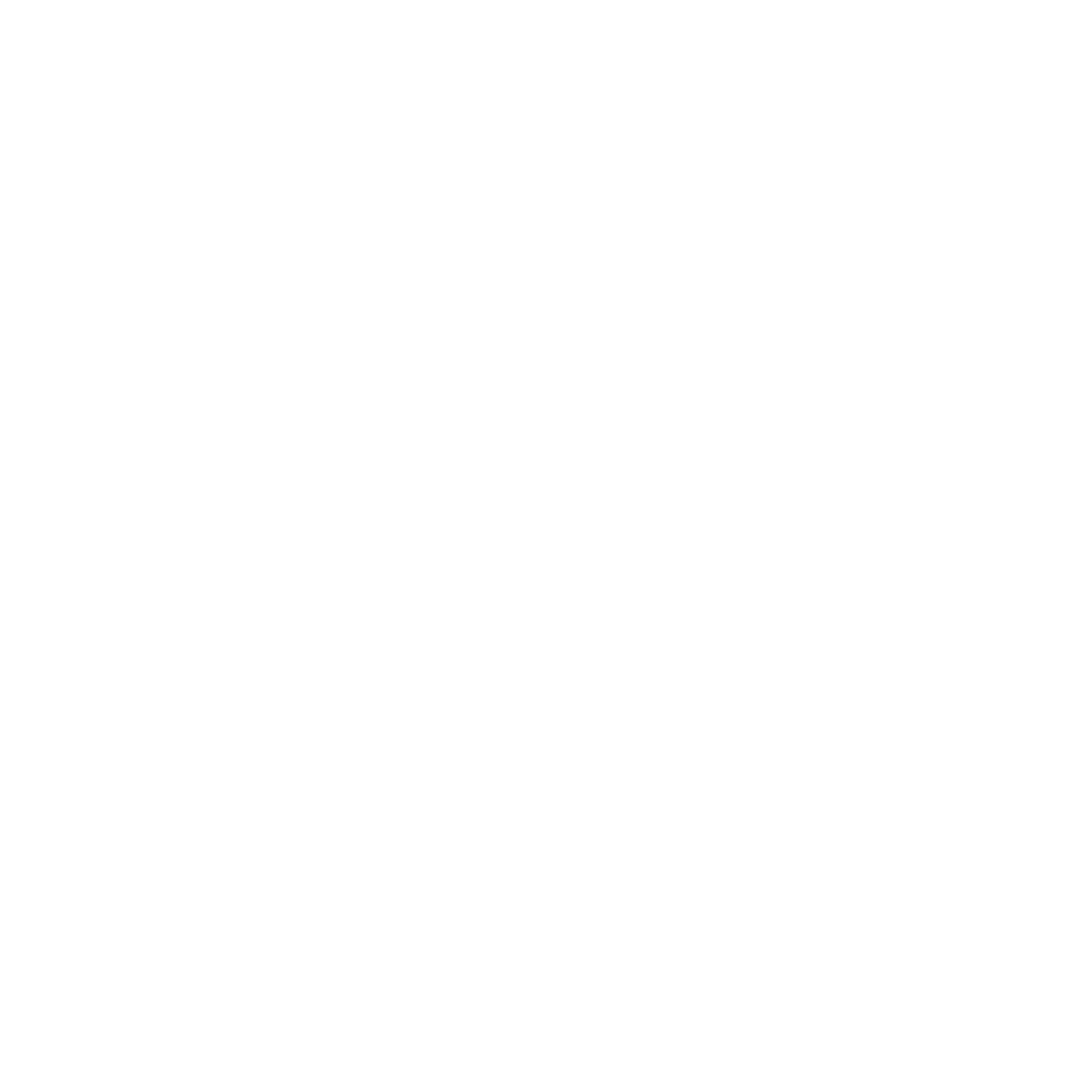 Resources Required
Building Energy Simulation and Analysis Software(s)
Well-adjusted Building 3D-BIM Model
Detailed Local Weather Data
National/Local Building Energy Standards
BIM Uses: Energy Analysis
Team Competencies Required
Knowledge of basic building energy systems
Knowledge of compatible building energy standard
Knowledge and experience of building system design
Ability to assess a model through engineering analysis tools
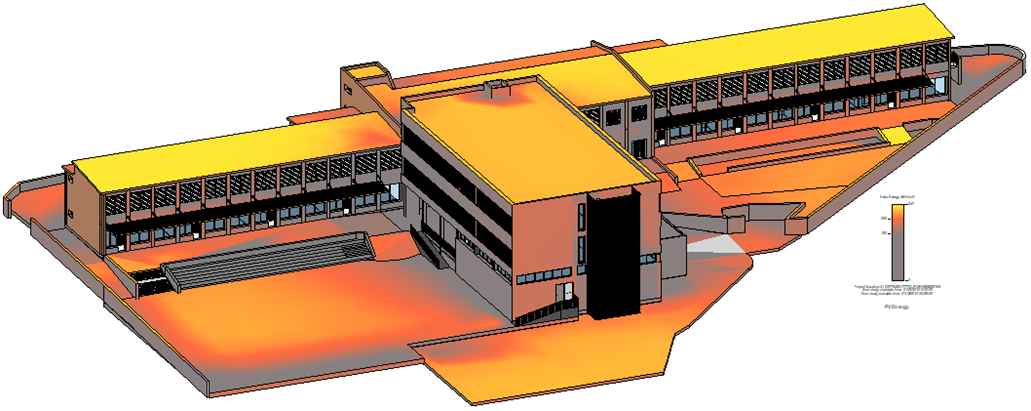 Source:https://bimzeed.eu/
‹#›
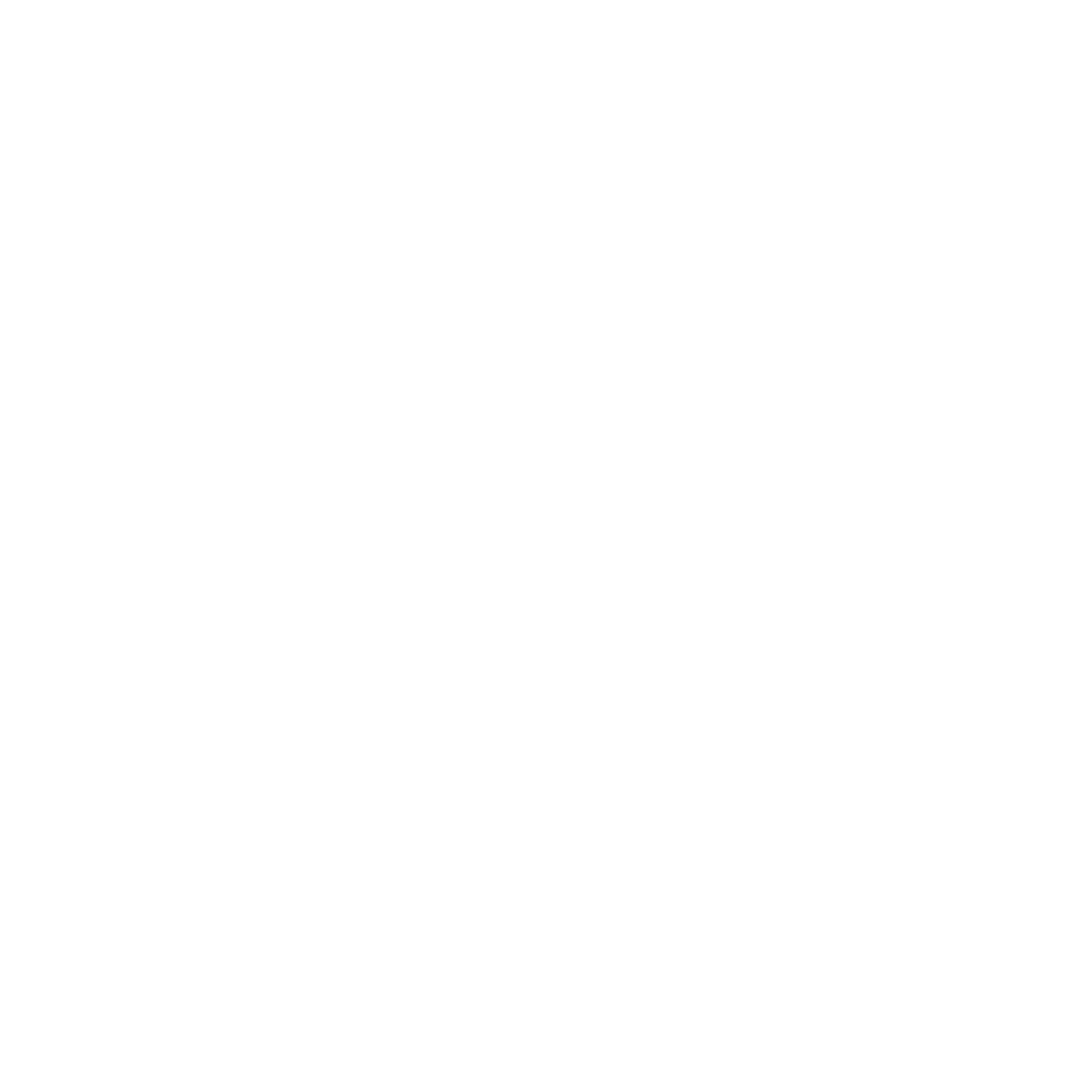 A process in which a 4D model (3D models with the added dimension of time) is utilized to effectively plan the phased occupancy in a renovation, retrofit, addition, or to show the construction sequence and space requirements on a building site.
BIM Uses: Phase Planning
Potential Value 
Better understanding of the phasing schedule by the owner and project participants and showing the critical path of the project
Space and workspace conflicts identified and resolved
Identification of schedule, sequencing or phasing issues
Increased productivity and decreased waste on job sites
Resources Required
Design Authoring Software
Scheduling software
4D Modelling Software
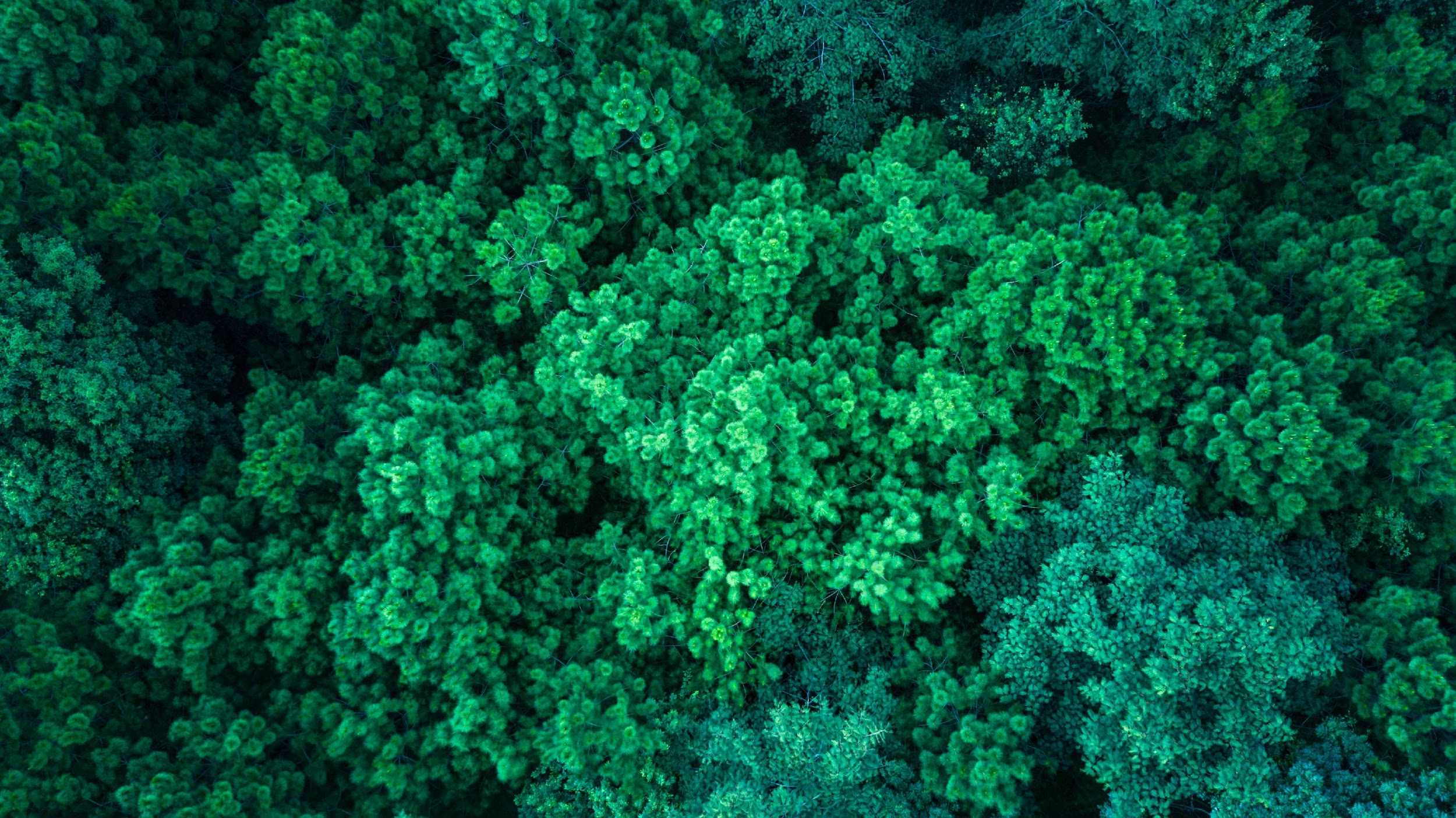 Source:https://bimzeed.eu/
‹#›
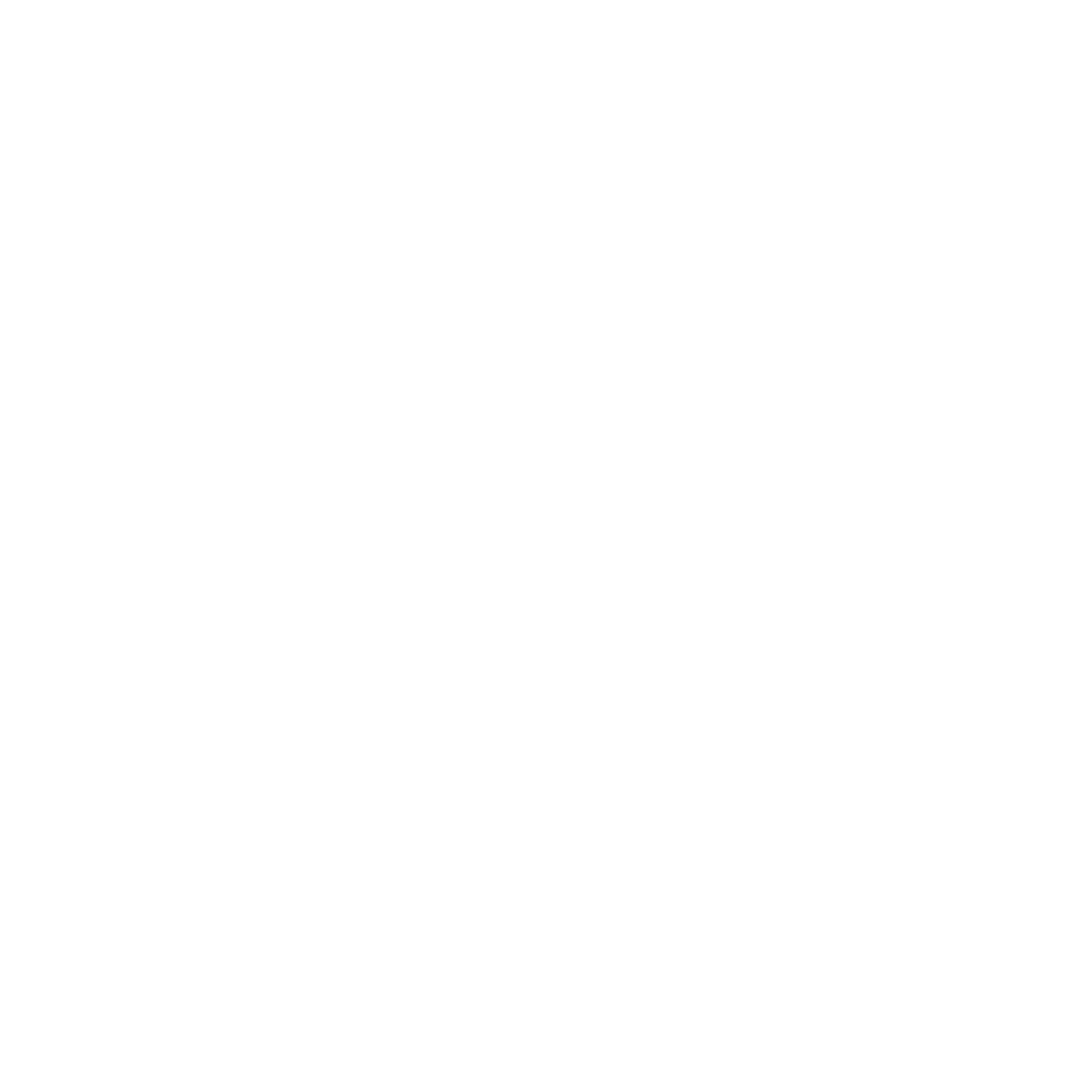 BIM Authoring Tools
There are a lot of design authoring tools, some of them are:
Autodesk Revit
Archicad
Allplan
AECOsim Building Designer
Tekla Structures
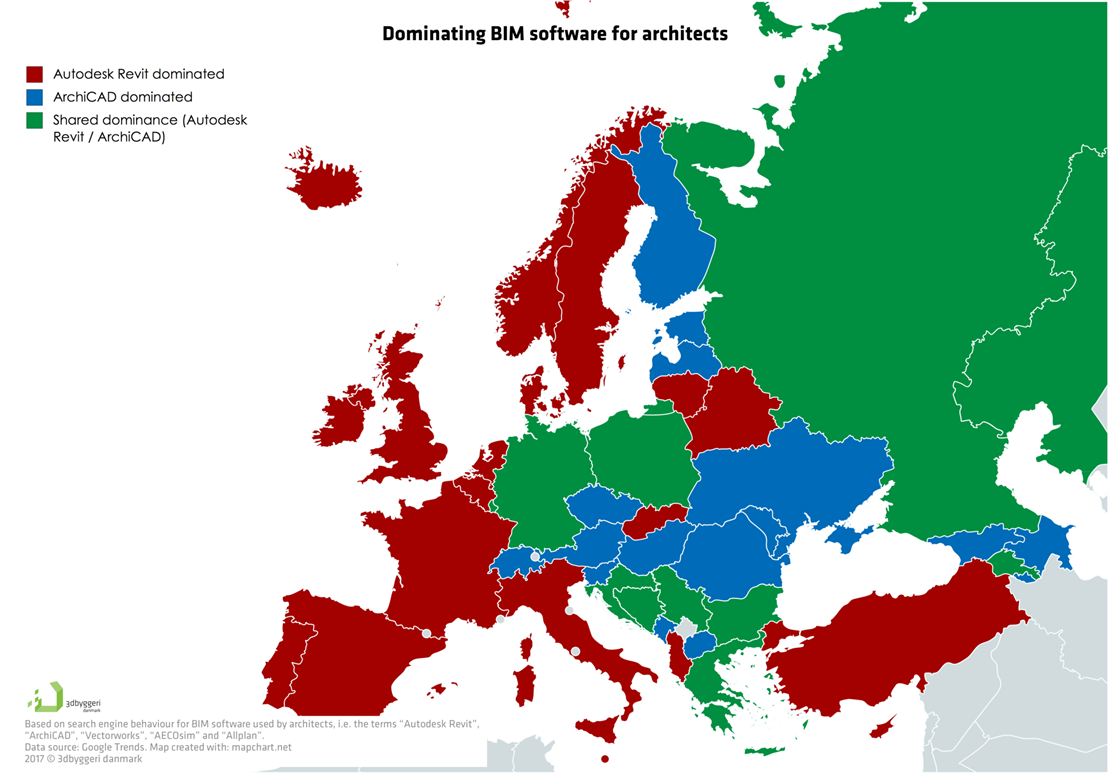 Source:https://bimzeed.eu/
‹#›
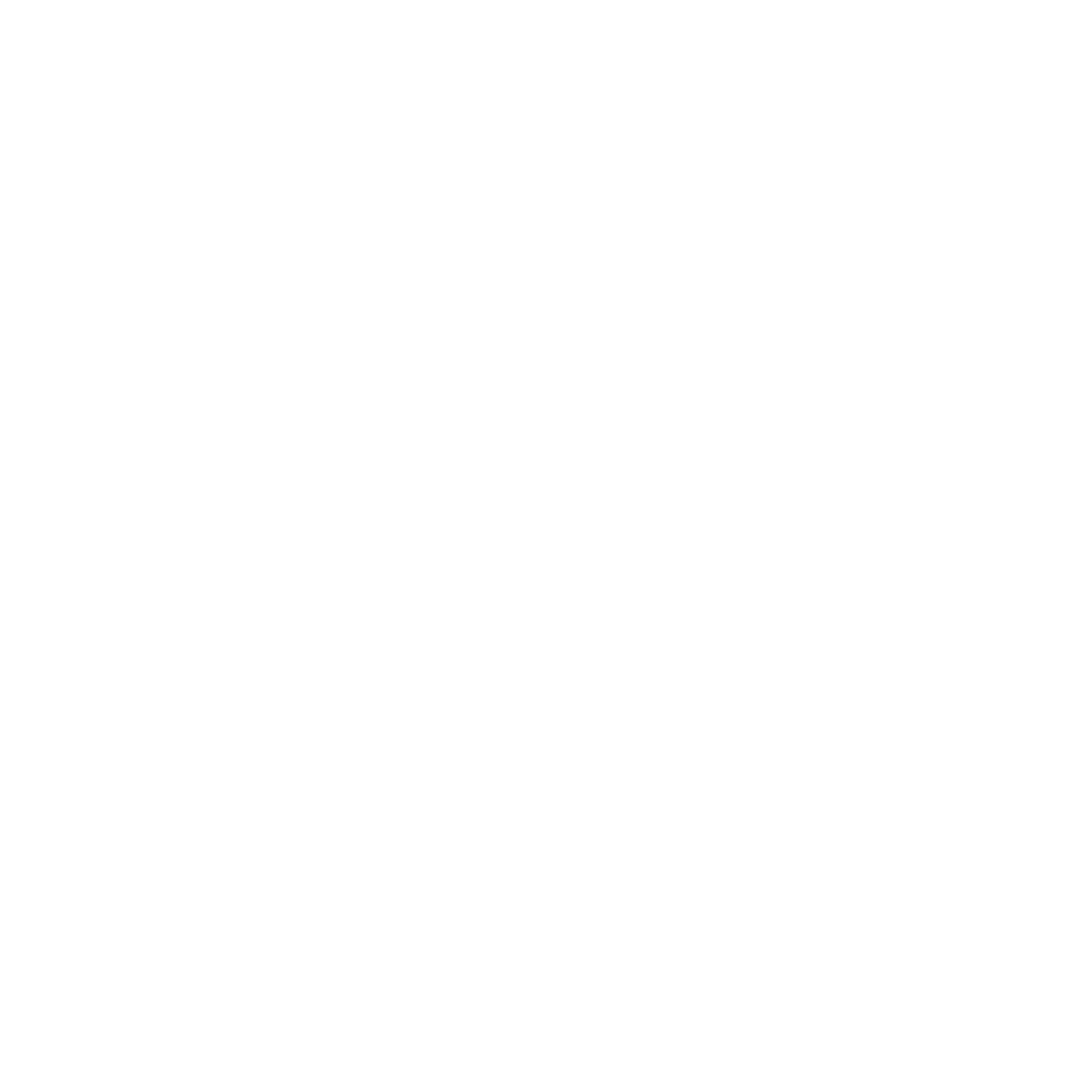 Considerations in the use of Design Authoring Tools
The use of these design authoring tools is critical for the BIM project, because you will condition the usability of the models for other purposes.
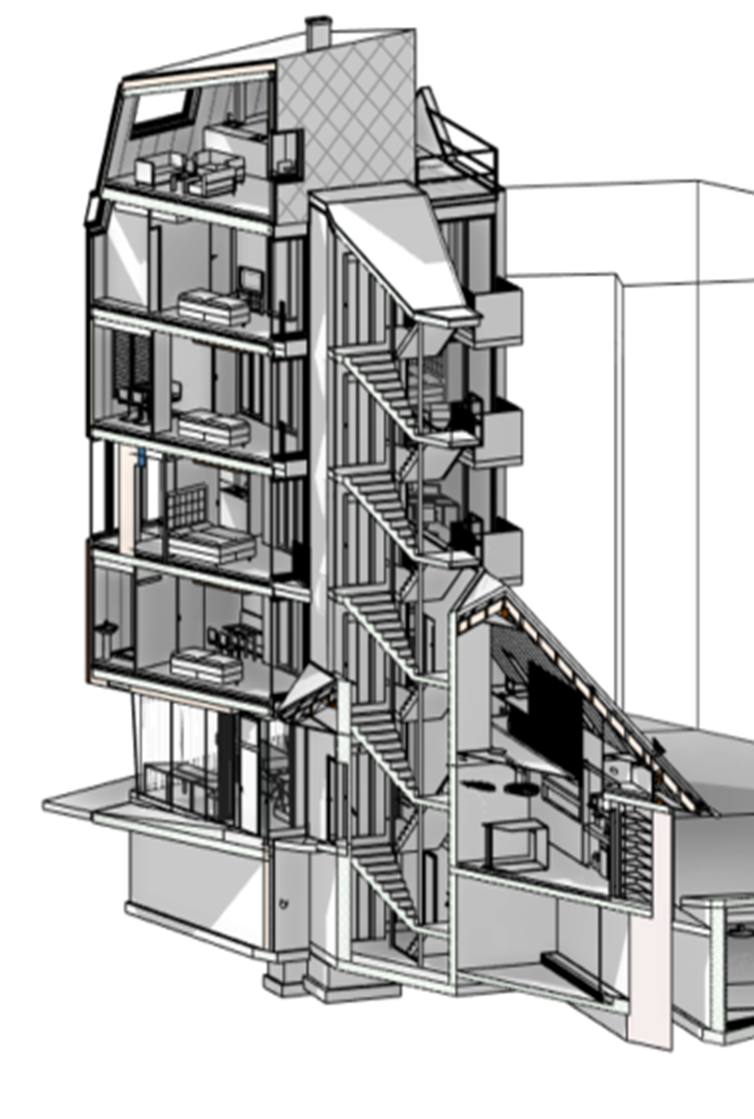 When we are creating building models, we need to do it in a proper and planned way and:
Use the correct tool that fits with the purpose of the project.
Use the correct modelling strategy
Define the scope of the model and don’t waste time with useless information
Source:https://bimzeed.eu/
‹#›
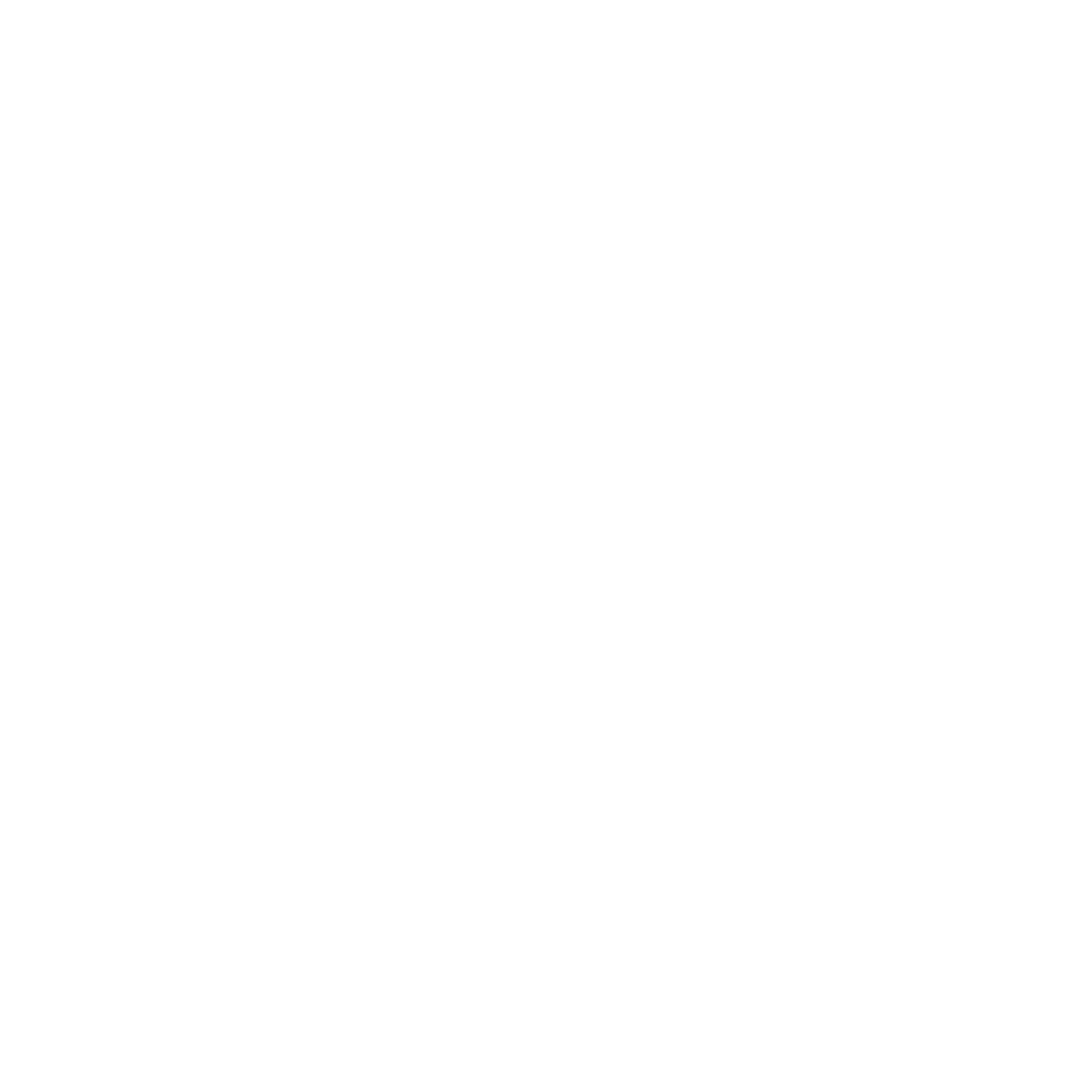 LOD - Level of Definition
It is used to define information delivery a reference library of definitions is required. These levels of “definition” may be either described in terms of geometry or information requirements. Geometric also is described as graphic data and information as non-graphic data.
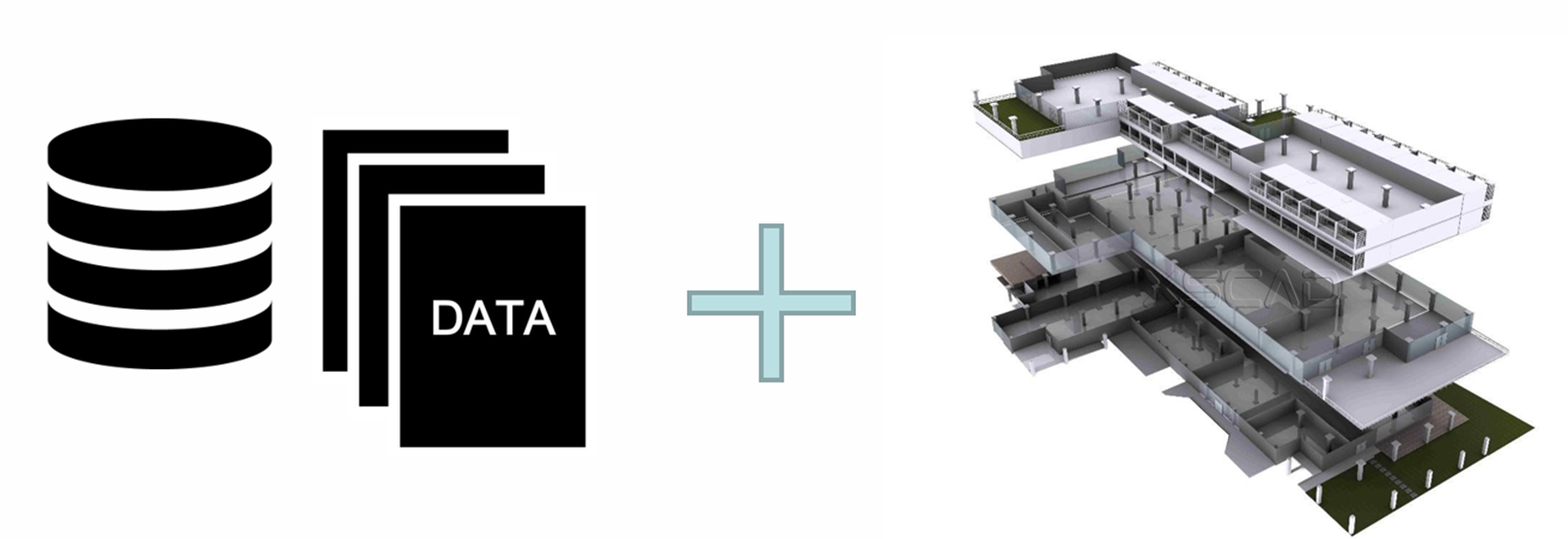 When we are creating building models, we need to do it in a proper and planned way and:
Use the correct tool that fits with the purpose of the project.
Use the correct modelling strategy
Define the scope of the model and don’t waste time with useless information
Source:https://bimzeed.eu/
‹#›
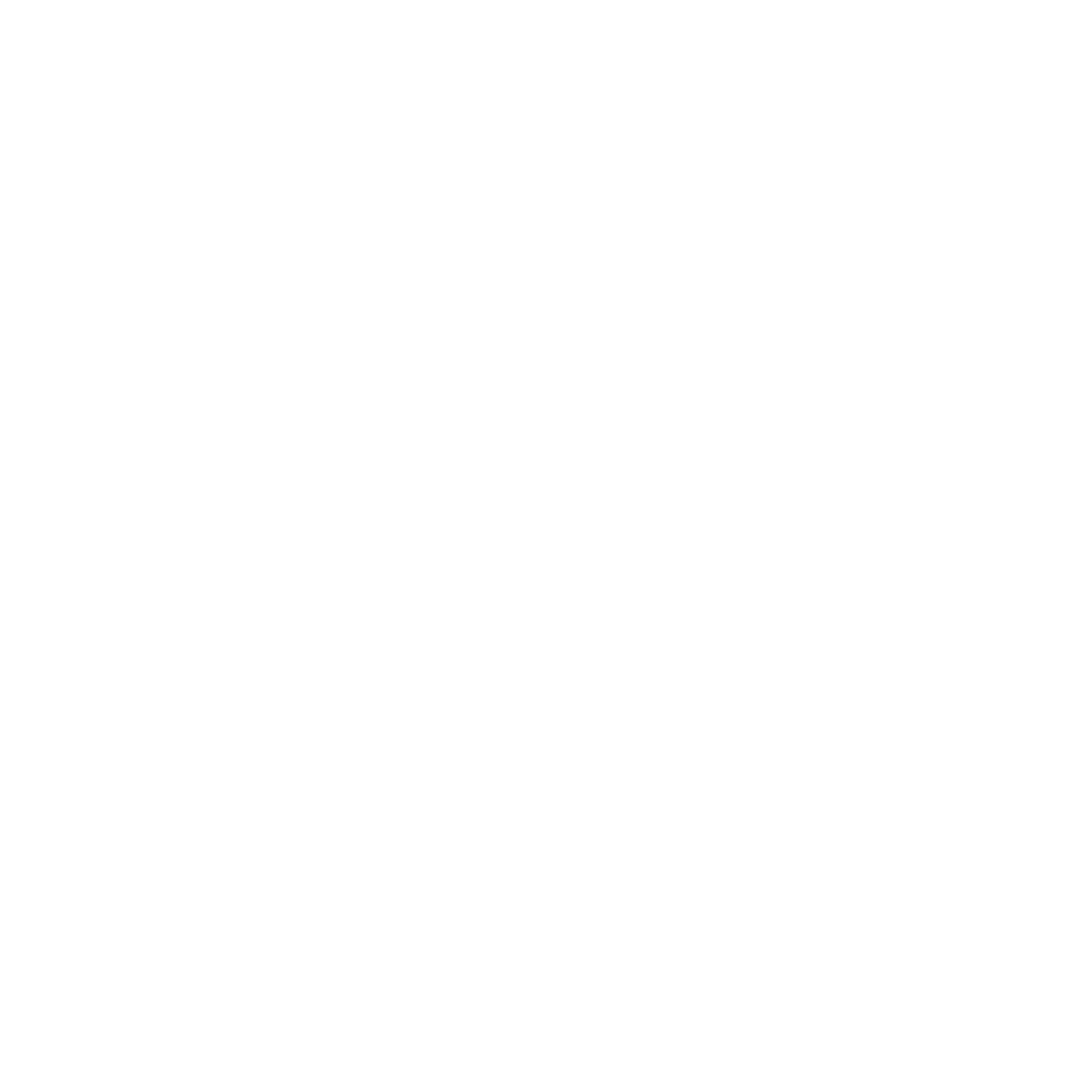 LOD: Geometry
Geometrical accuracy of the element that will be installed on site.
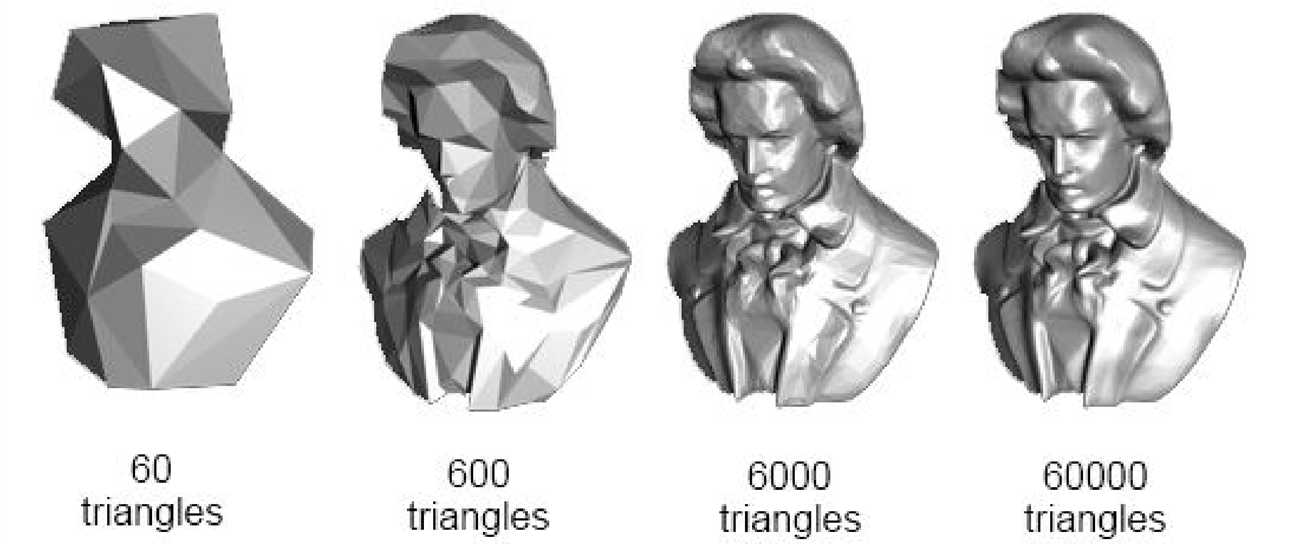 Source:https://bimzeed.eu/
‹#›
LOD: Information
Information levels of the product that will be installed on site.
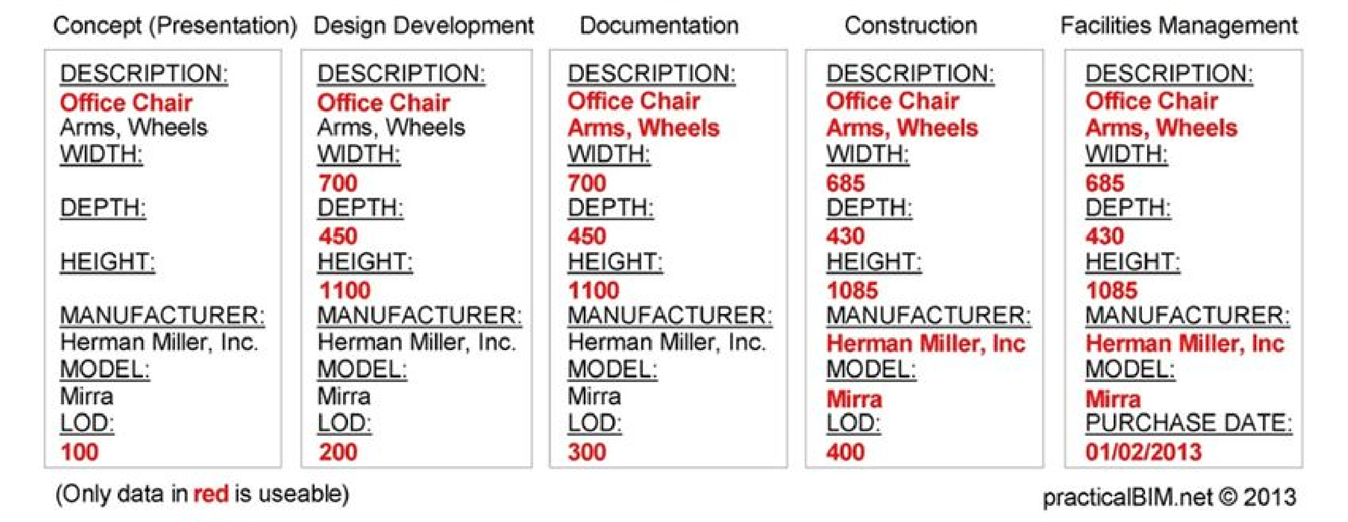 ‹#›
Event/presenter name
Source:https://bimzeed.eu/
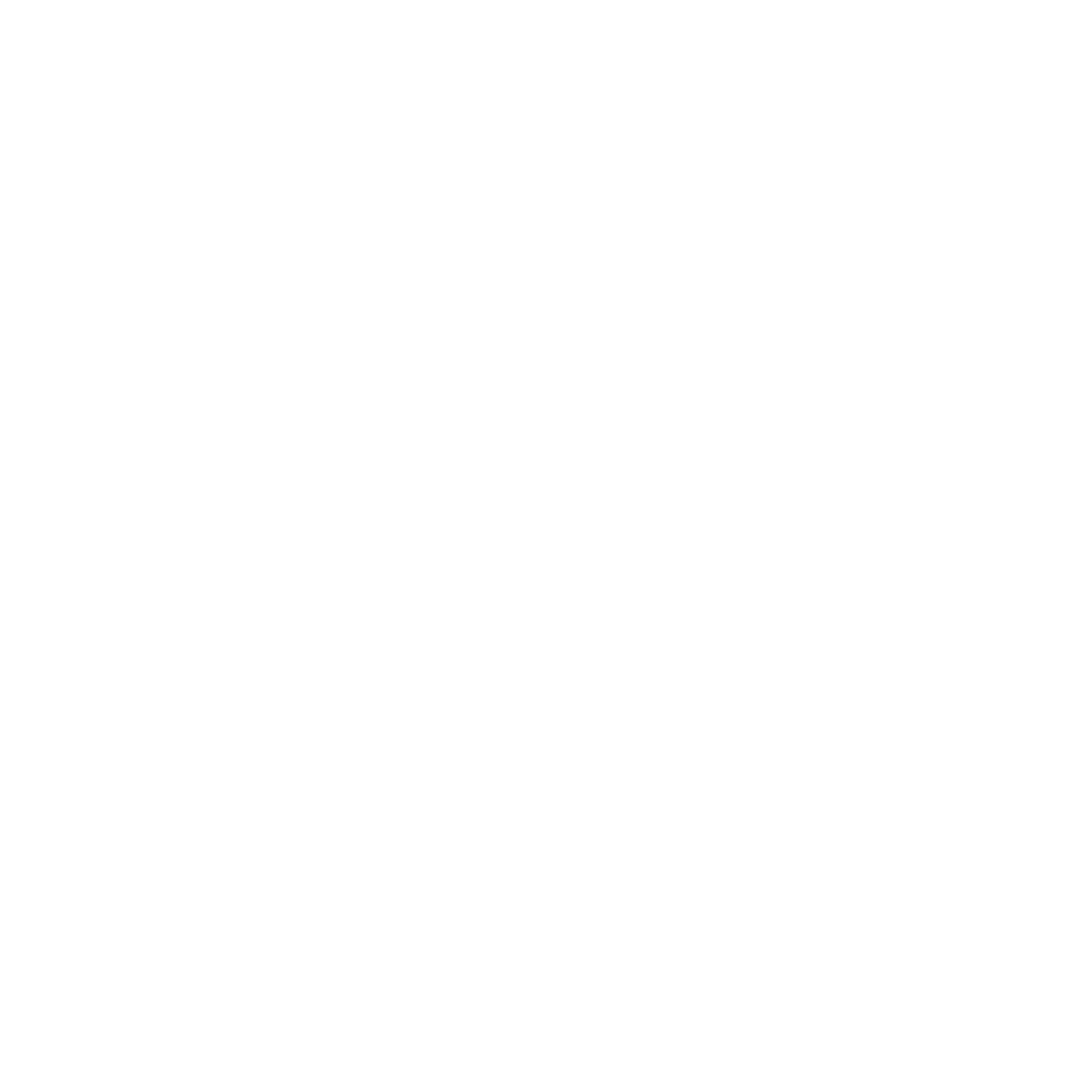 LOD Progression and LOD Matrix
To establish the information (graphic and non-graphic information from now on) requirements in every phase  commonly use a resource or tool called LOD Matrix.
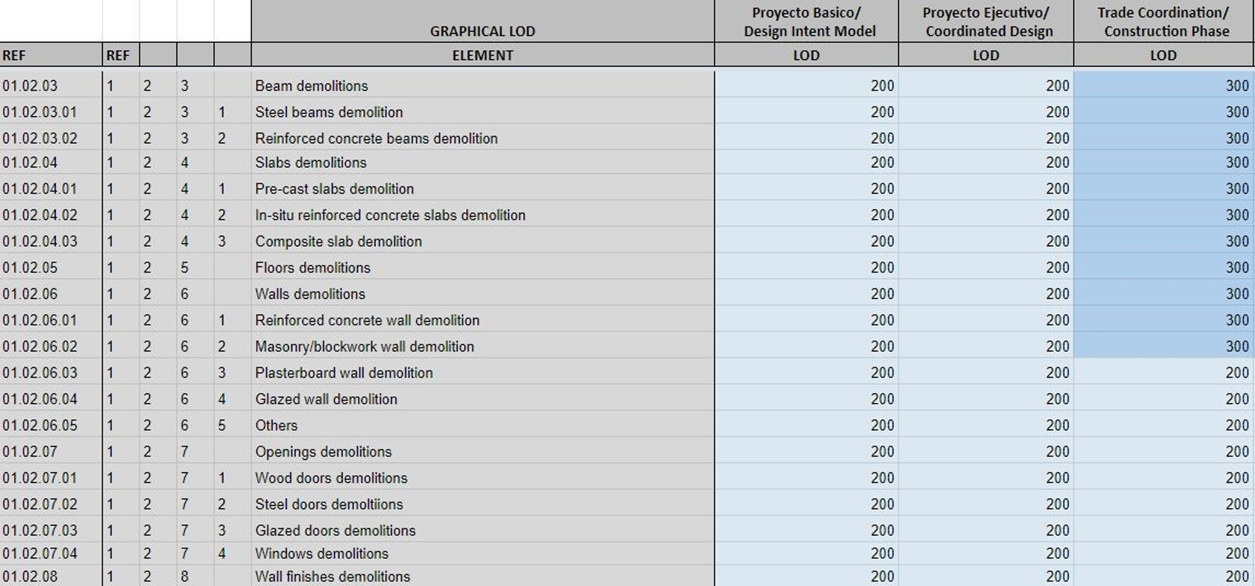 Here we define the different levels of information in different phases according with the BIM project strategy.
Source:https://bimzeed.eu/
‹#›
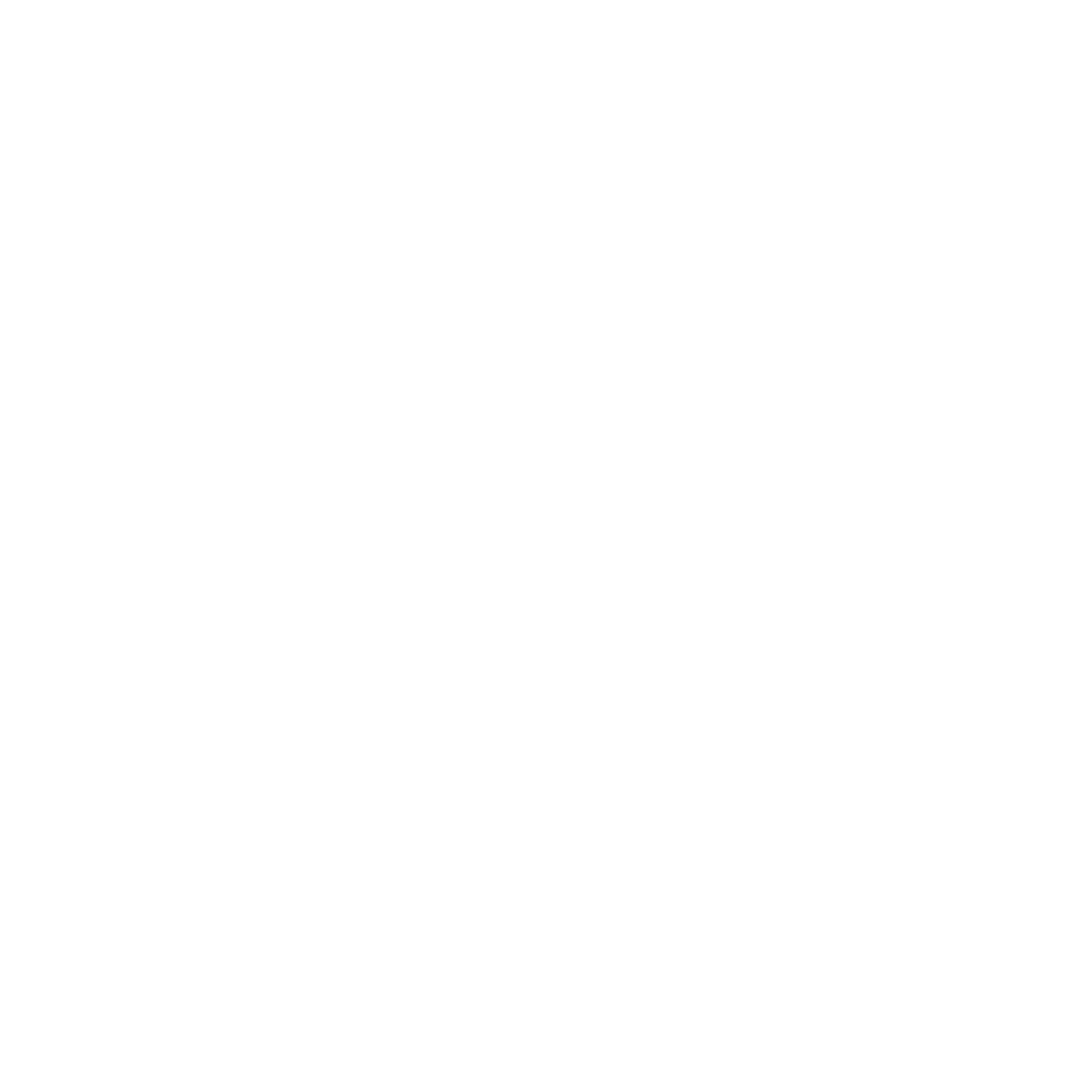 Level of Definition VS Level of Development
There are two principle standards for this concept. Level of Development (AIA+BIM FORUM - USA) and Level of Definition (NBS – UK).
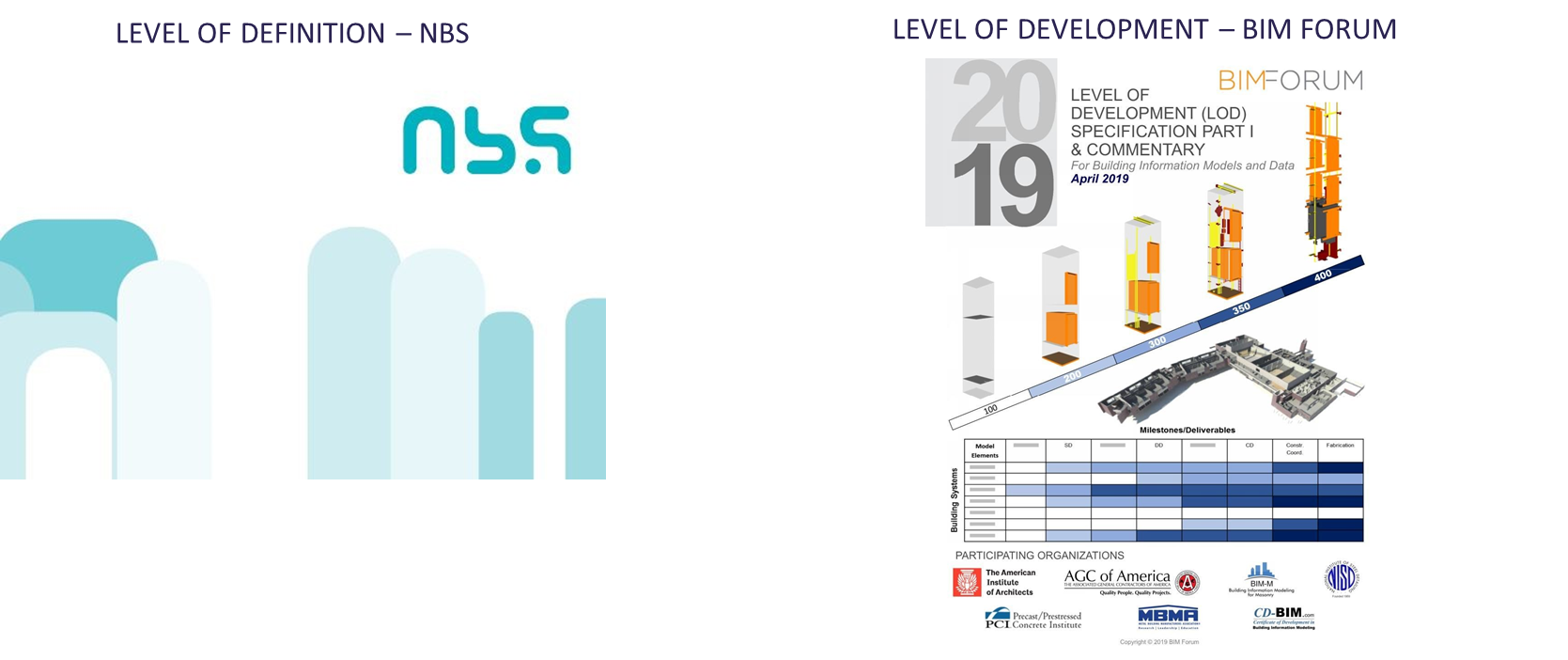 Source:https://bimzeed.eu/
‹#›
Level of Definition VS Level of Development
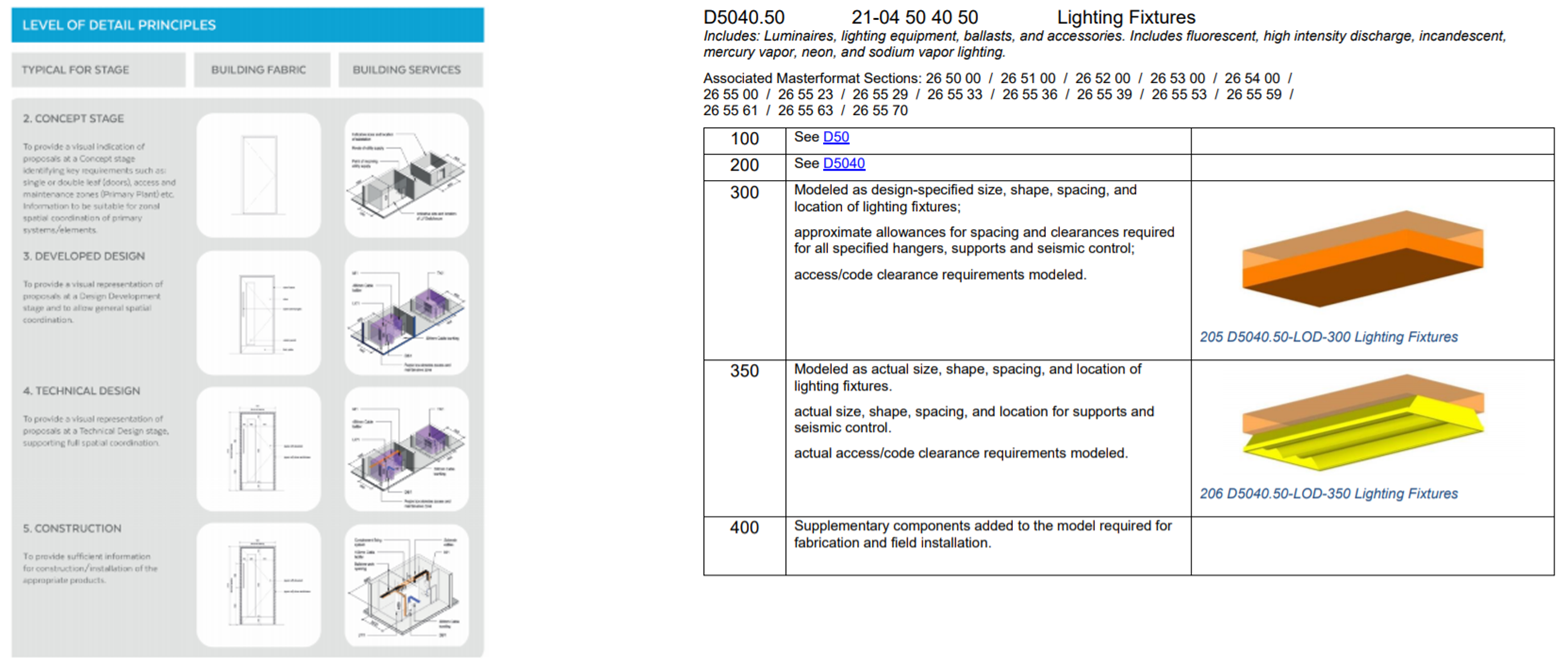 ‹#›
Event/presenter name
Source:https://bimzeed.eu/
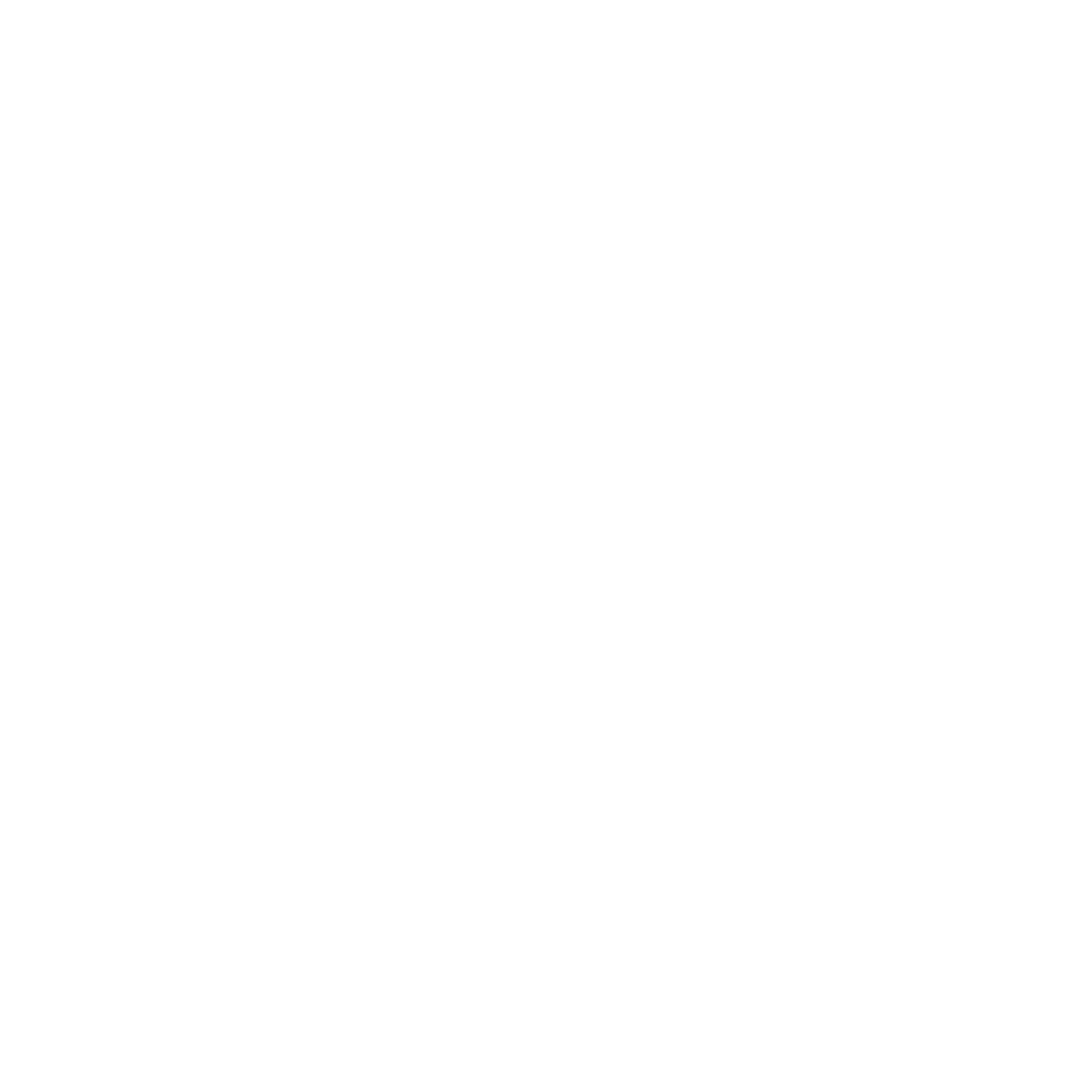 BIM Classification
Classification is fundamental to achieving effective information management and has been identified as one of seven components required for Level 2 building information modelling (BIM).
This process of deciding what 'things' are called is causing some issues in the BIM world. If you have a vast quantity of data or information, that can be a very powerful resource.
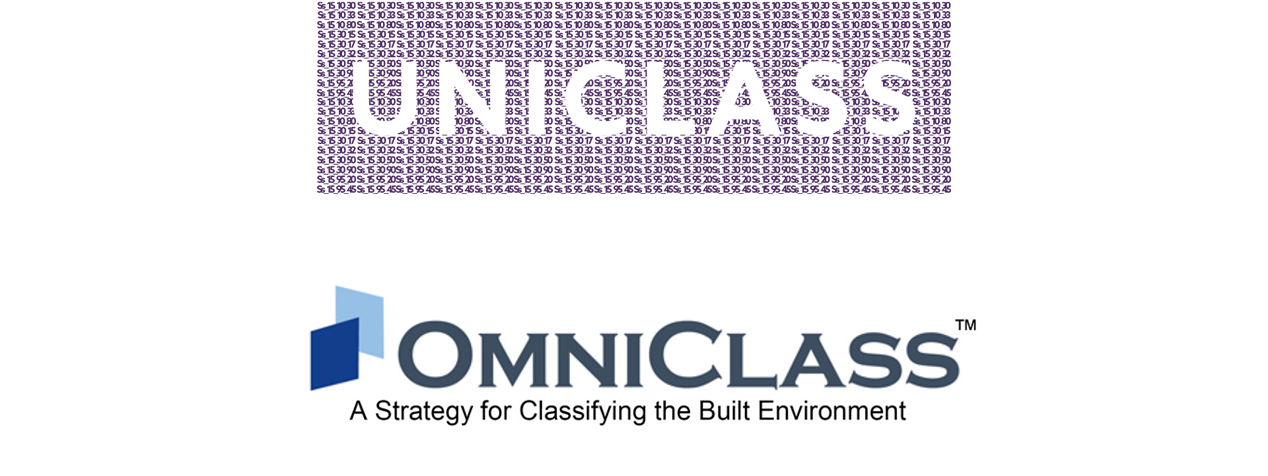 Classification can be defined as, 'The act or process of dividing things into groups according to their type.'
Source:https://bimzeed.eu/
‹#›
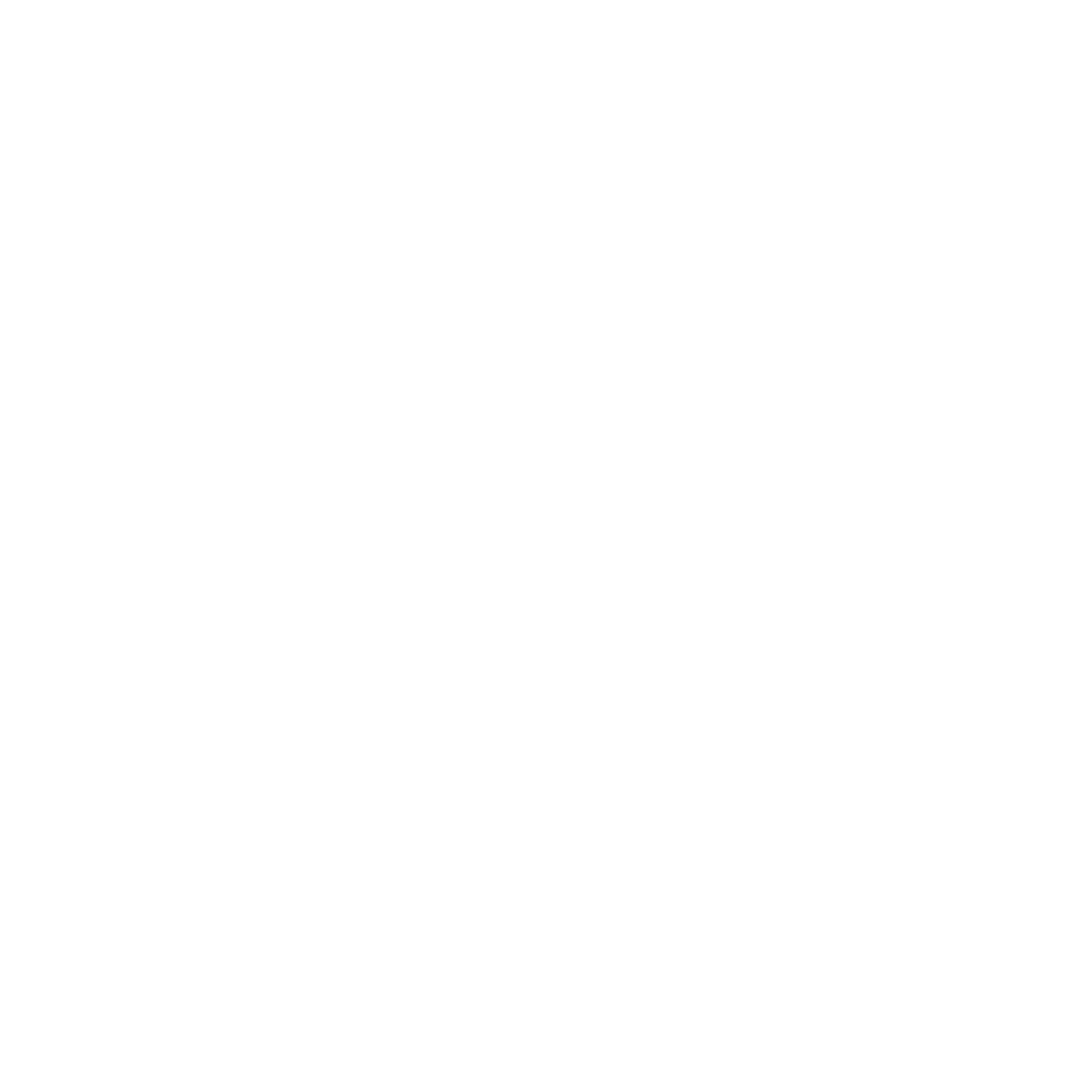 BIM Roles
Carrying out a project in BIM implies having to take care of the models we make. Because if they are not made with the right strategy, they can be useless and the effort dedicated to make them would be in vain.
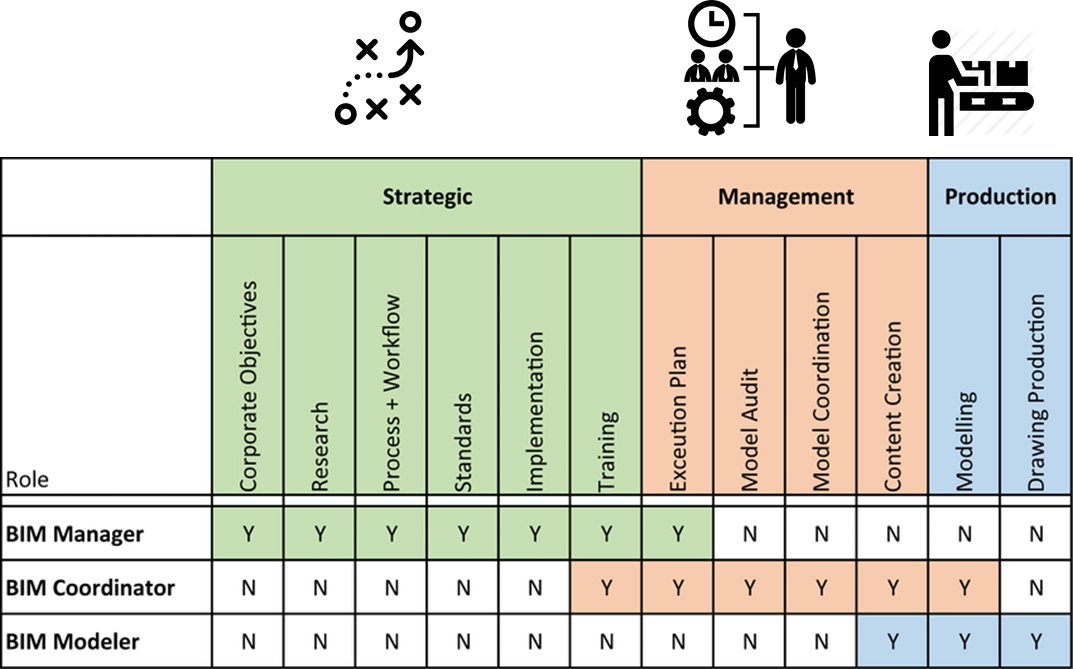 That is why new responsibilities must be acquired in order to guarantee the success of the application of the BIM methodology.
These new roles are:
BIM Manager
BIM Coordinator
BIM Modeler
Source:https://bimzeed.eu/
‹#›
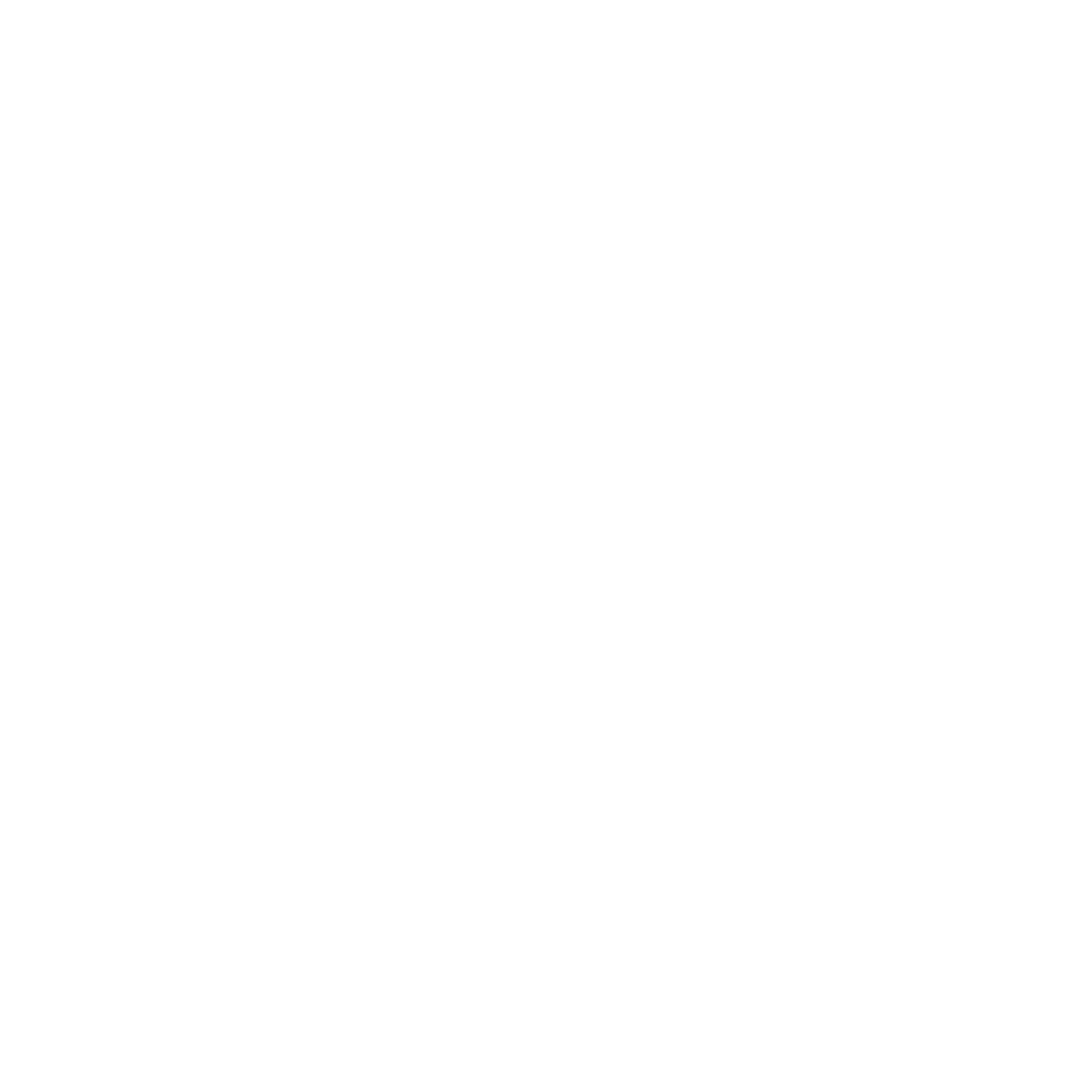 BIM Roles
BIM Manager responsibilities
To define the BIM Uses and Objectives of the project.
To create the project standards, define the workflows and reflect them in the BIM Execution Plan (BEP) according to the phase of the project.
To create and manage the CDE.
To establish audit and control processes to ensure compliance with customer BIM requirements.
Technical support in the detection of interference or Clash Detection. 
To ensure interoperability and communication.
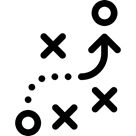 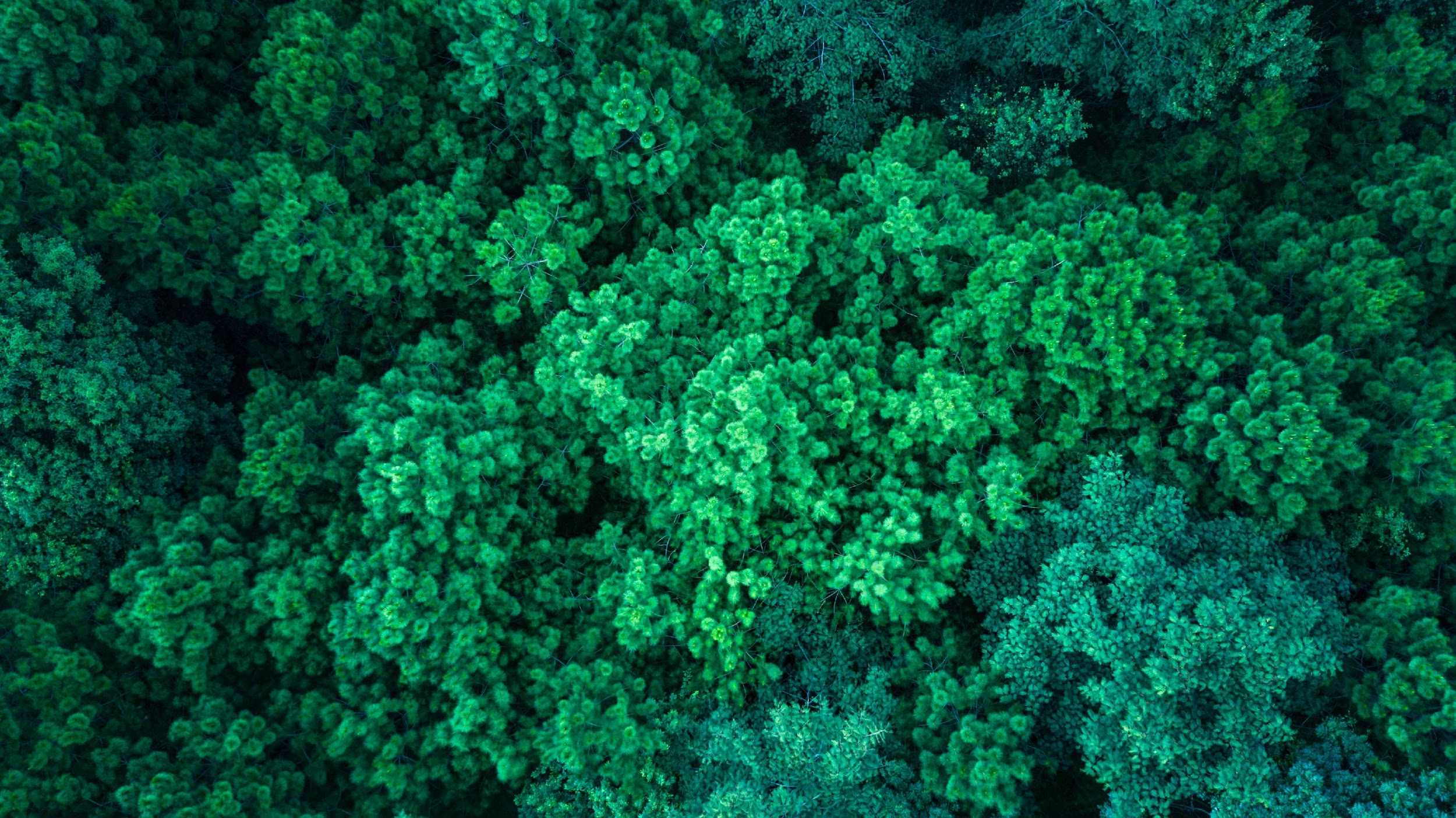 Source:https://bimzeed.eu/
‹#›
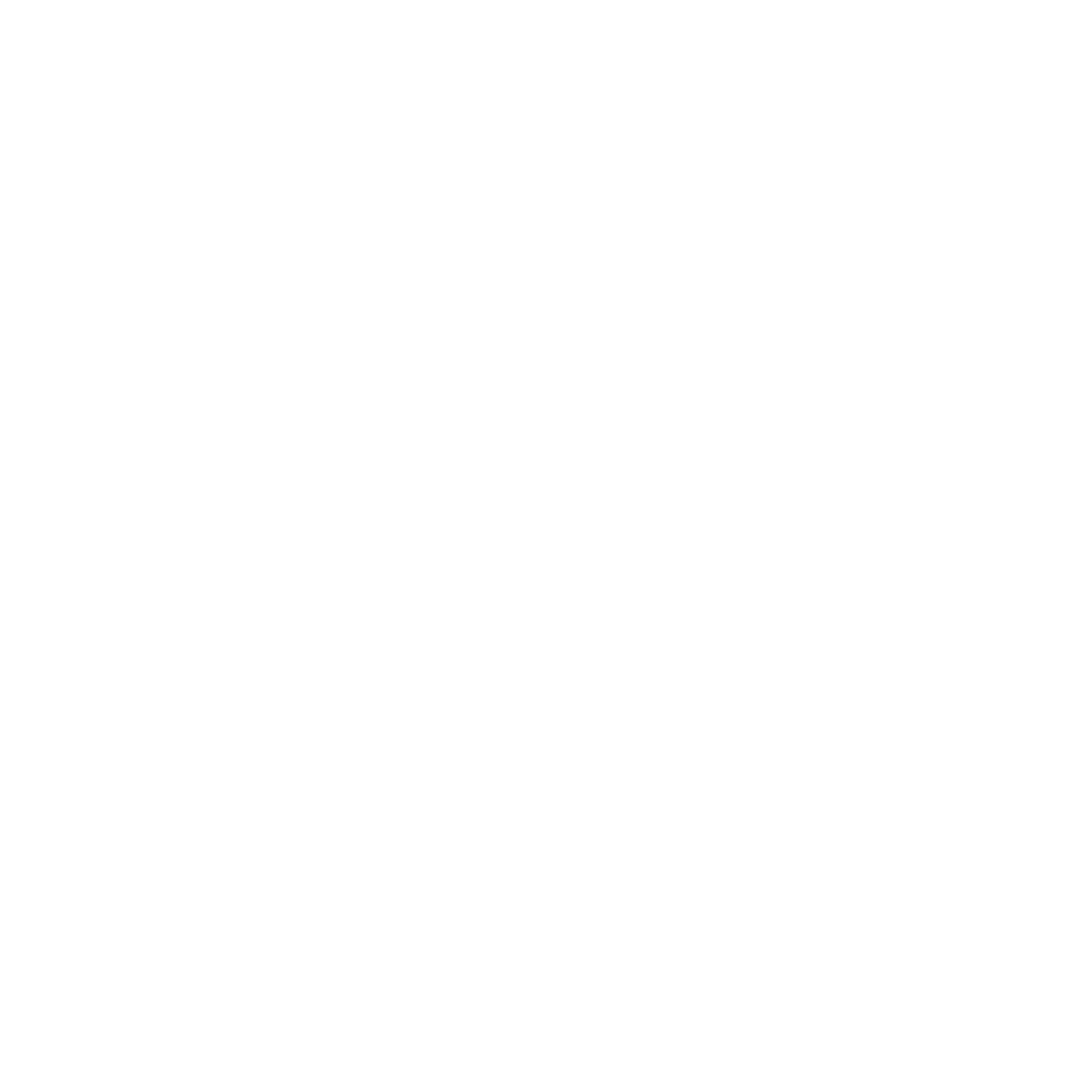 BIM Roles
BIM Coordinator responsibilities
To assist the BIM Manager in drafting the BEP.
To ensure compliance with the BEP or BIM Implementation Plan.
To coordinate the work within his own discipline (or phase).
To carry out the processes of checking the quality of the BIM model at a geometric and non-geometric level.
To upload models in the CDE when appropriate.
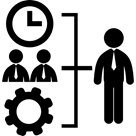 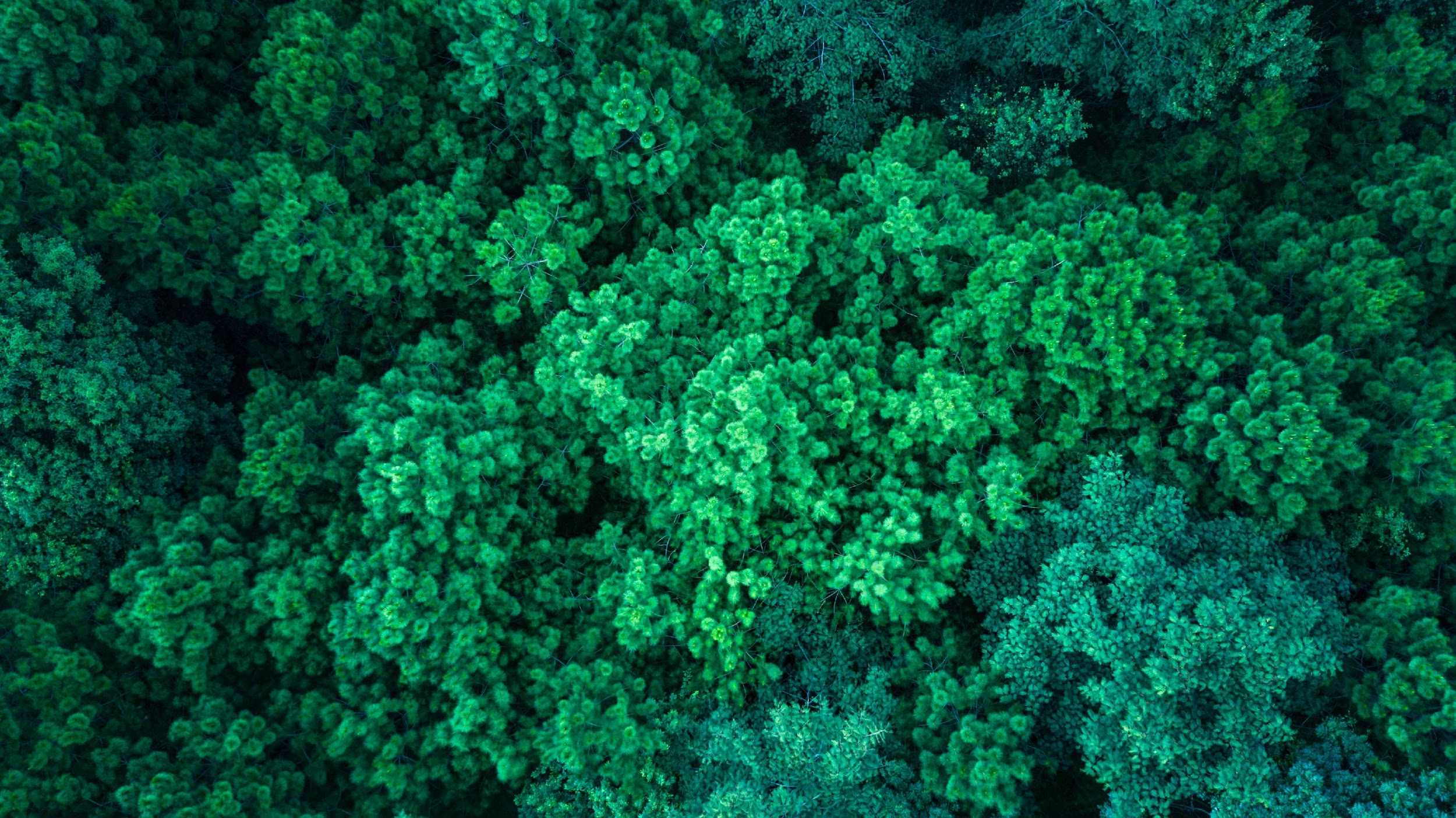 Source:https://bimzeed.eu/
‹#›
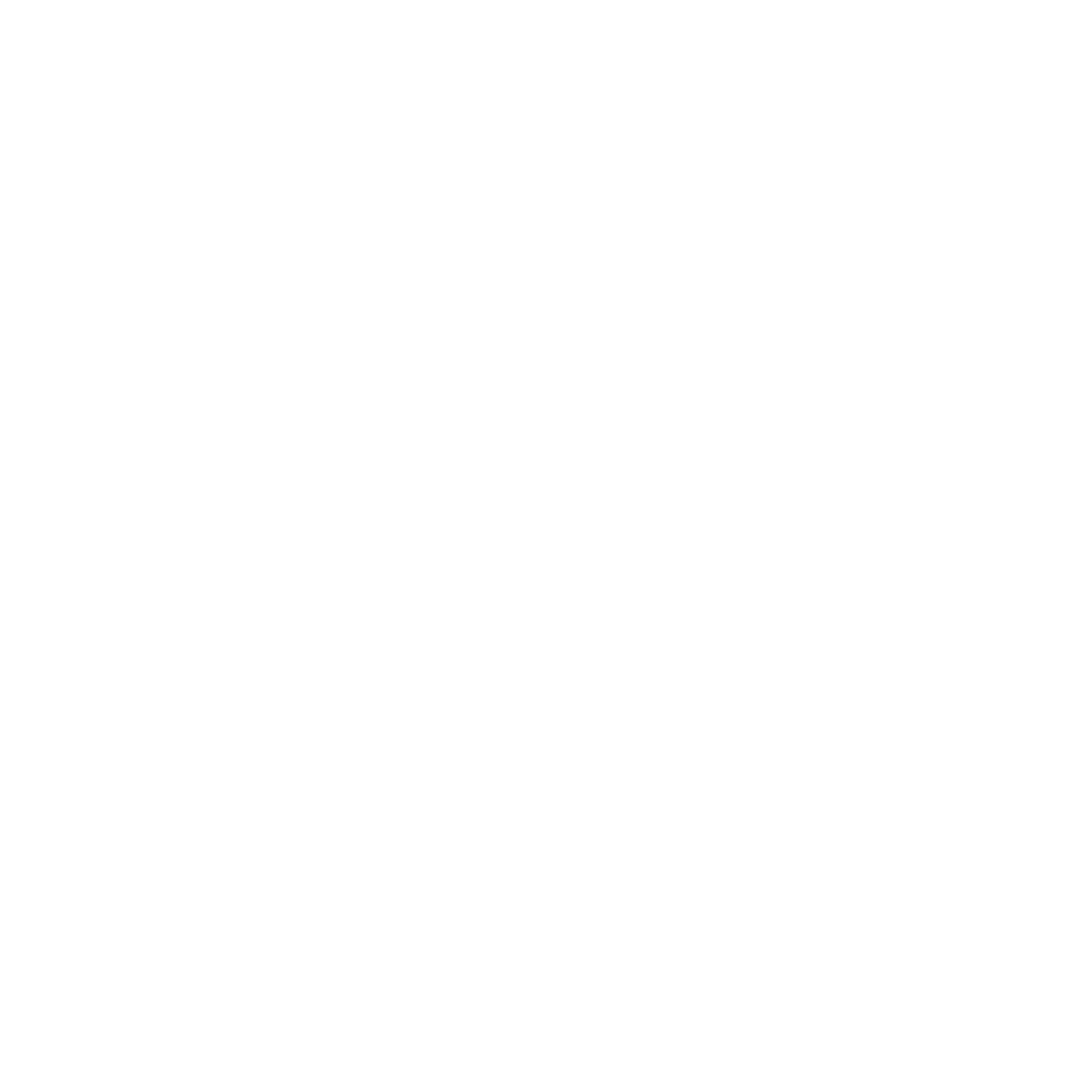 BIM Roles
BIM modeler responsibilities
To model the project within your own discipline.
To embed and extract information from the model in the specified formats. PDF, DWG, IFC, NWC
To solve detected conflicts in clash detection reports.
To read the BEP and model it according to your requirements.
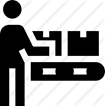 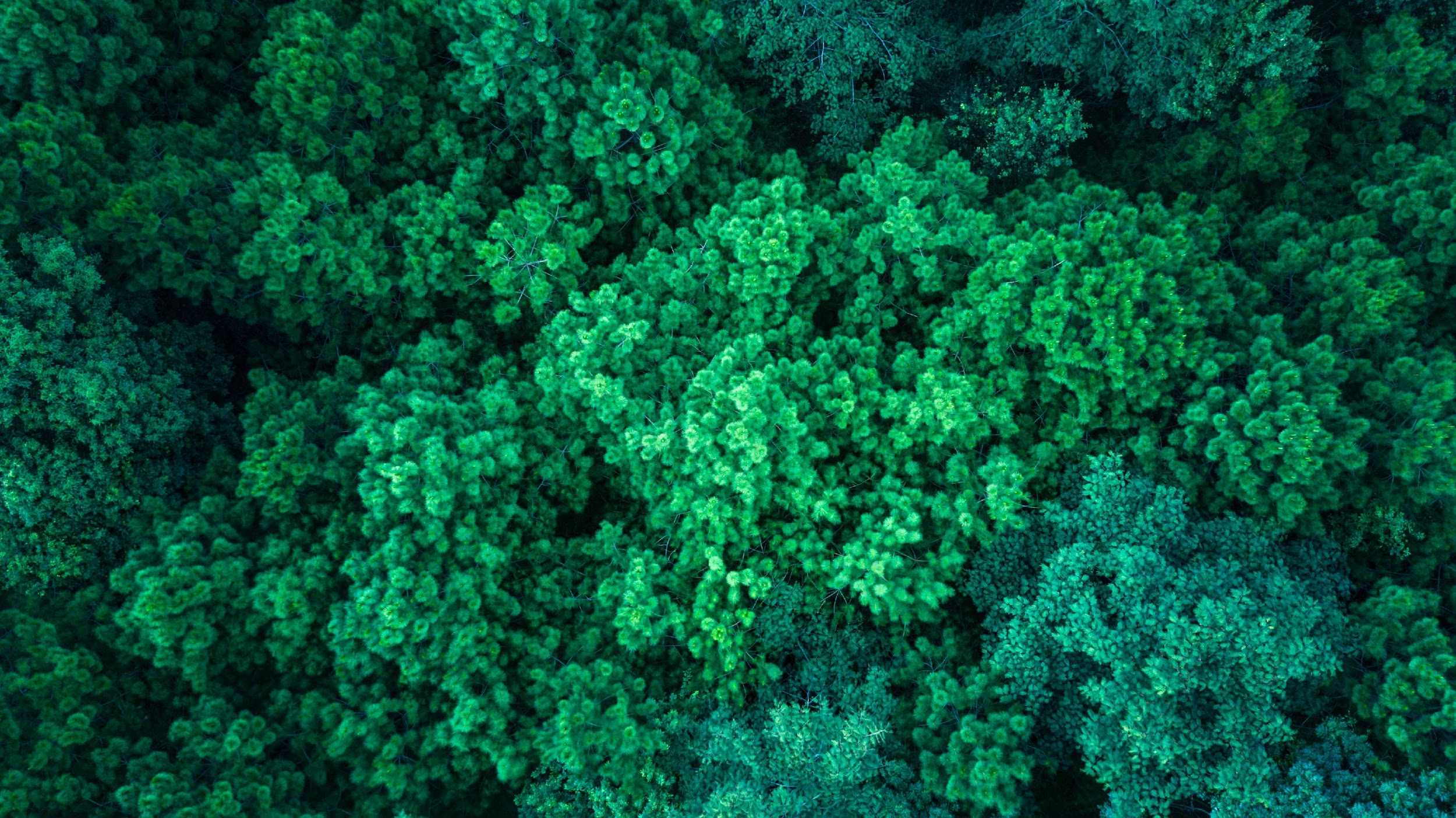 Source:https://bimzeed.eu/
‹#›
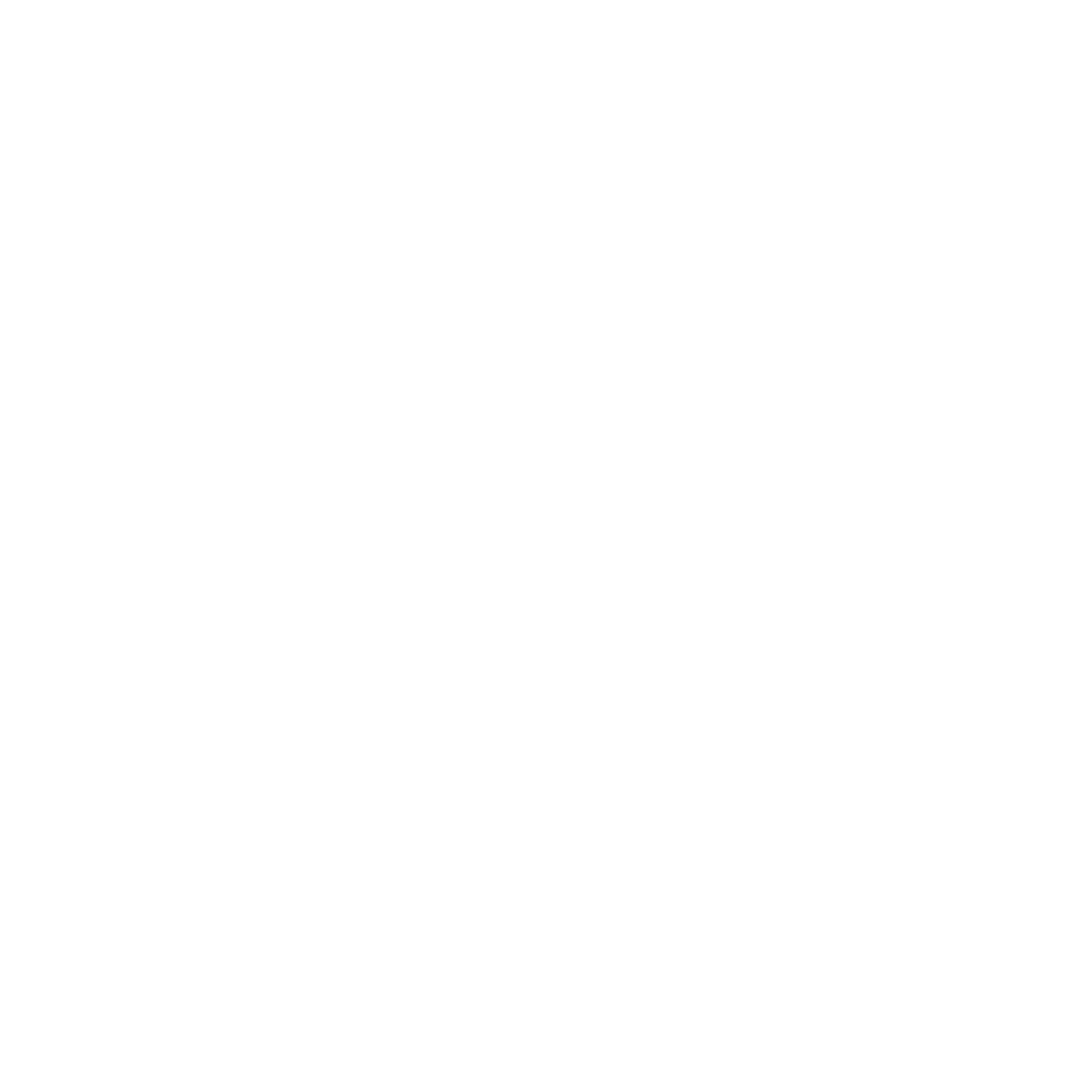 BIM Execution Plan
All these responsibilities, decisions, etc... must be agreed upon by all members of the Project team. Once agreed it is necessary to write them all in a contractual document where each individual agent can find their responsibilities and information requirements to ensure interoperability (and other workflows) and to achieve the Project BIM objectives.
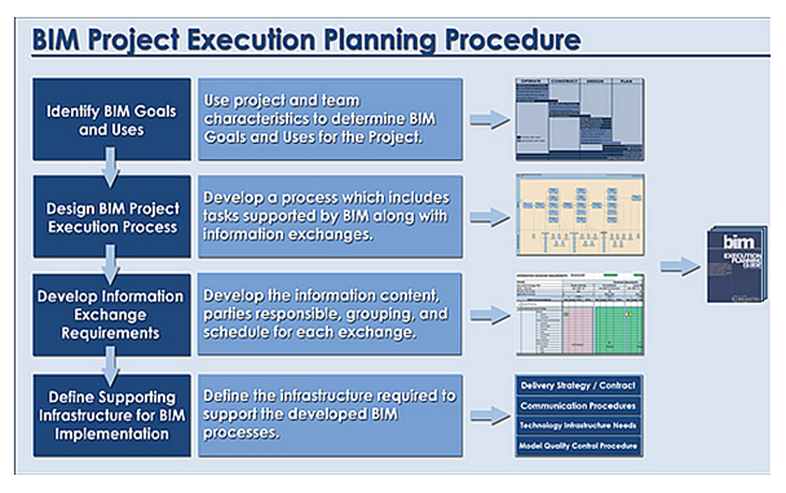 Source:https://bimzeed.eu/
‹#›
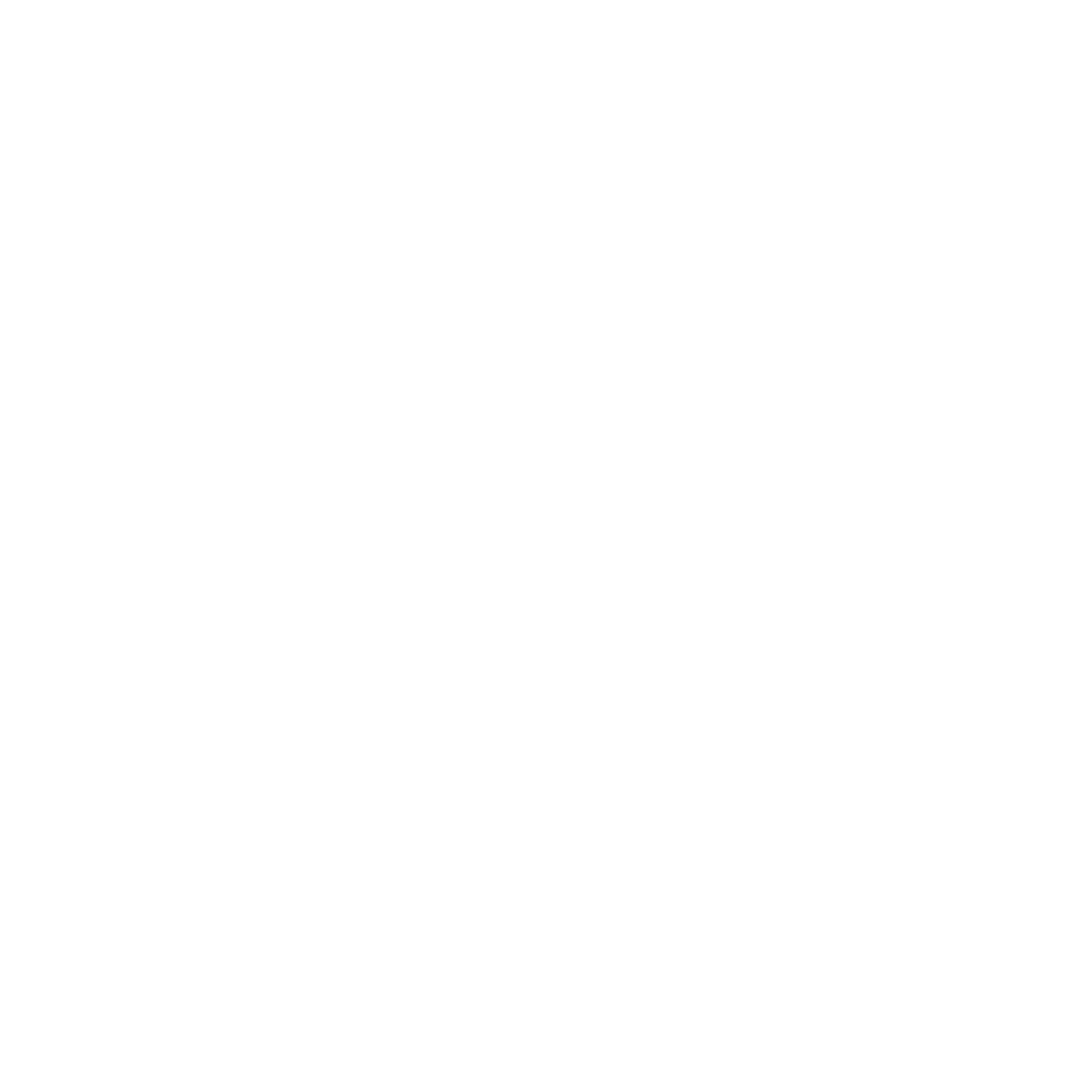 BIM Execution Plan
At tender stage, before a contract is agreed, a prospective supplier will develop a BEP with the aim of demonstrating their proposed approach, capability, capacity and competence to meet the EIR in general terms.
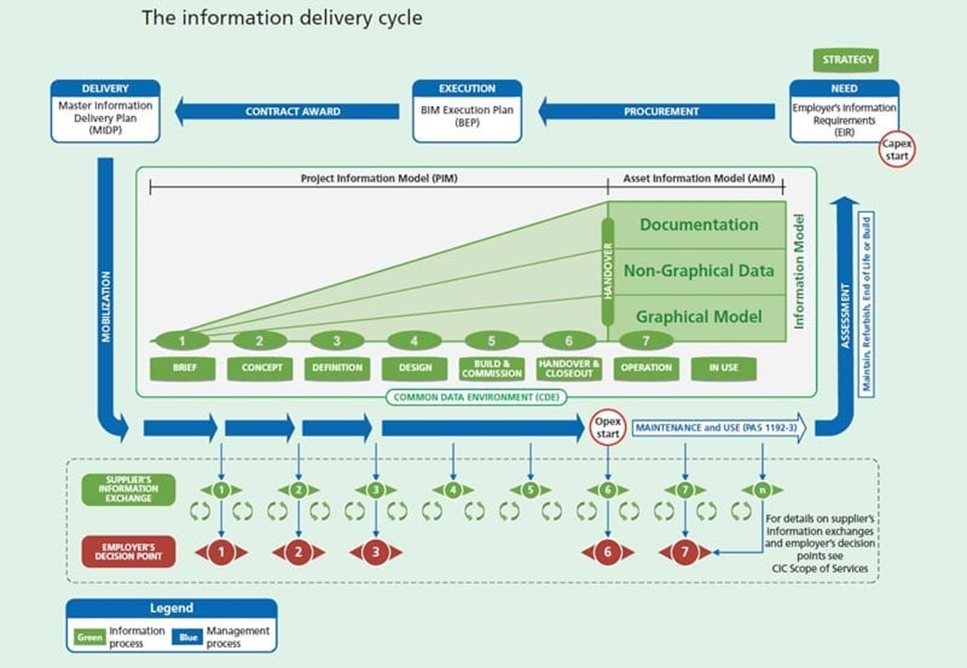 Once a contract has been awarded then the winning supplier is required to submit a further BIM Execution Plan. The focus of this post-contract document is to confirm the supply chain's capabilities.
Source:https://bimzeed.eu/
‹#›
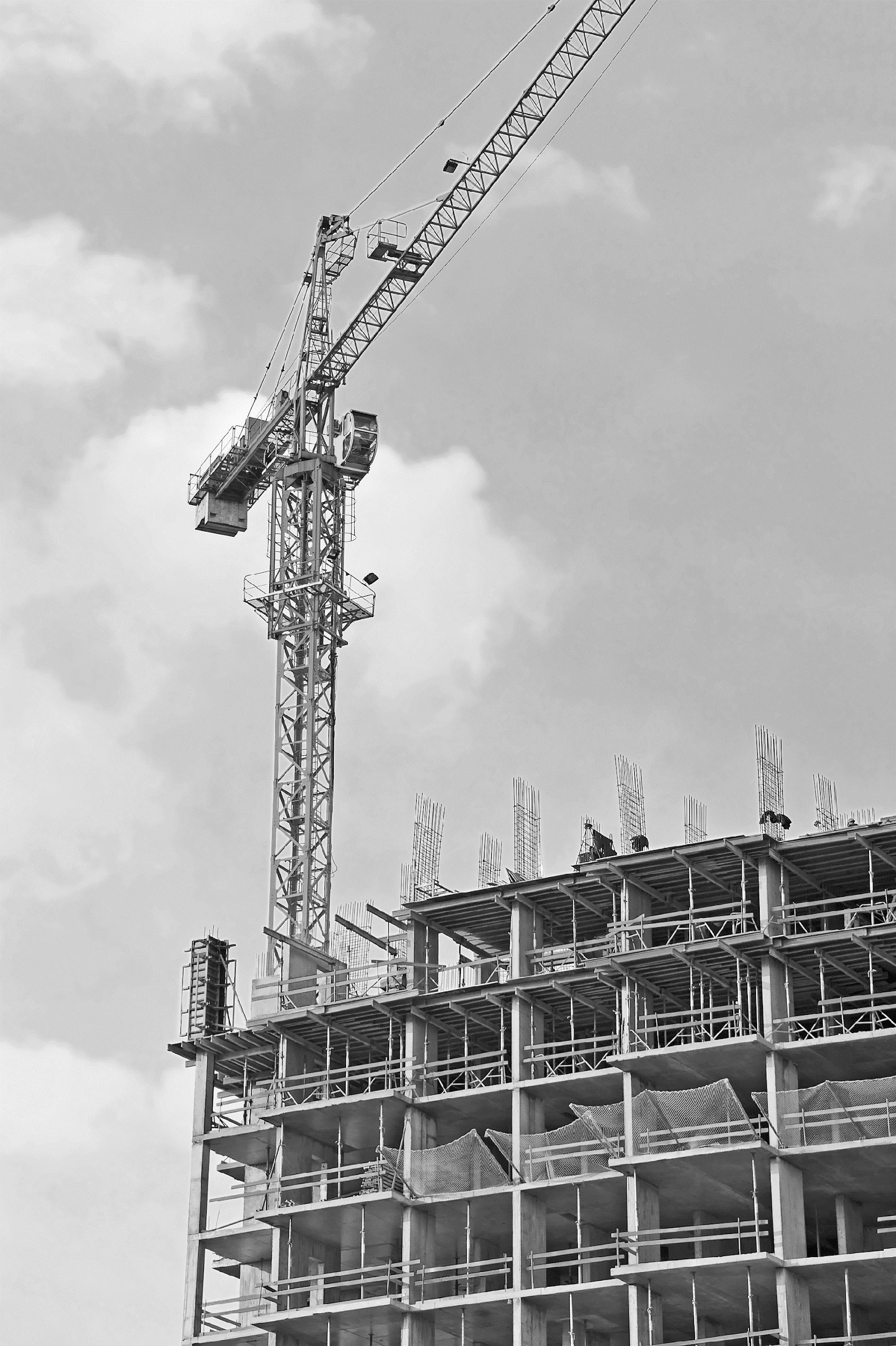 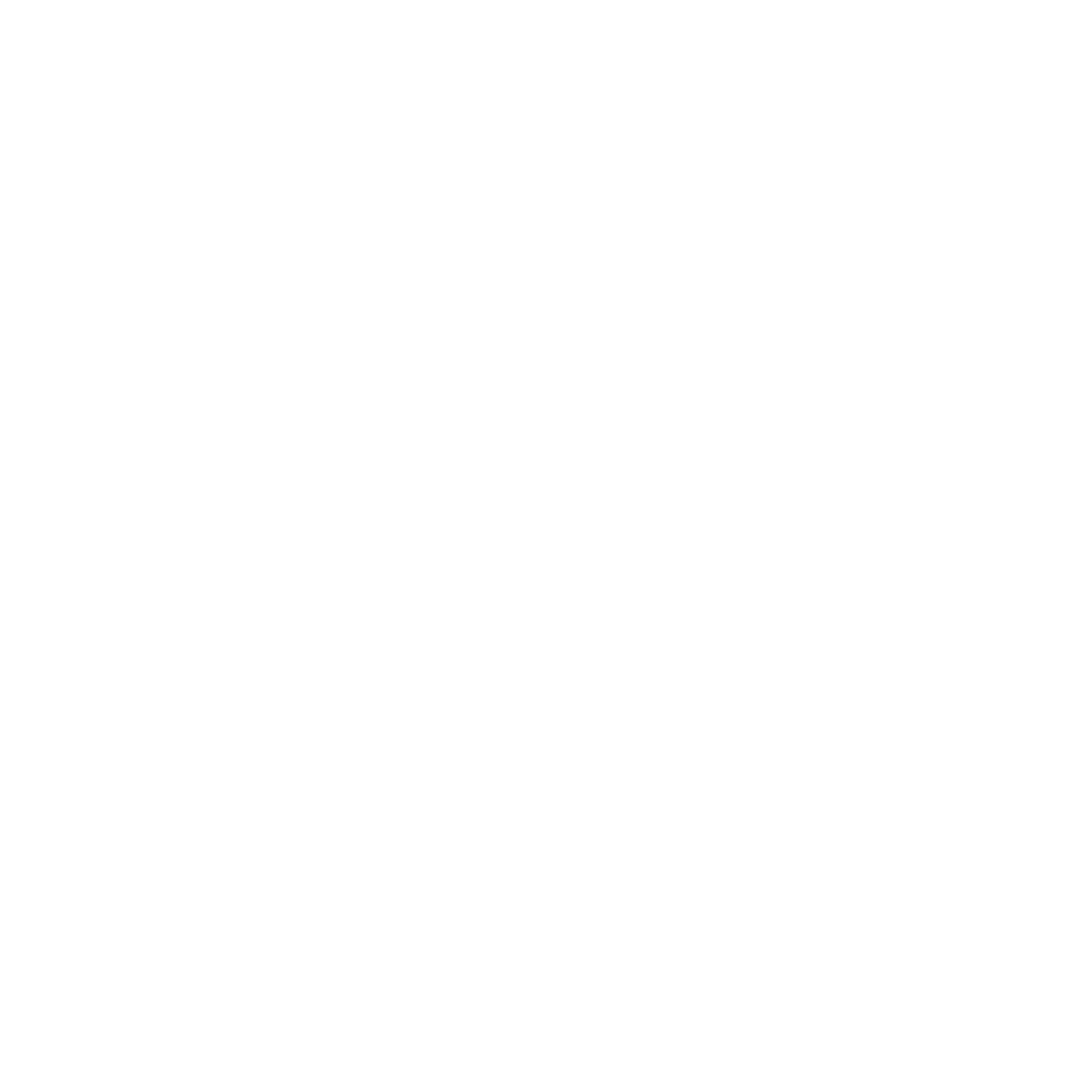 BIM for Designers/Onsite
BIM can offer many benefits for design collaboration and integration, such as 
Improved communication and coordination among stakeholders
Reduced errors and rework
Enhanced creativity and innovation
Increased efficiency and productivity
Higher quality and performance
Source:https://www.linkedin.com/advice/0/how-do-you-use-bim-improve-design-collaboration#:~:text=BIM%20is%20a%20powerful%20tool,performance%20in%20the%20design%20process
‹#›
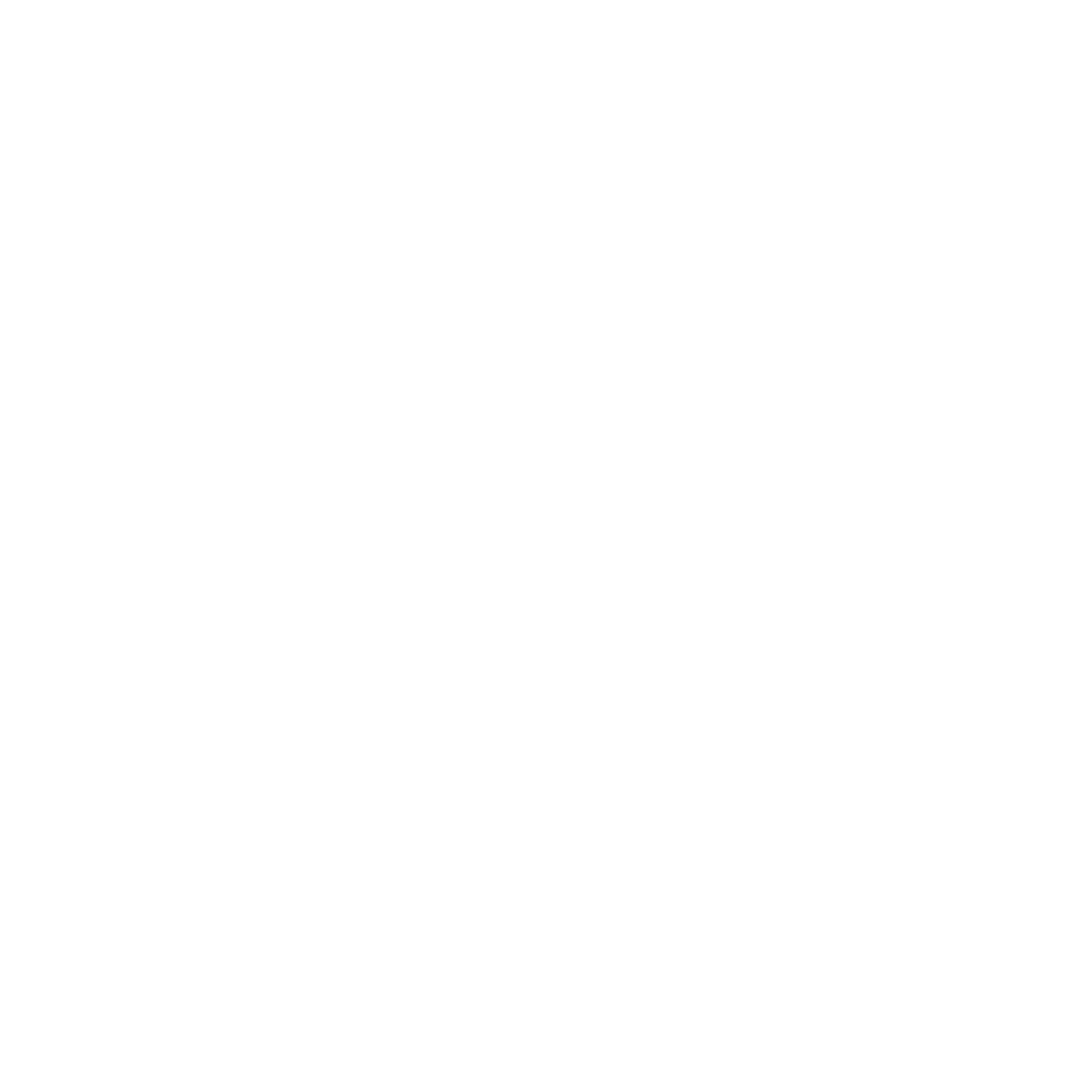 Benefits of BIM for the Construction Industry
It enables early detection and resolution of design issues, allowing more design alternatives and simulations to be explored and evaluated.
Streamlines workflows and reduces duplication of efforts and data, ensuring compliance with standards, regulations, and client requirements.
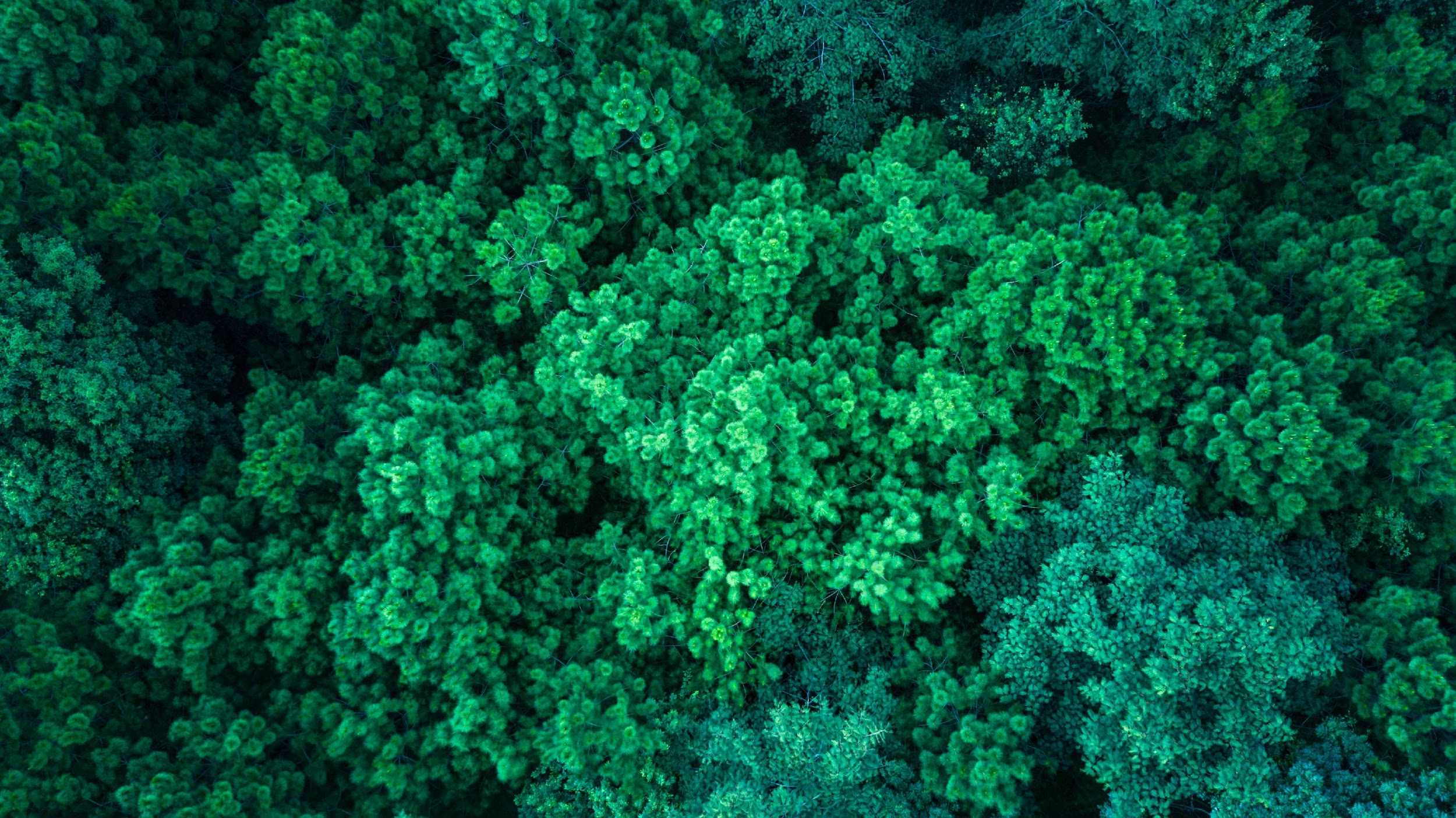 Source:https://www.linkedin.com/advice/0/how-do-you-use-bim-improve-design-collaboration#:~:text=BIM%20is%20a%20powerful%20tool,performance%20in%20the%20design%20process
‹#›
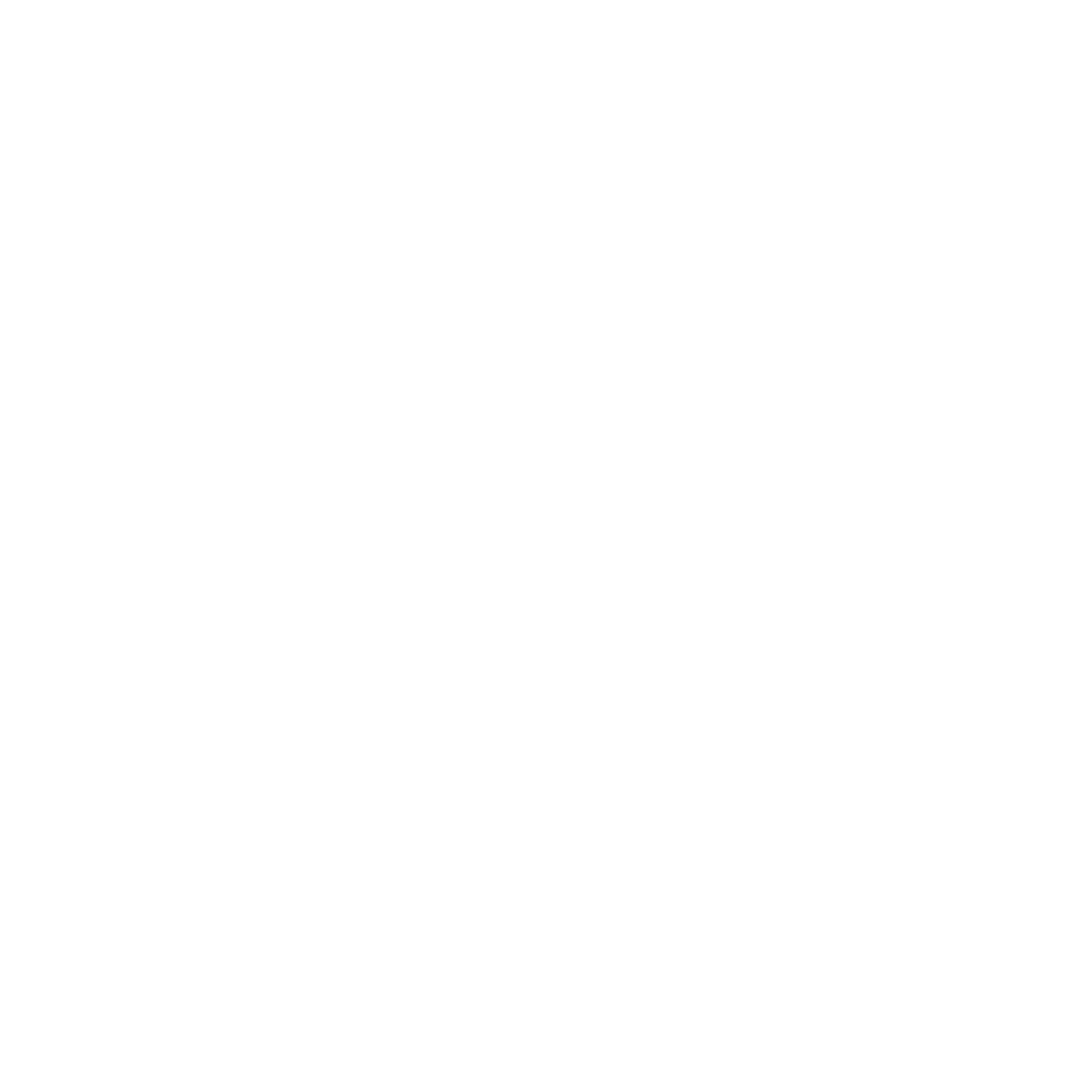 BIM Standards and Protocols
Standards and protocols must be followed to define the rules and requirements for BIM data exchange and management to support successful collaboration and integration between BIM users and applications.
Popular standards and protocols include Industry Foundation Classes (IFC)(Module 5)and BuildingSMART Data Dictionary (bSDD)(Module 6).
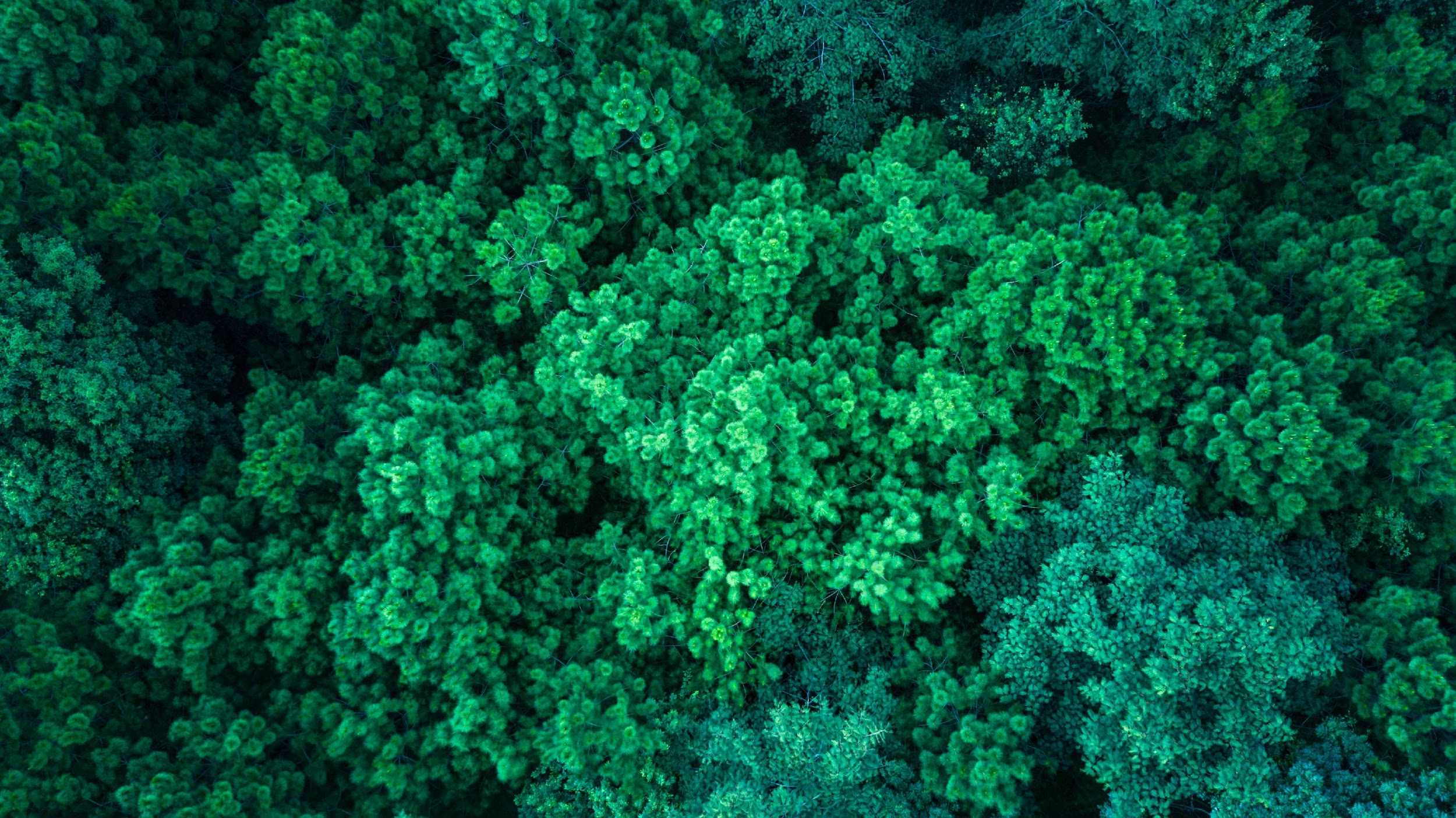 IFC is an open data format that enables the sharing of BIM data across different software and platforms, while bSDD is a global repository of standardized terms and definitions for BIM data.
Source:https://www.linkedin.com/advice/0/how-do-you-use-bim-improve-design-collaboration#:~:text=BIM%20is%20a%20powerful%20tool,performance%20in%20the%20design%20process
‹#›
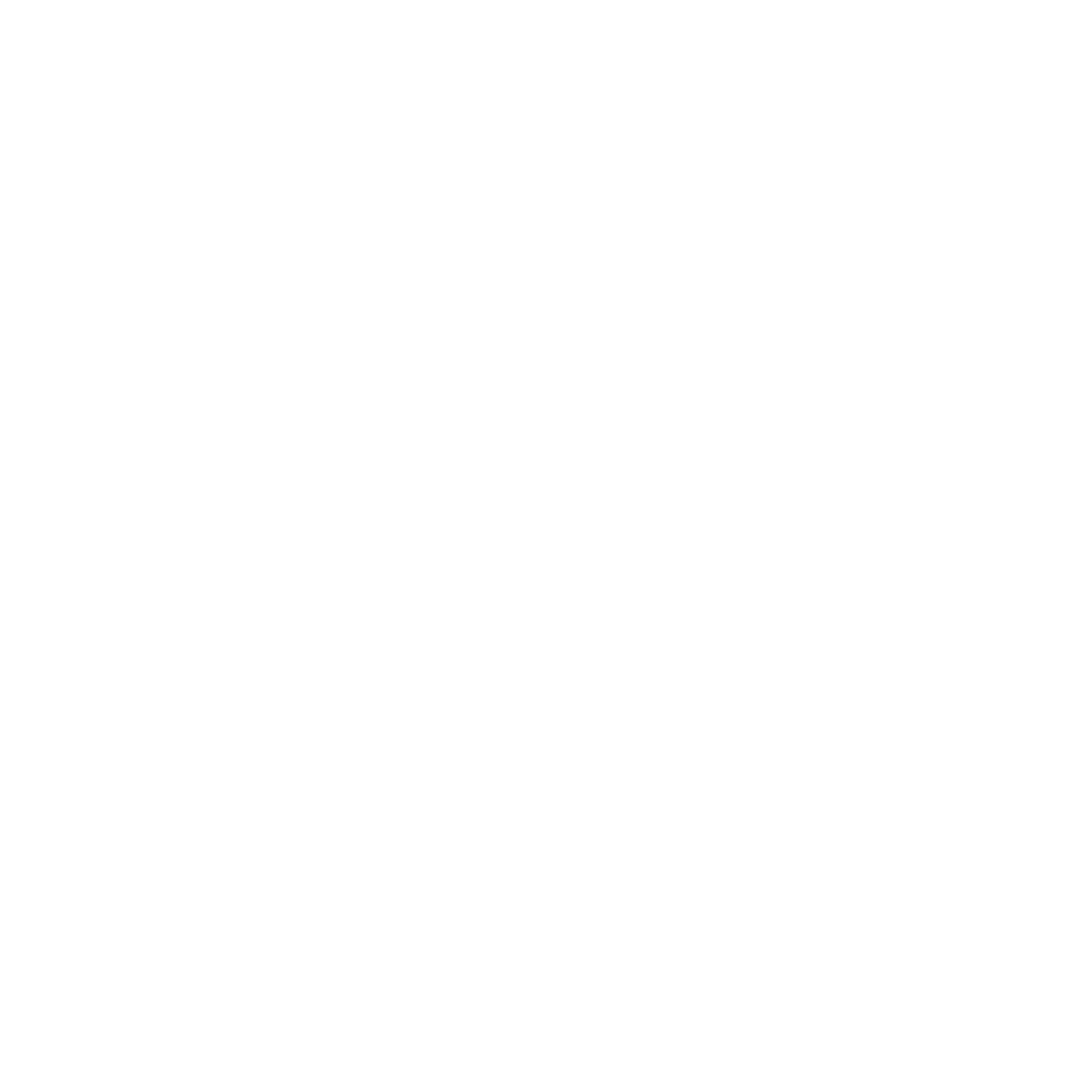 BIM Best Practices and Tips
This includes 
defining goals and objectives clearly and communicating them to all project stakeholders
selecting the appropriate BIM level and dimension based on scope, complexity, and budget
choosing suitable BIM software and platforms that match the design workflow
following relevant BIM standards and protocols to ensure data quality and consistency
collaborating with other users regularly using cloud-based platforms and common data environments
reviewing and updating the BIM model frequently.
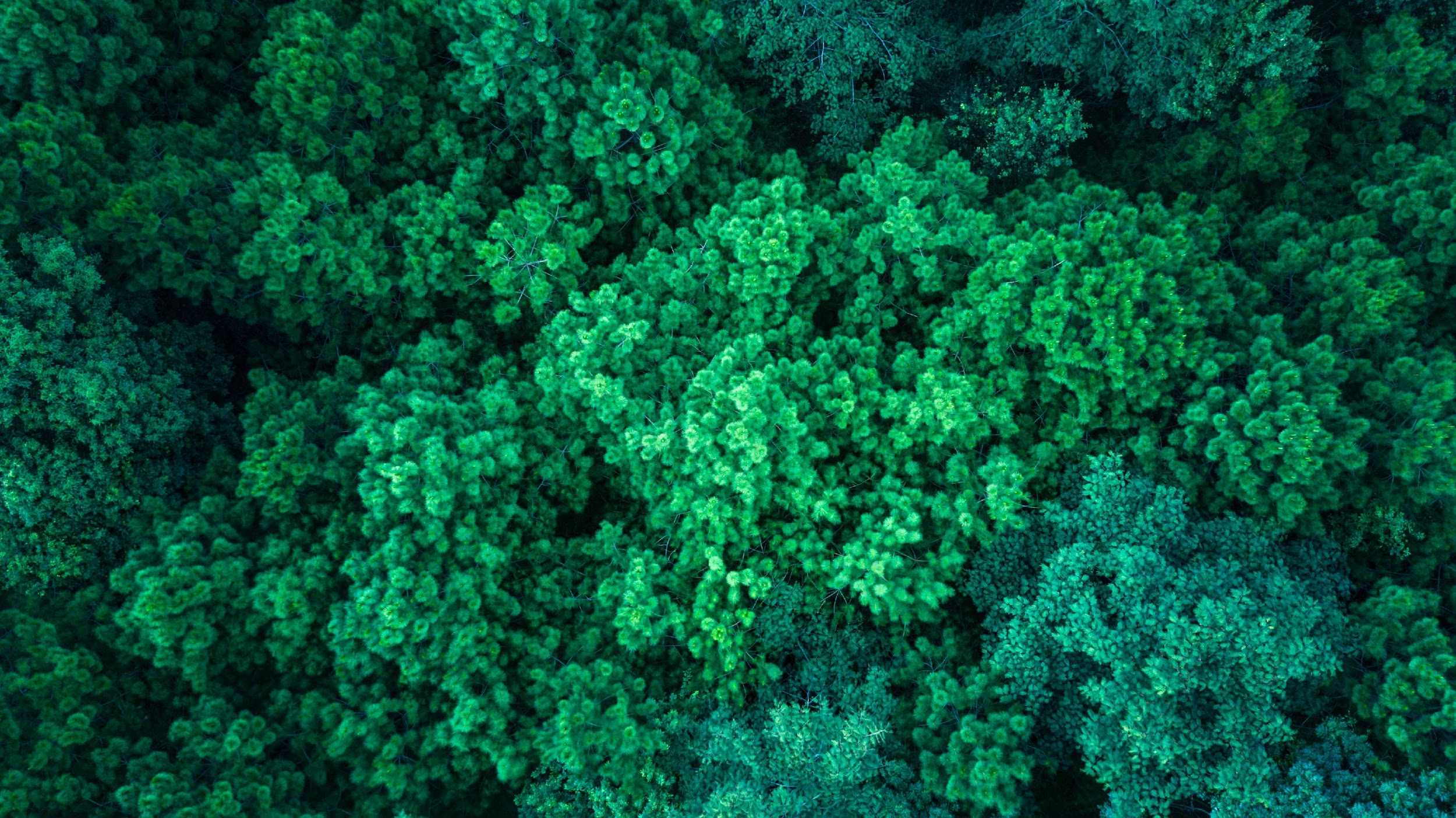 Source:https://www.linkedin.com/advice/0/how-do-you-use-bim-improve-design-collaboration#:~:text=BIM%20is%20a%20powerful%20tool,performance%20in%20the%20design%20process
‹#›
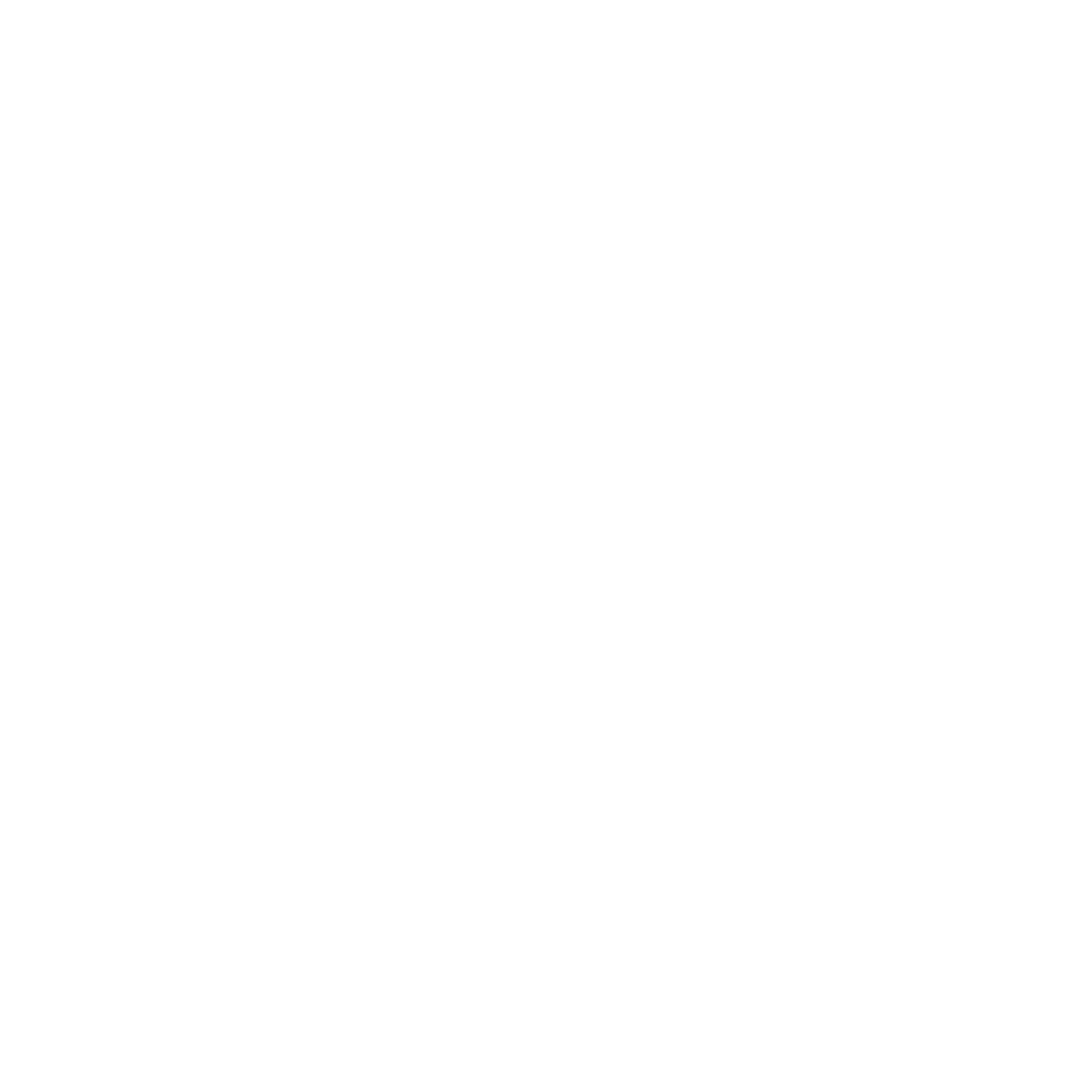 BIM Best Practices and Tips
BIM is a powerful tool that can enhance design collaboration and integration in projects. It can improve communication, coordination, creativity, efficiency, quality, and performance in the design process. 
To use BIM effectively, you need to understand its benefits, levels, dimensions, software, platforms, standards, protocols, best practices, and tips. 
Ultimately, this will enable you to create better buildings that meet client needs.
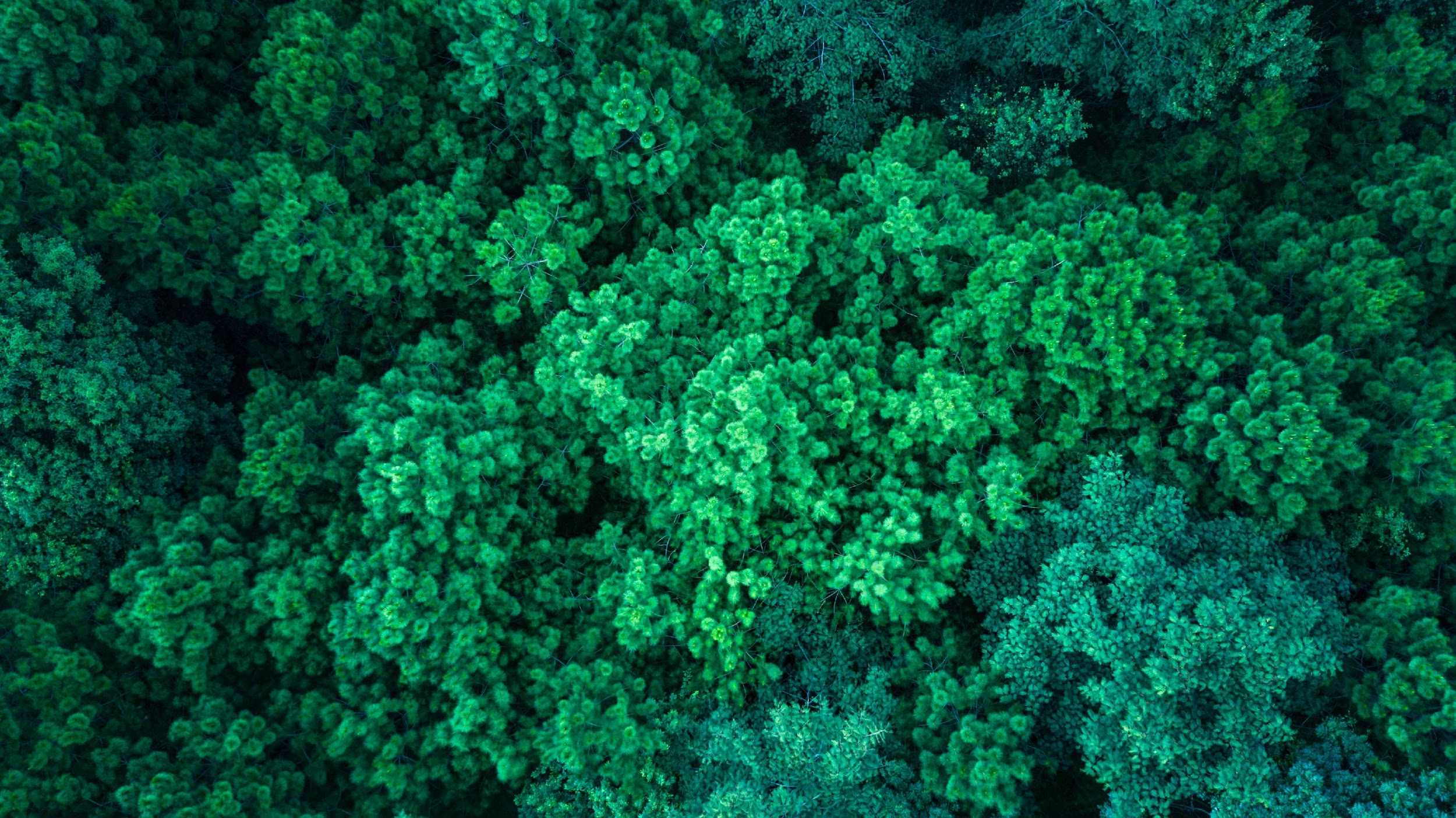 Source:https://www.linkedin.com/advice/0/how-do-you-use-bim-improve-design-collaboration#:~:text=BIM%20is%20a%20powerful%20tool,performance%20in%20the%20design%20process
‹#›
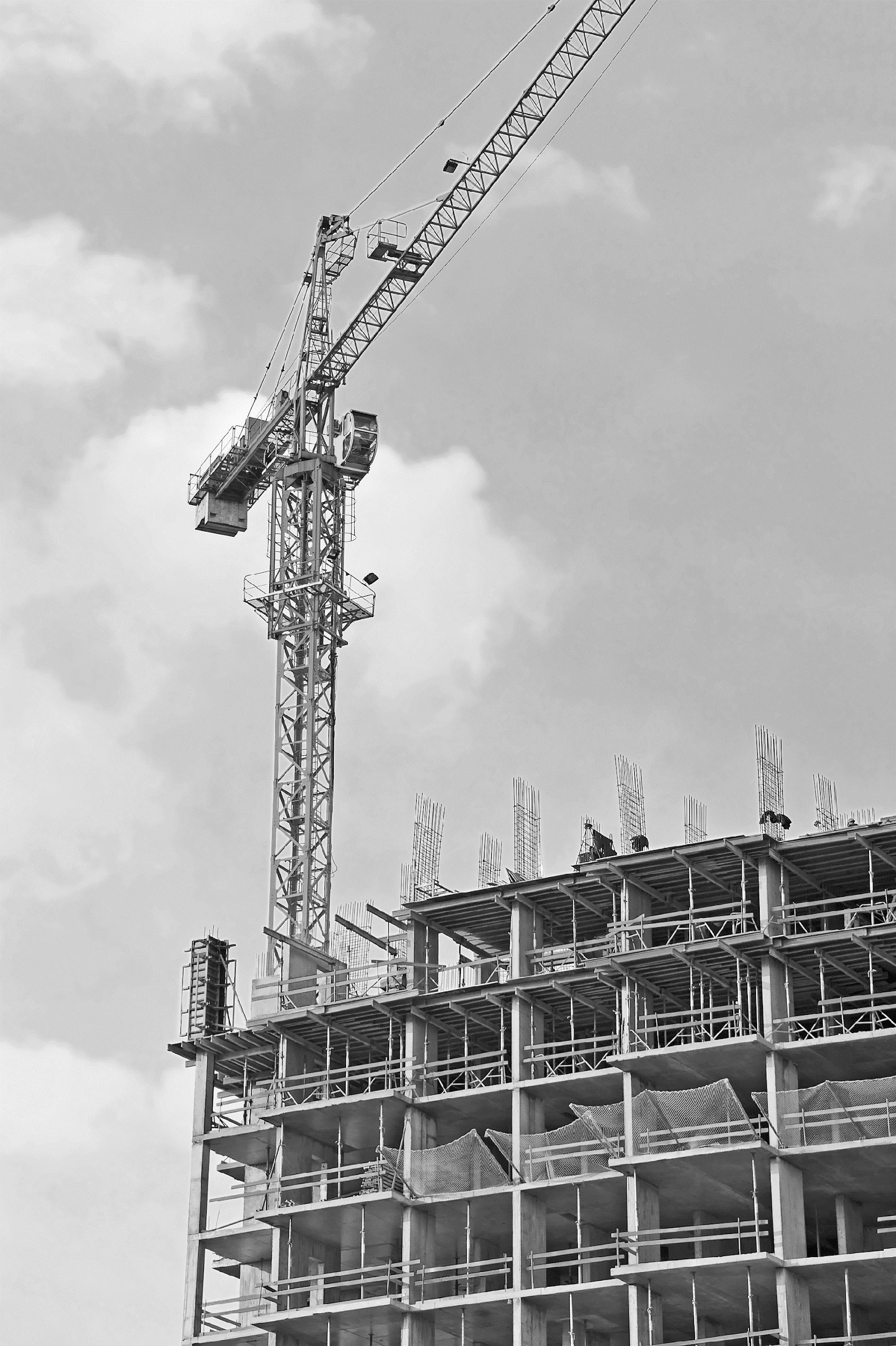 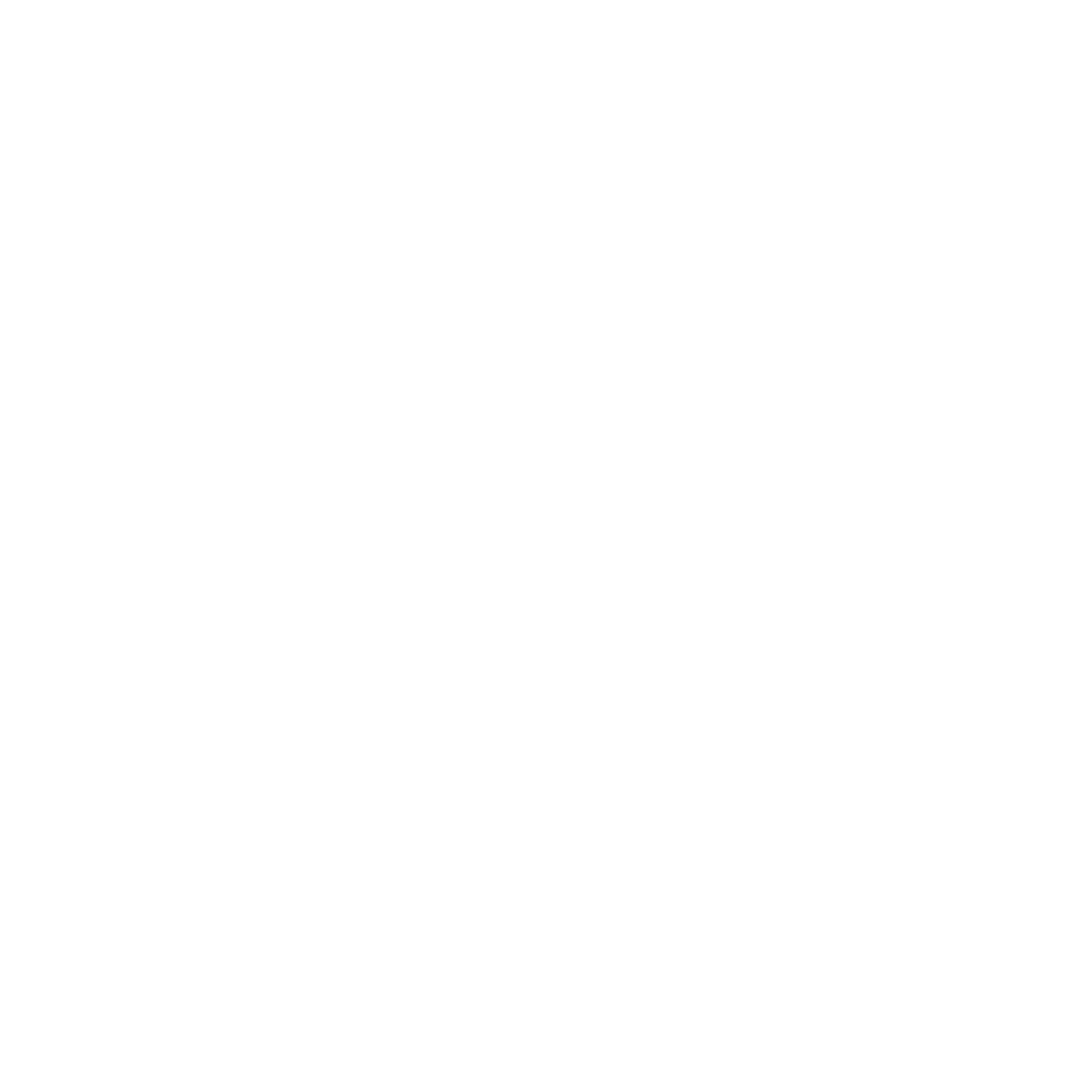 Designers
What does the BIM process look like for Designers?
BIM has played an important role in transforming design and construction projects. It allows design teams to work more efficiently and allows them to explore designs before they are built.
Although every firm has standard operating procedures and manuals for BIM, the following are some of the core steps in the BIM process that designers usually follow:
‹#›
Source:https://bimzeed.eu/
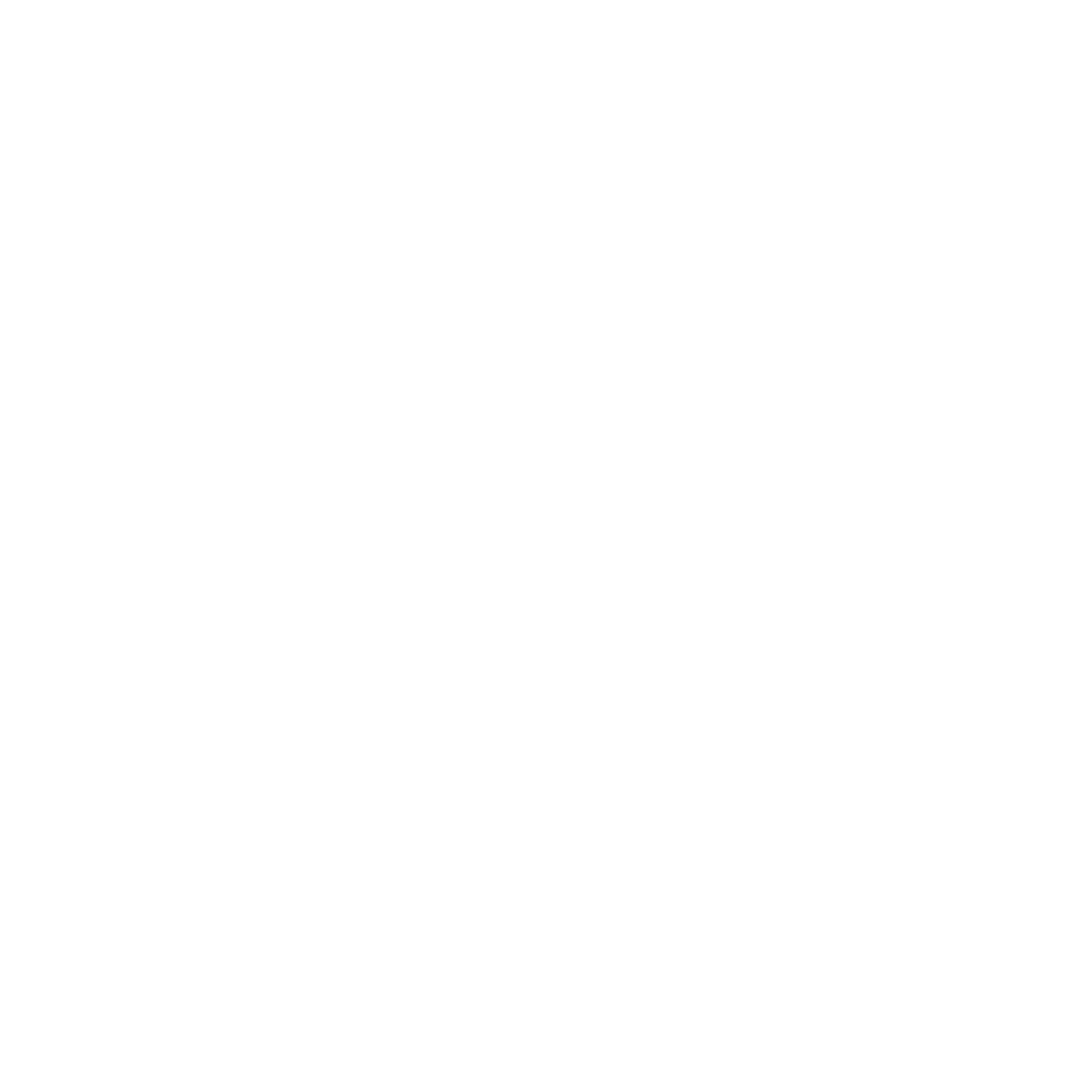 What does the BIM Process look like for Designers?
Predesign - The pre-design stage is to determine if BIM can be used on the project and defining short- and long-term strategic goals with BIM in mind. 
Schematic model - The designer then starts creating the schematic model by using real elements in a BIM environment.
Presentation of the schematic model - The designer then gives a walkthrough or rendering of the schematic model. Tools like Revit can be used during this presentation before finalising the design.
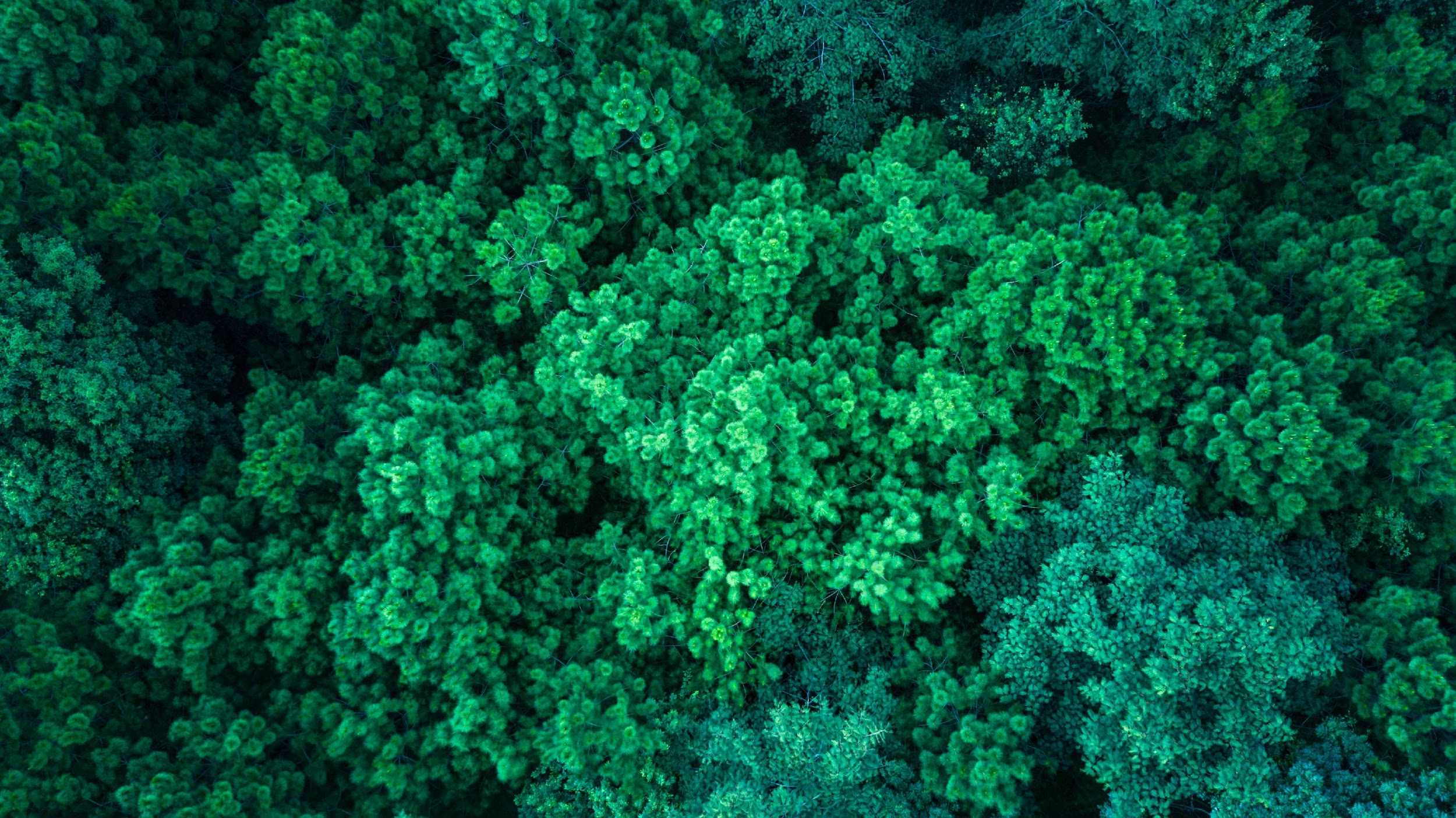 Source:https://excelize.com/blog/how-architects-use-bim-for-design
‹#›
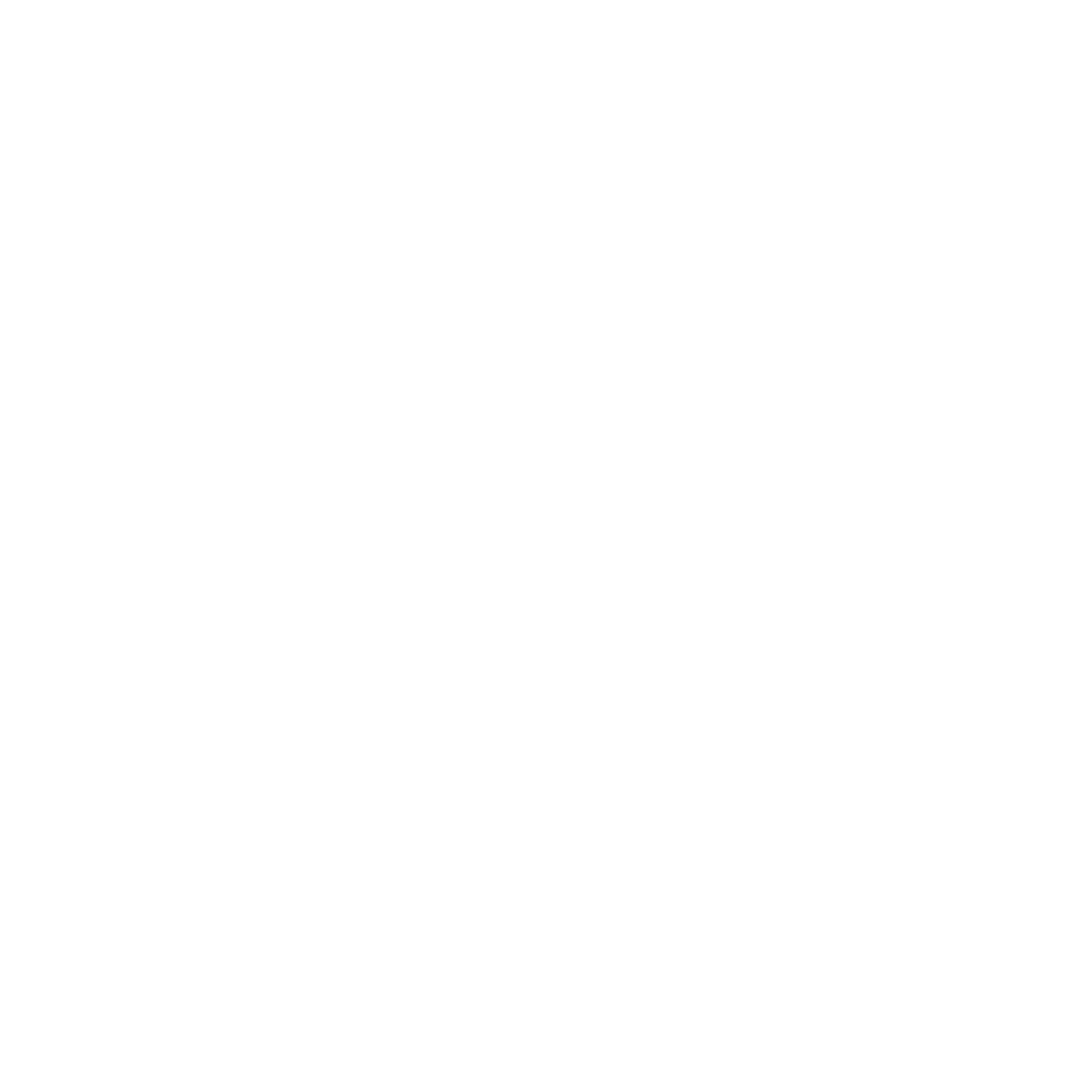 What does the BIM Process look like for Designers?
A big reason why BIM proves beneficial in improving design is that it enables collaboration between the designers, owners and builders. Having the same source of information improves the design, implementation, and decision-making process immensely.
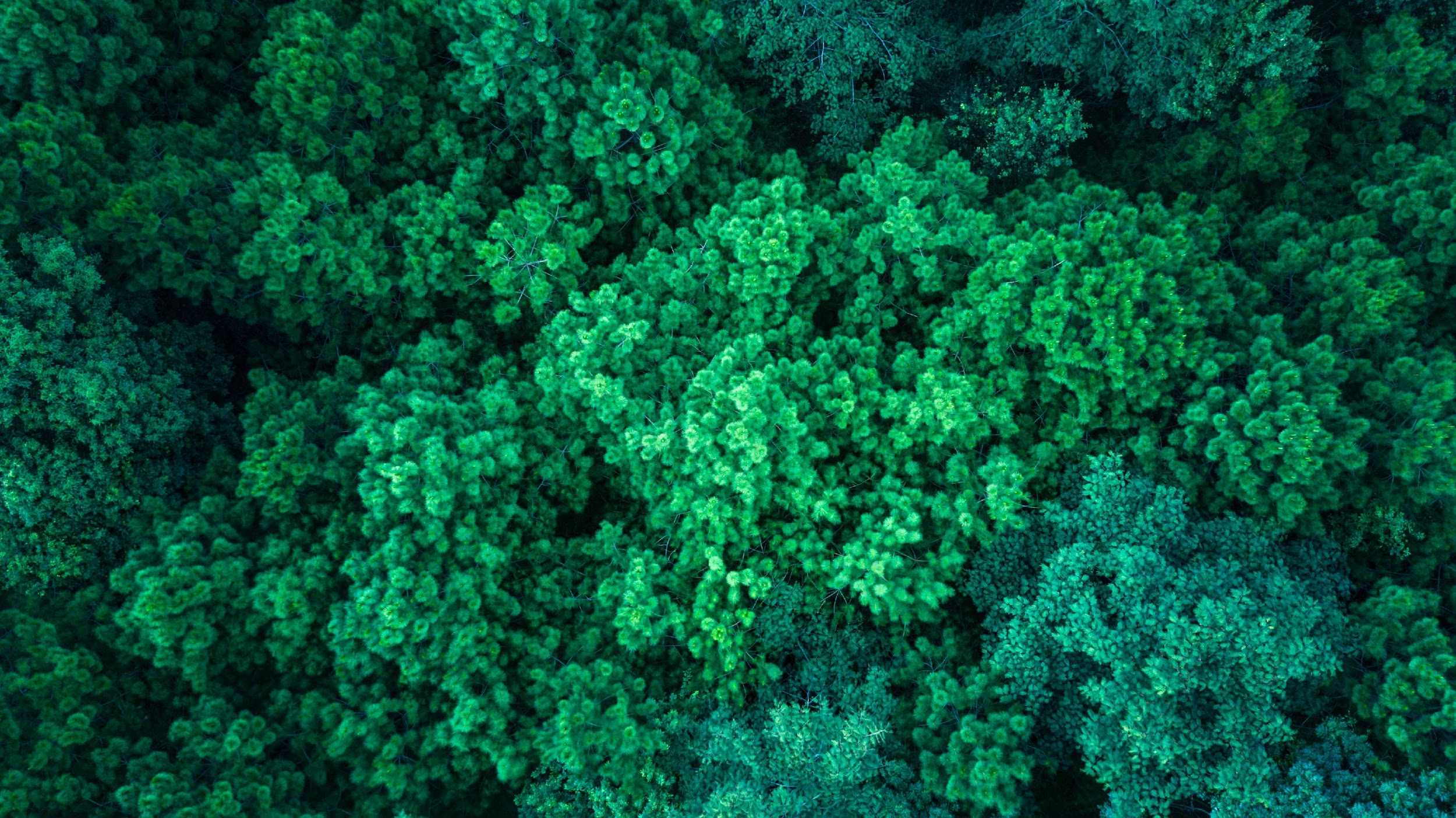 Source:https://excelize.com/blog/how-architects-use-bim-for-design
‹#›
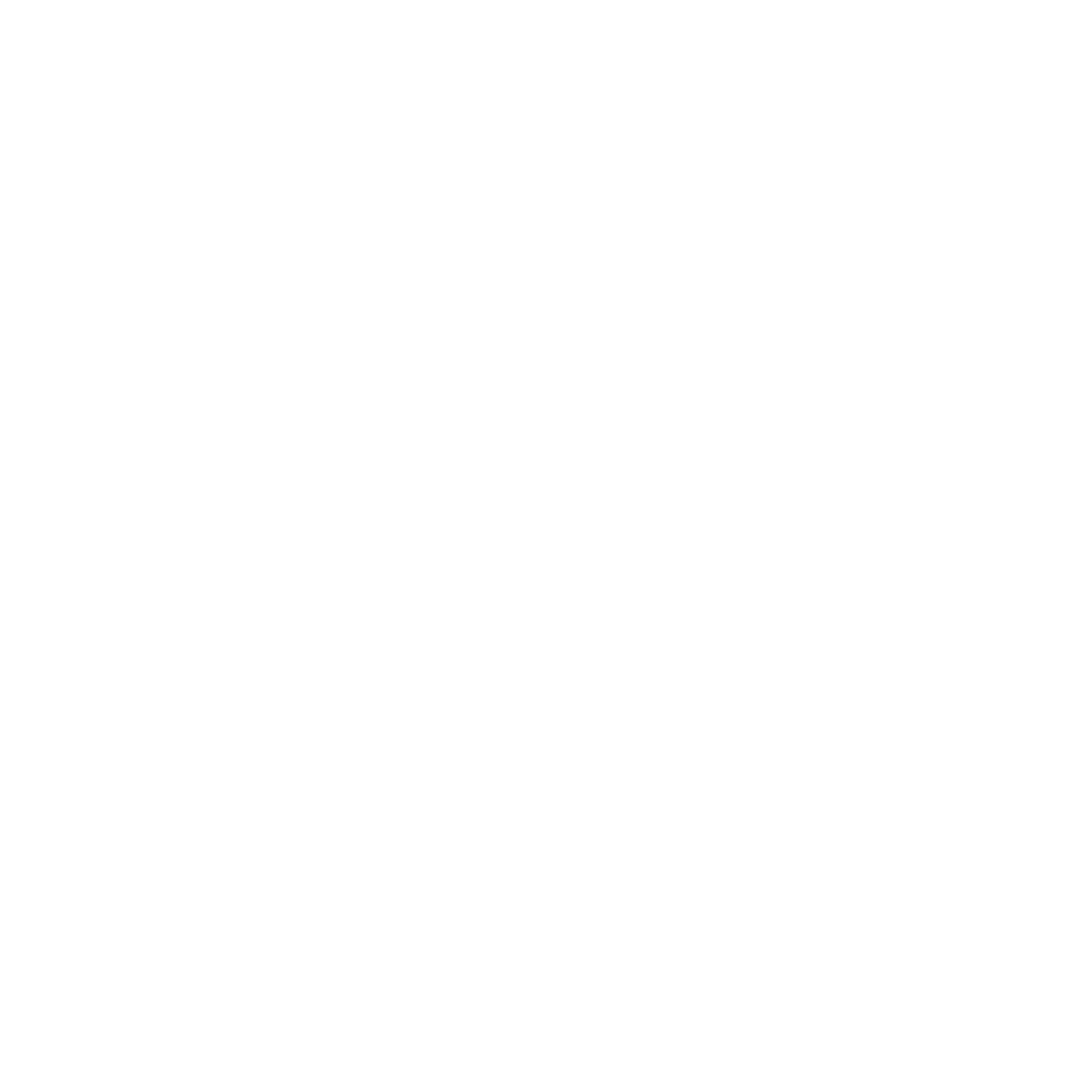 Some other ways in which BIM helps architects are –
Improved communication – BIM allows information related to the design of the building to be shared across all concerned parties. 
Better visualization - BIM enables designers to see the buildings in basic 3D dimensions (height, width, and depth) along with 4D dimension (time to complete each element) and 5D dimension (cost at each stage).
Higher quality - BIM keeps the building activity operating at peak efficiency.
Preconstruction simulations - BIM allows designers to visualize and plan the entire project during preconstruction.
What does the BIM Process look like for Designers?
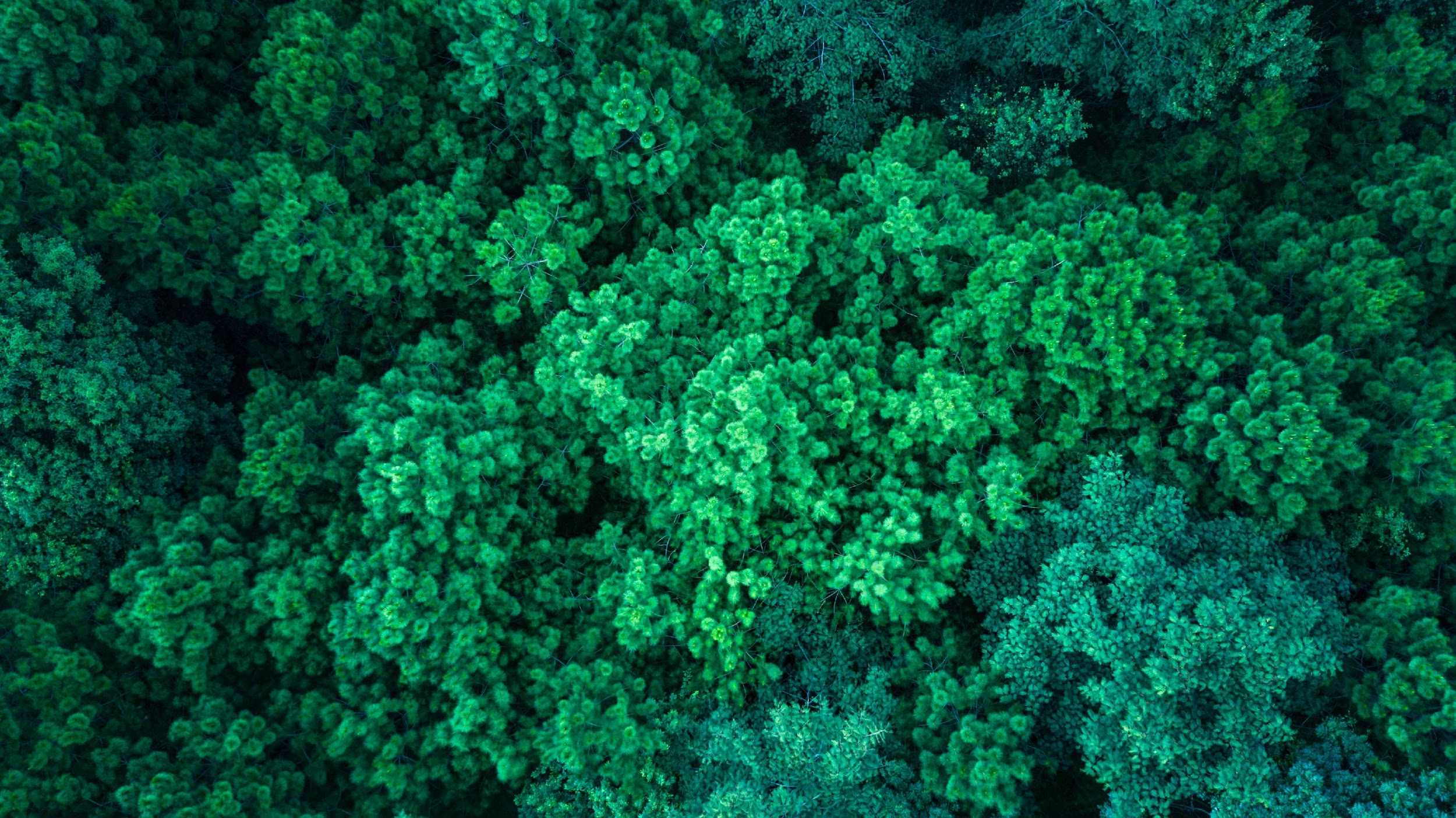 Source:https://excelize.com/blog/how-architects-use-bim-for-design
‹#›
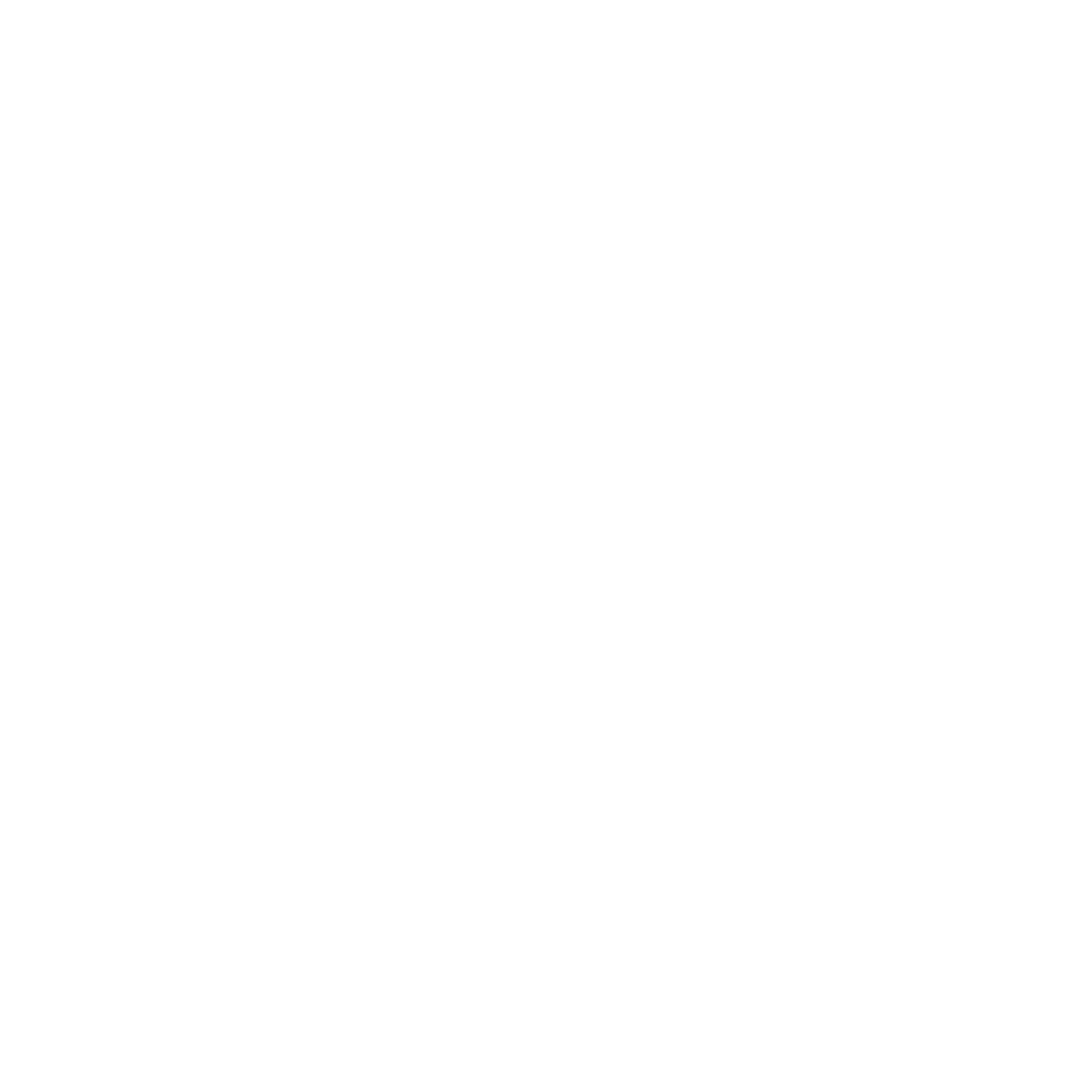 What does the BIM Process look like for Designers?
Improved coordination - BIM significantly improves the coordination between subcontractors. Using BIM, one can avoid unforeseen issues by enabling easy reviewing.
Better scheduling - BIM helps reduce the time of project cycles by eliminating construction schedule setbacks. 
Simpler building maintenance - BIM can help make better decisions to improve cost savings and thus, ensure simpler building maintenance in the future.
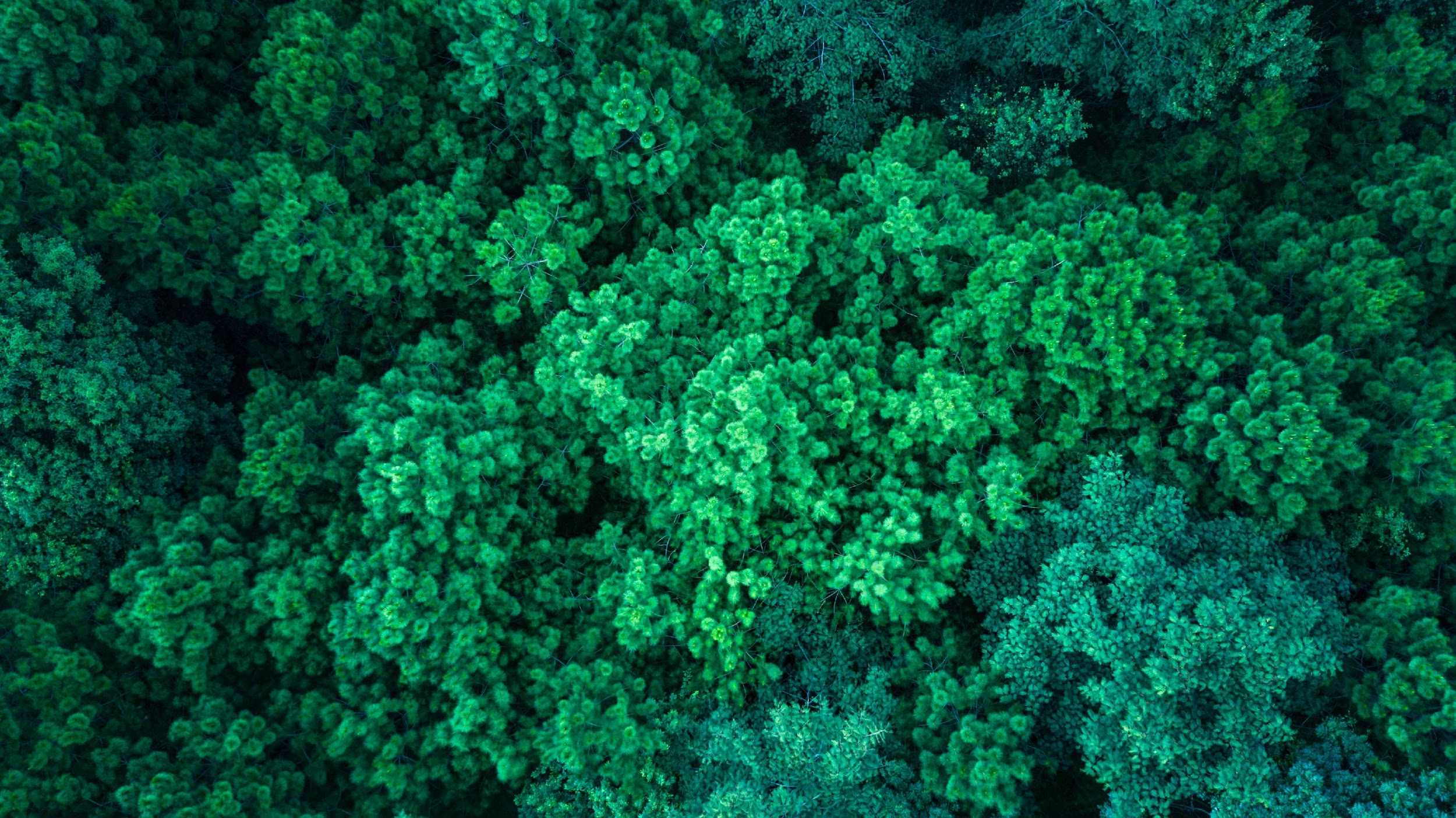 Source:https://excelize.com/blog/how-architects-use-bim-for-design
‹#›
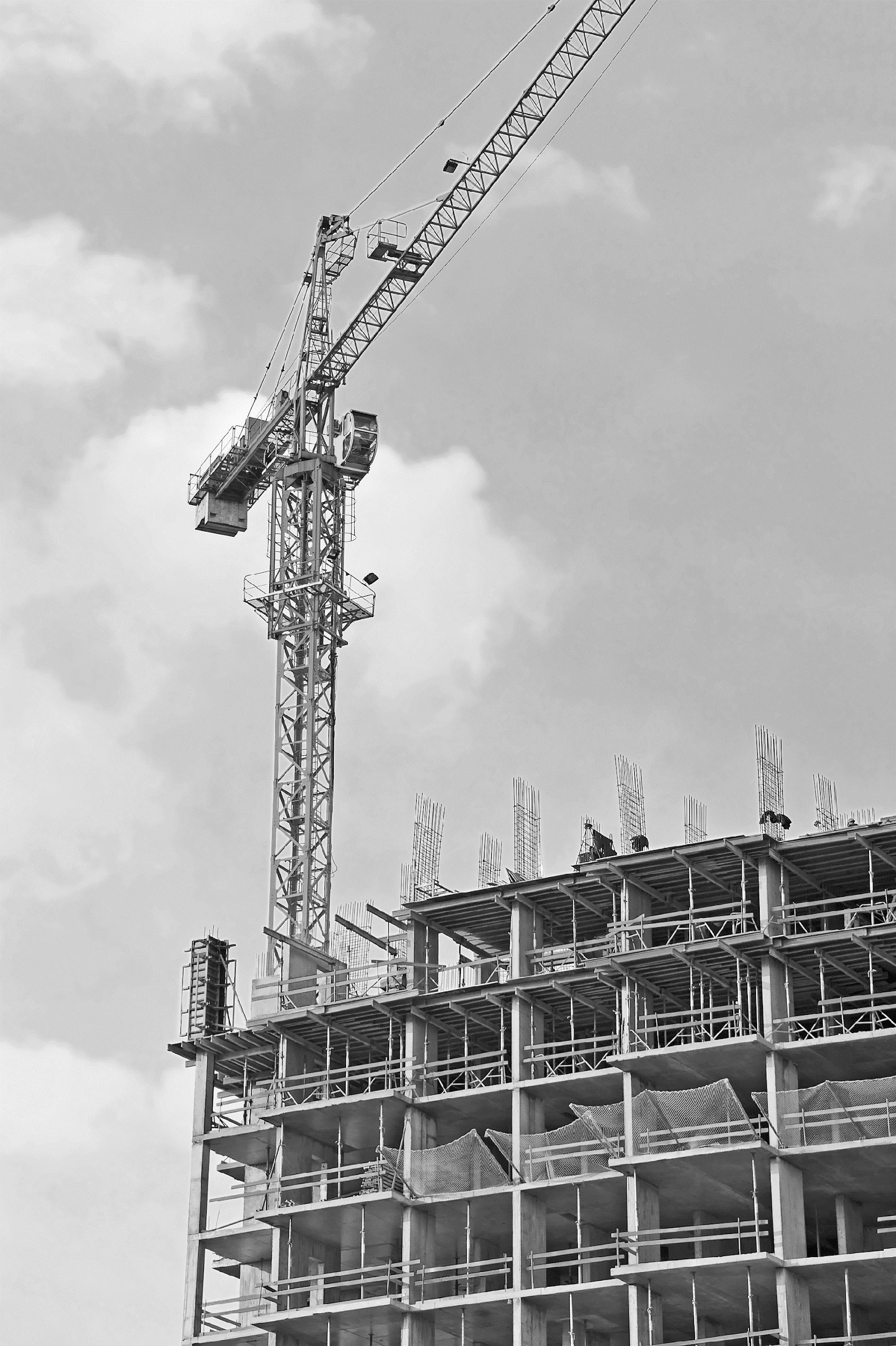 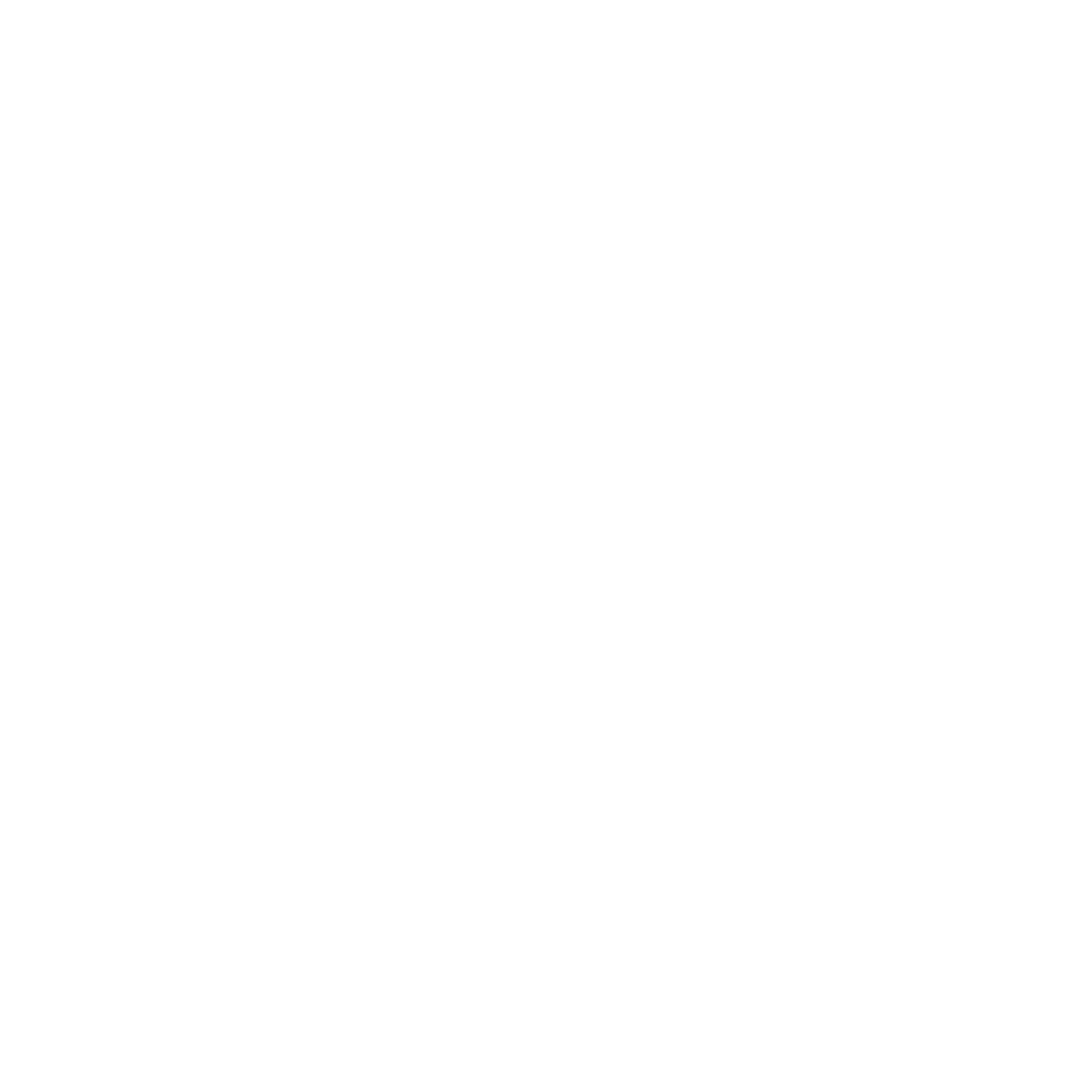 Onsite
BIM on the Construction Site
The on-site construction team needs: 
Reliable
Fast
Precise information
to properly execute the project without downtime. To achieve it, you need the proper data-sharing culture within your organization.
‹#›
Source:https://bimzeed.eu/
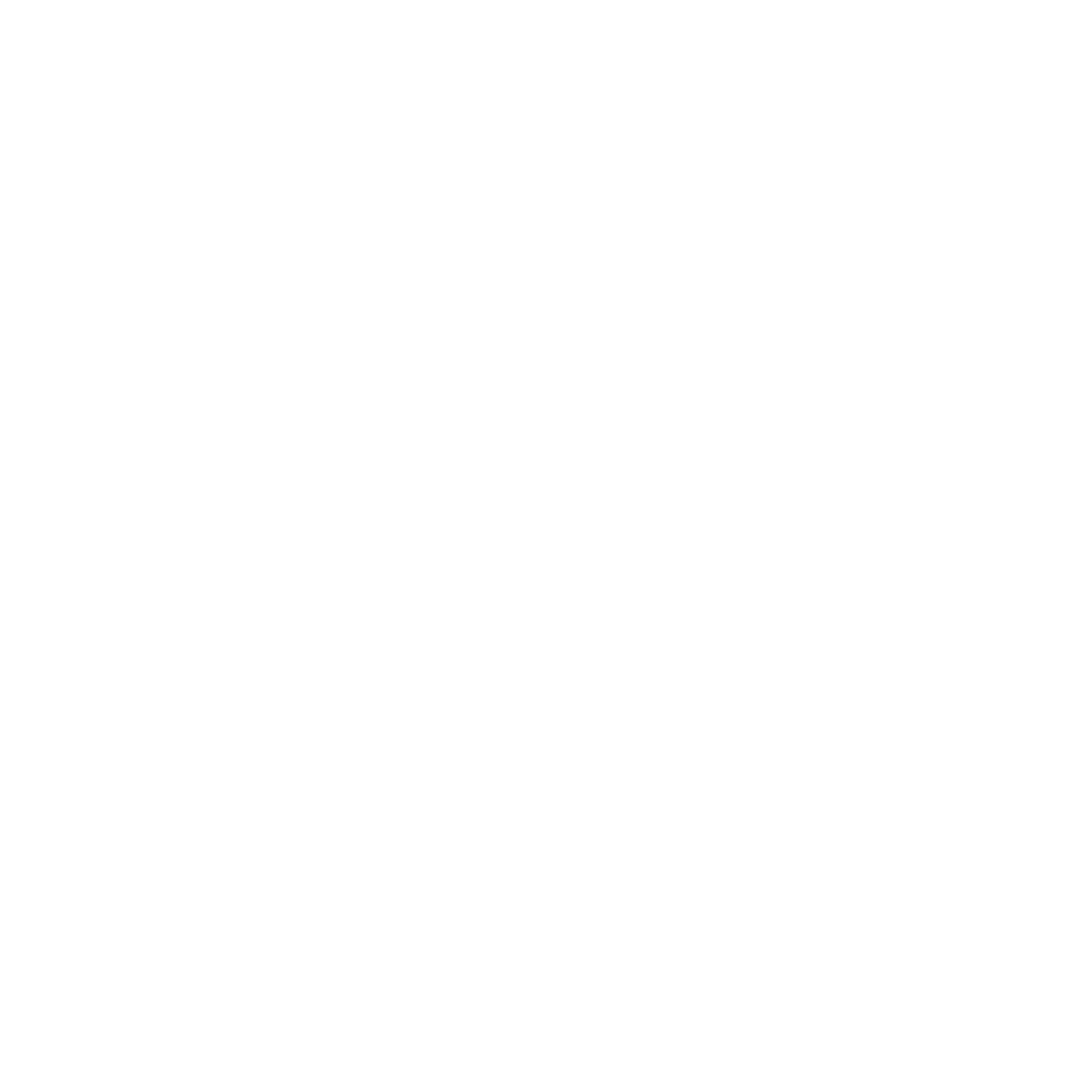 Easy Access to BIM Data
The data from BIM models can easily be available onsite. Live and easy connection to the BIM model data ensures that field workers have everything they need to operate correctly. Site crews can easily view BIM data, models and drawings on demand.
This will ensure that any design and construction updates can be accessed and implemented quickly and efficiently on site.
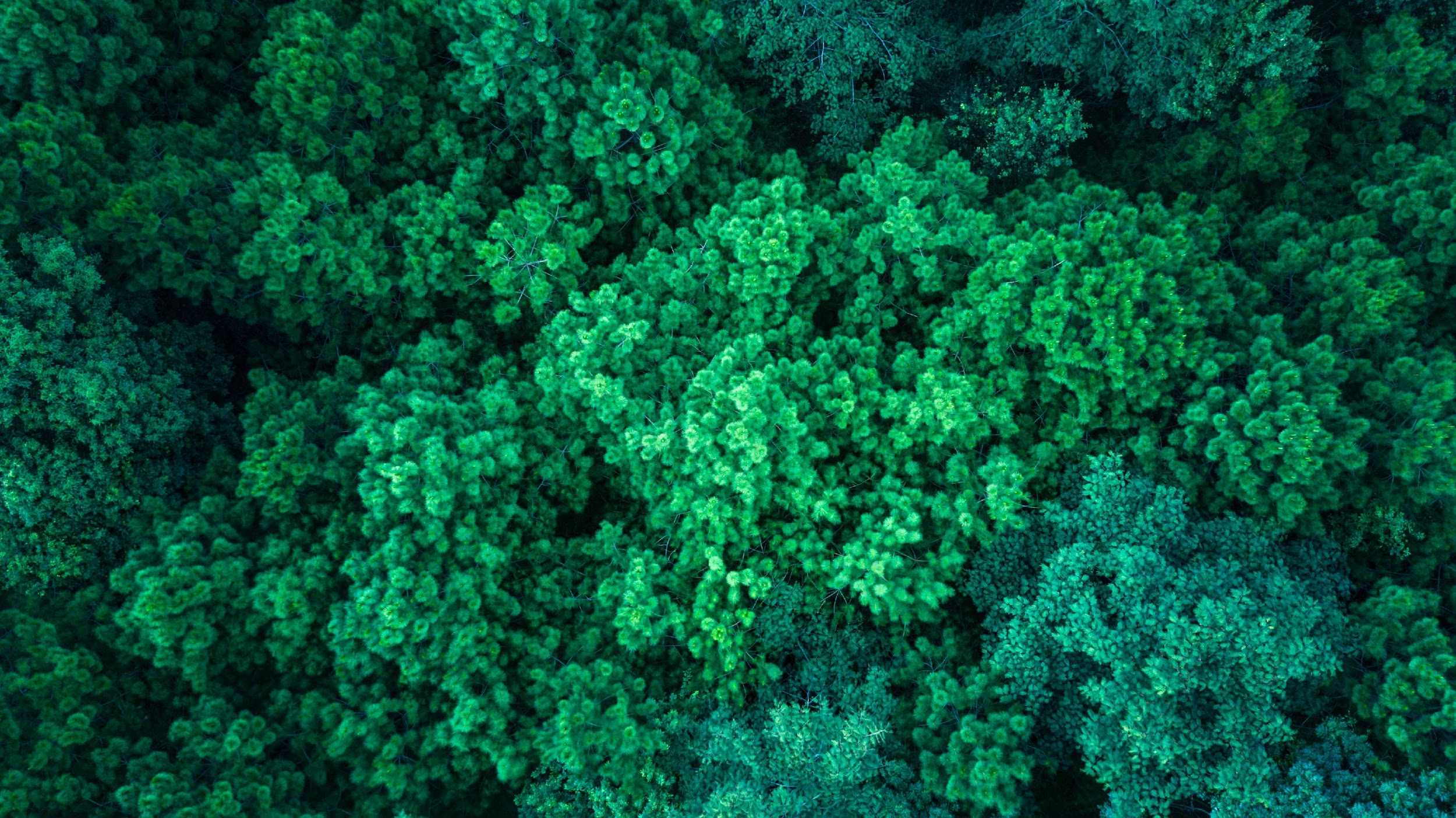 Source:https://hermosillo.com/how-to-use-bim-in-the-construction-site-applications-and-benefits/
‹#›
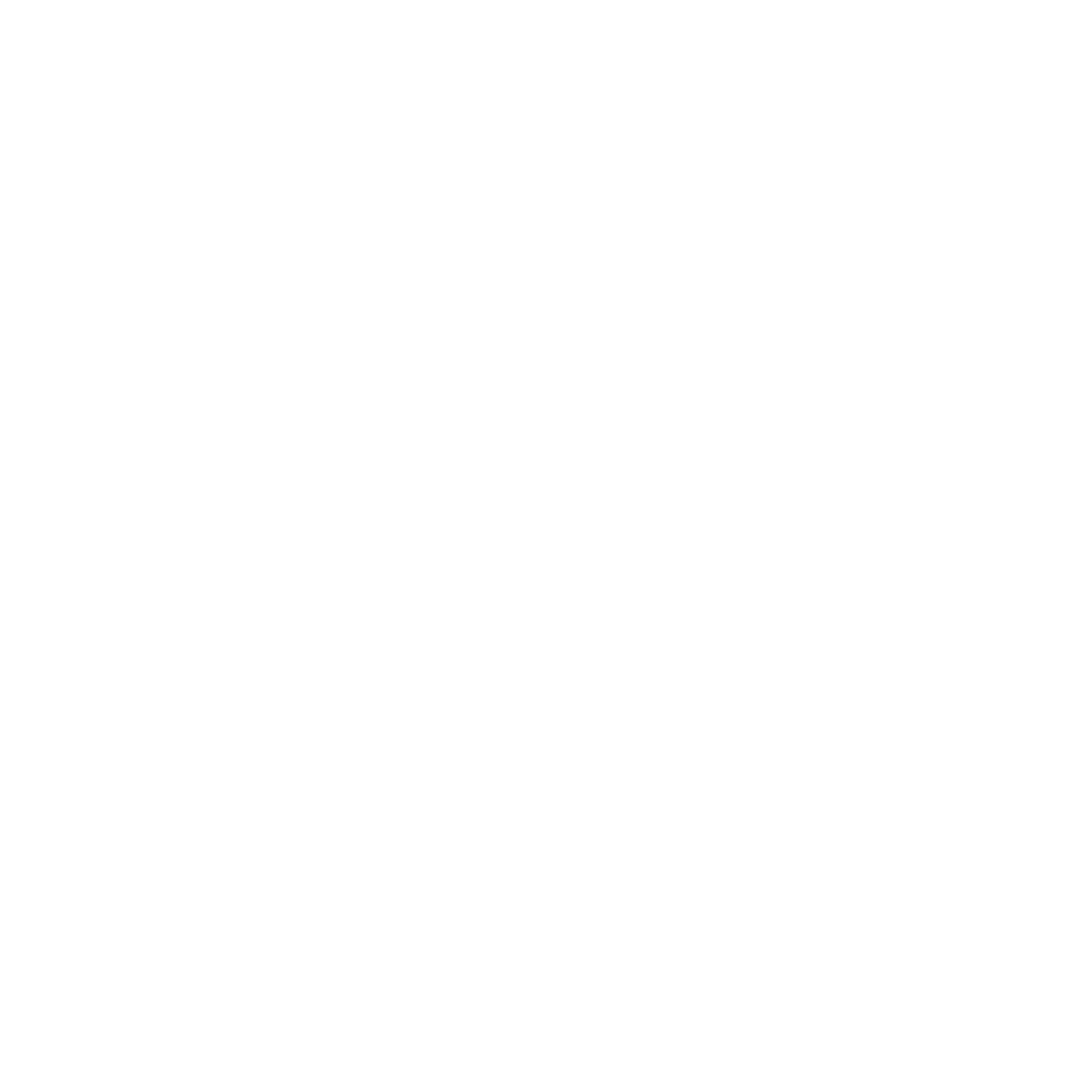 Connect Design and Construction Through Two-Way Synchronization
Link your BIM model to the site through two-way synchronisation and make sure that all design and construction data is stored in an easy-to-access data environment usable by everyone in the project. 
A 3D viewer can support the identification of issues and rectification of these. This can be done using XR glasses or similar as one example.
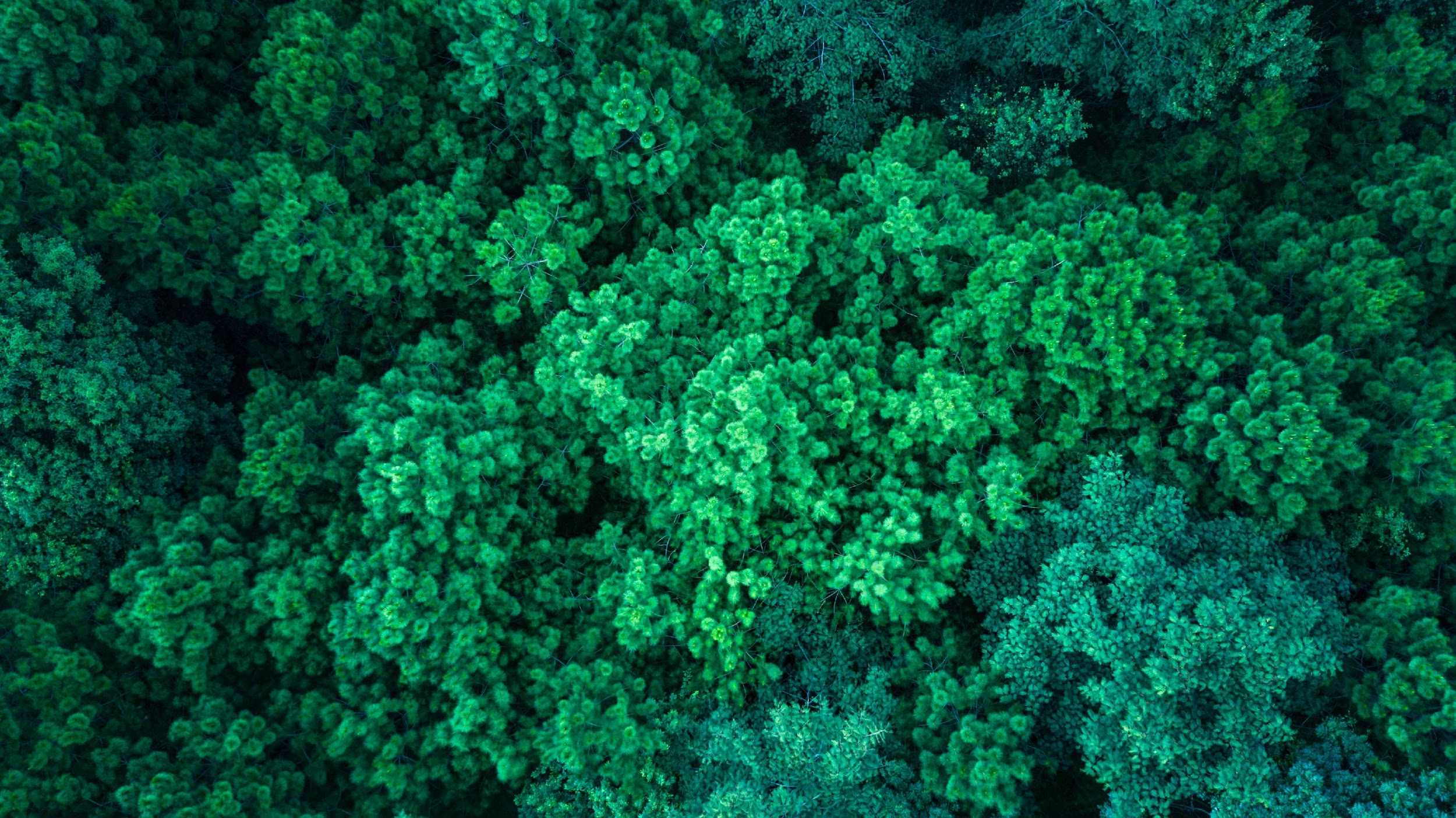 Source:https://www.letsbuild.com/control-insights/bim
‹#›
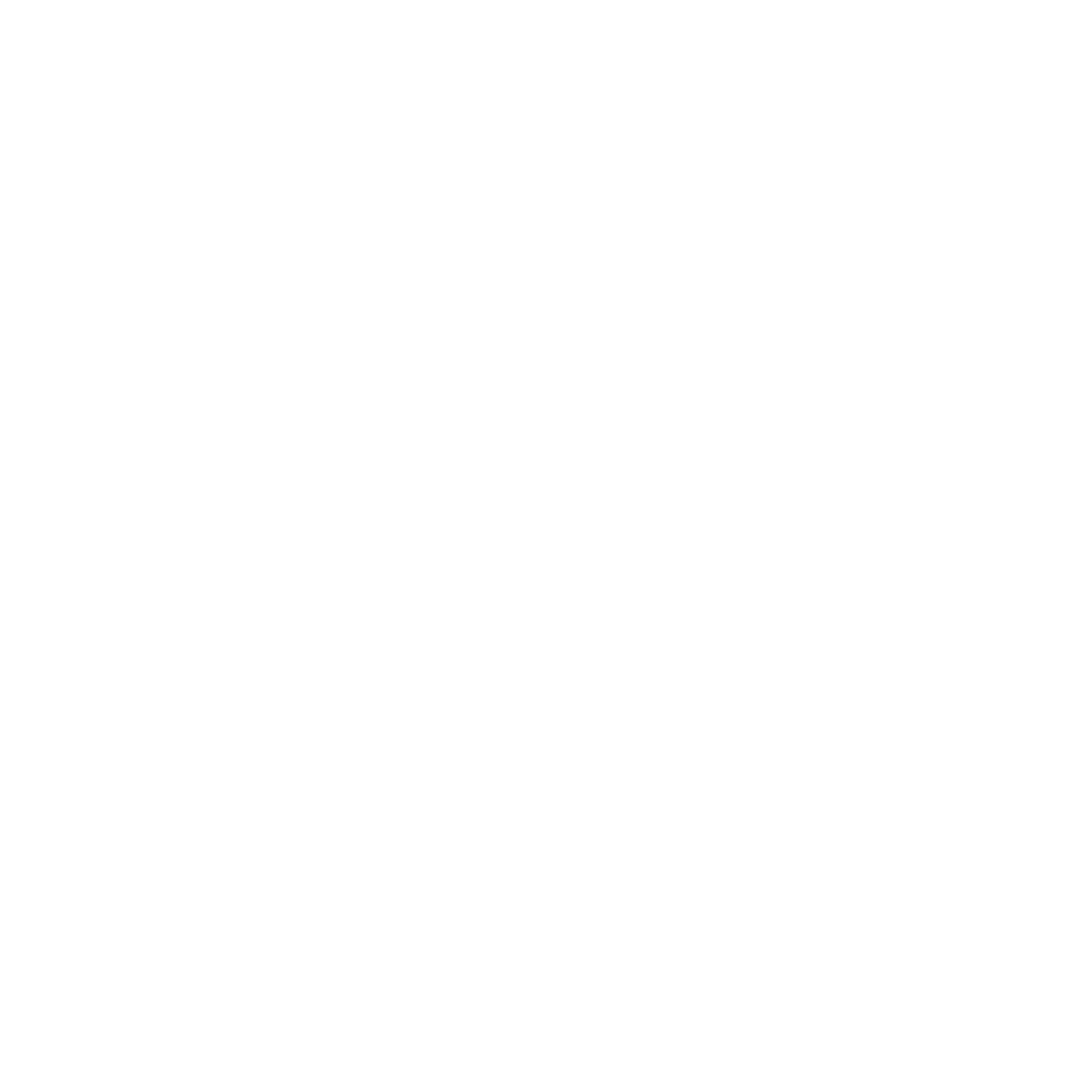 Ensure Easy BIM Adoption on Site
Data from the BIM model can be simplified and only display the details that are needed by on-site workers in the way they want to view them—distraction and clutter free.
On-site team members should be able to keep doing their tasks as simply as they are used to.
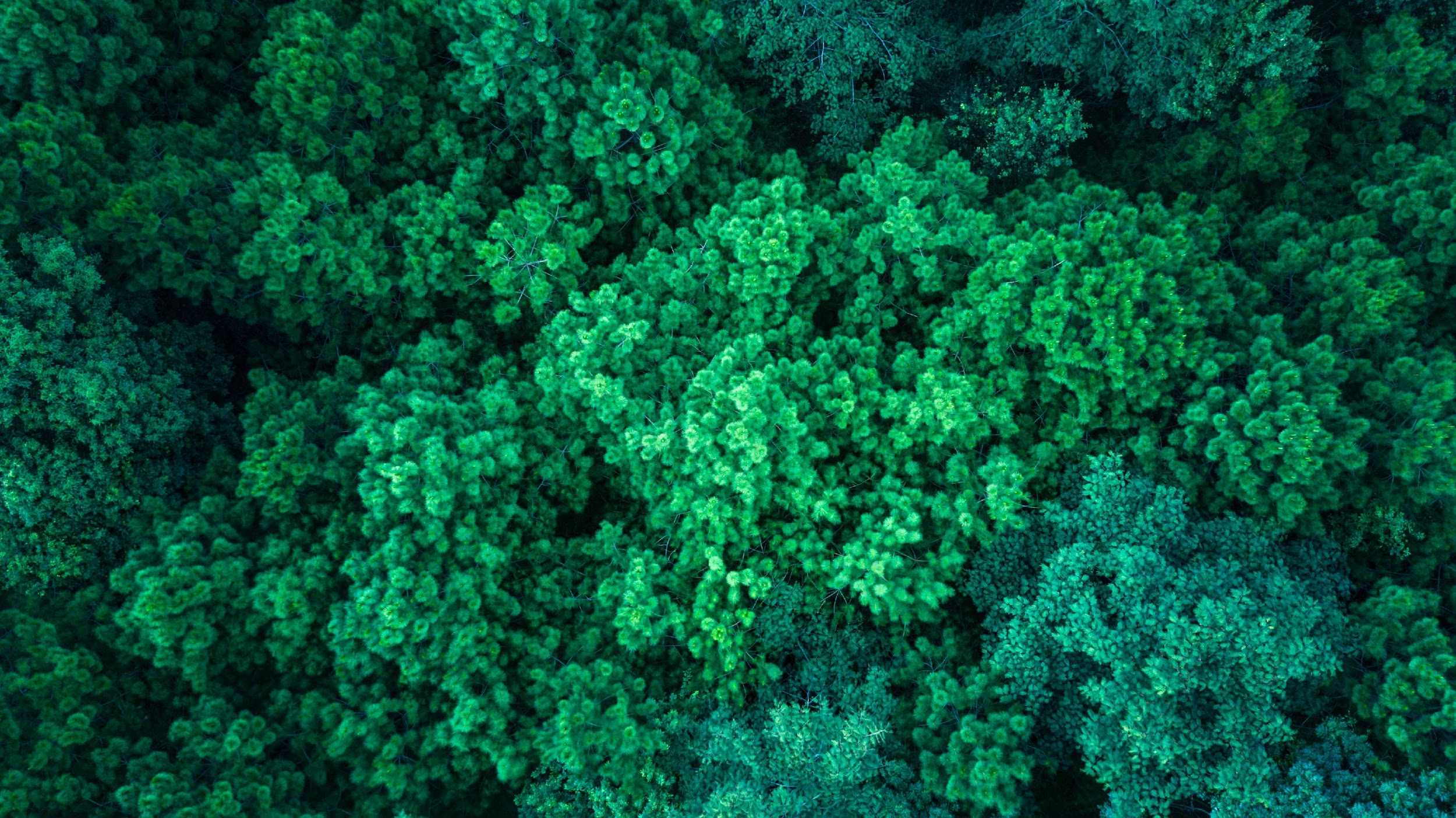 Source:https://www.letsbuild.com/control-insights/bim
‹#›
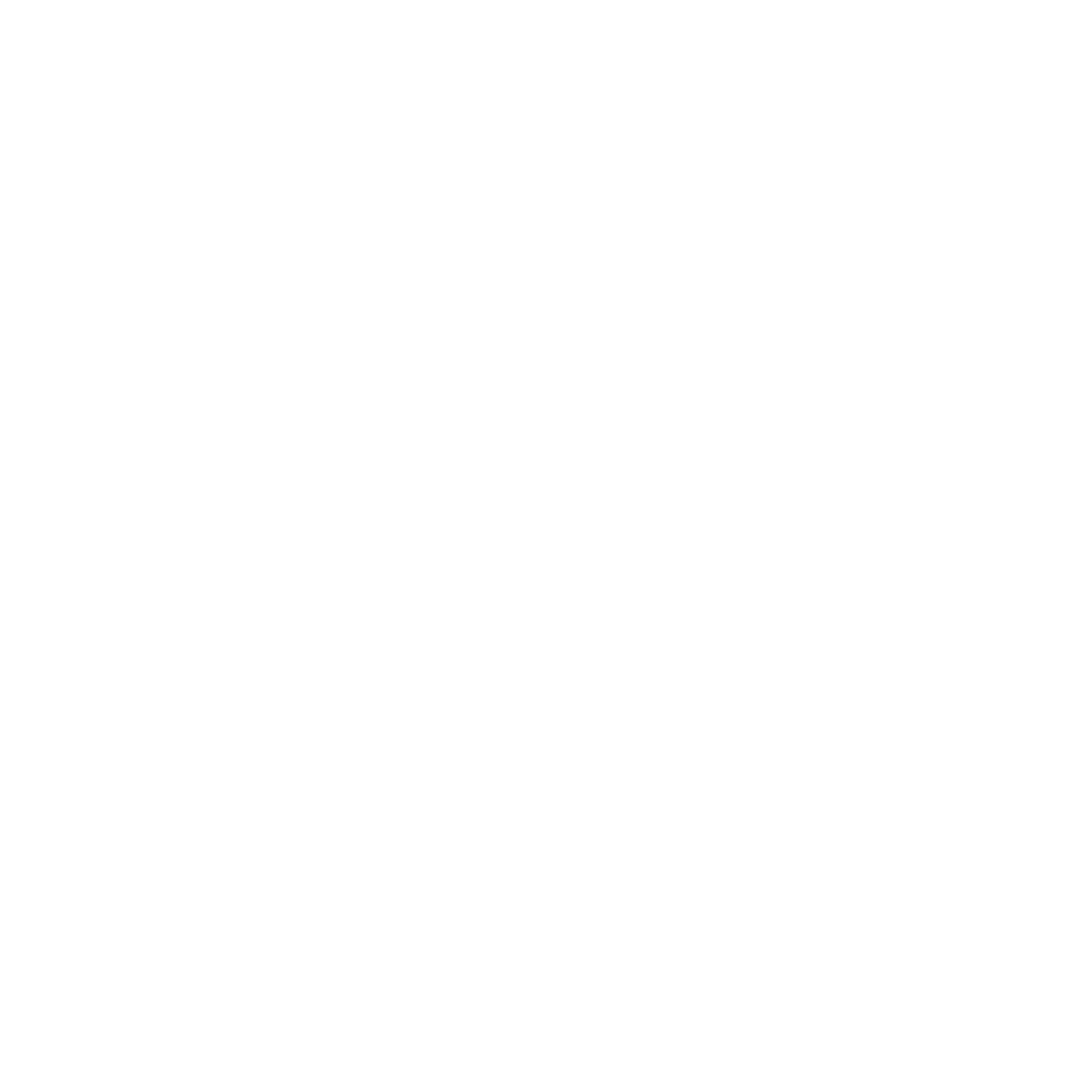 Unlock the Potential of a Data-Driven Construction Site
Two-way synchronisation ensures that anything happening on your construction site is reflected in the BIM model, enabling maximum use of the project data. Using BIM data to create graphs, statistics and dashboards to analyse your construction processes can help to spot problems, opportunities for improvement and best practices for your current and future projects.
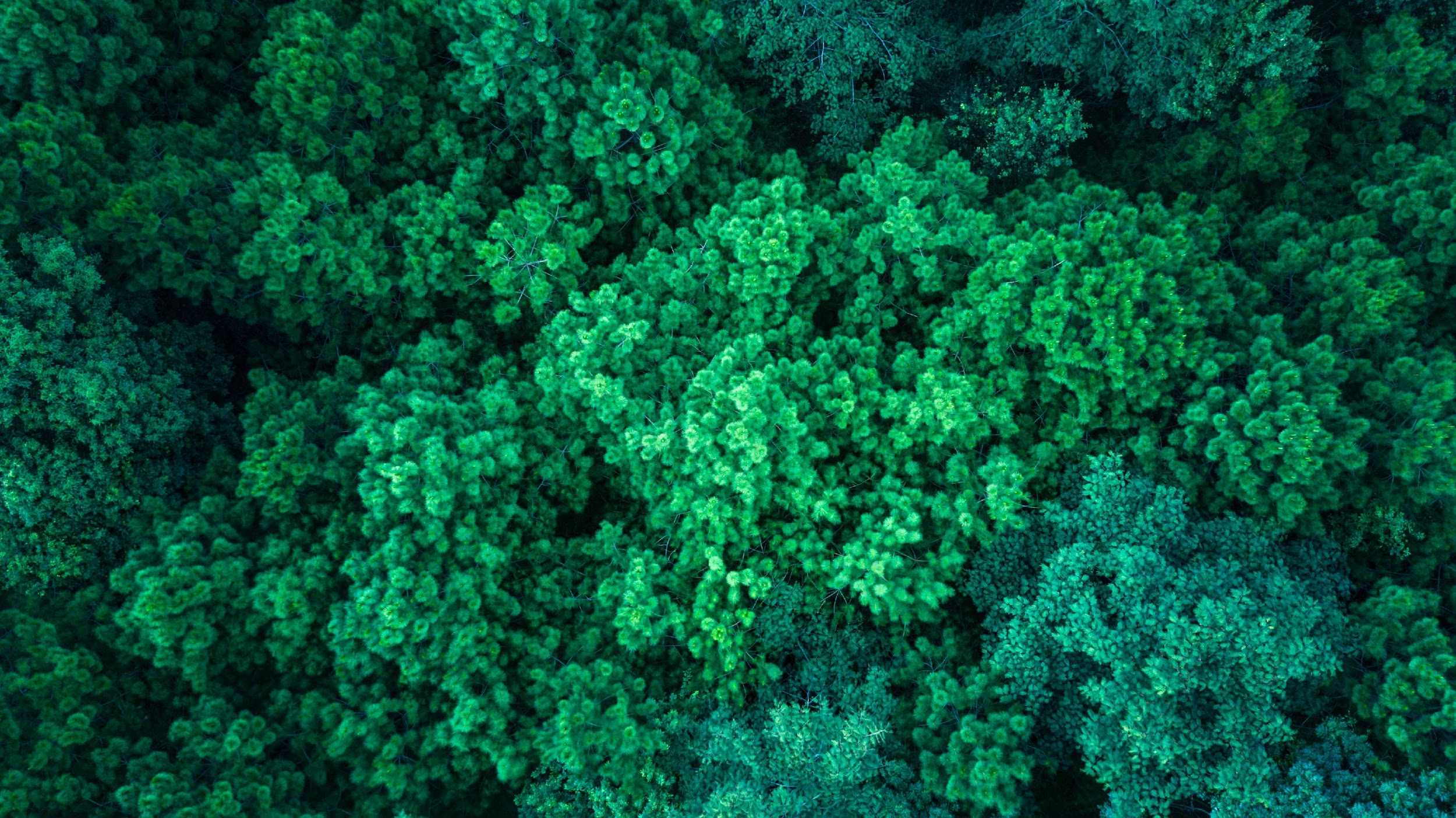 Source:https://www.letsbuild.com/control-insights/bim
‹#›
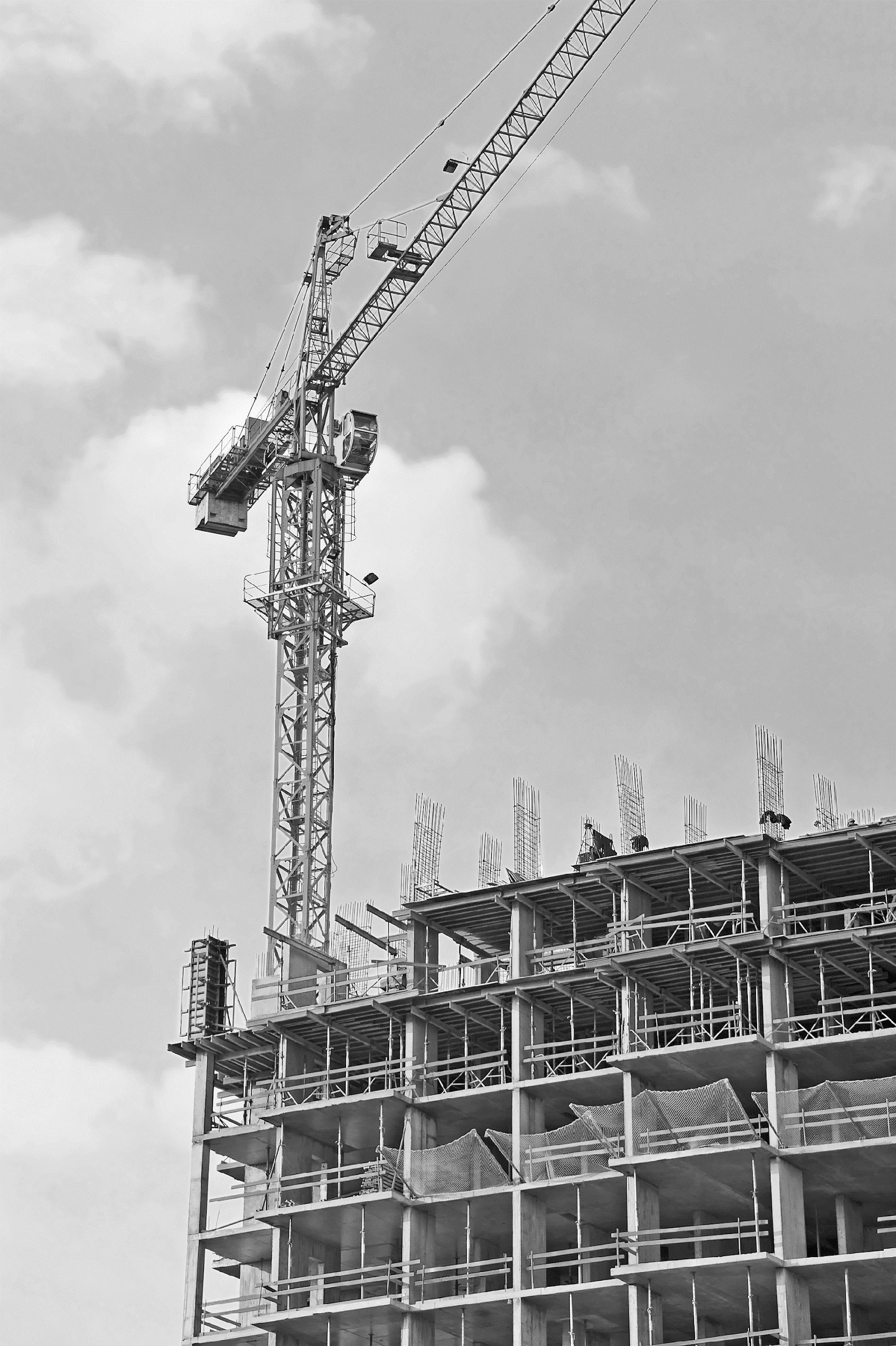 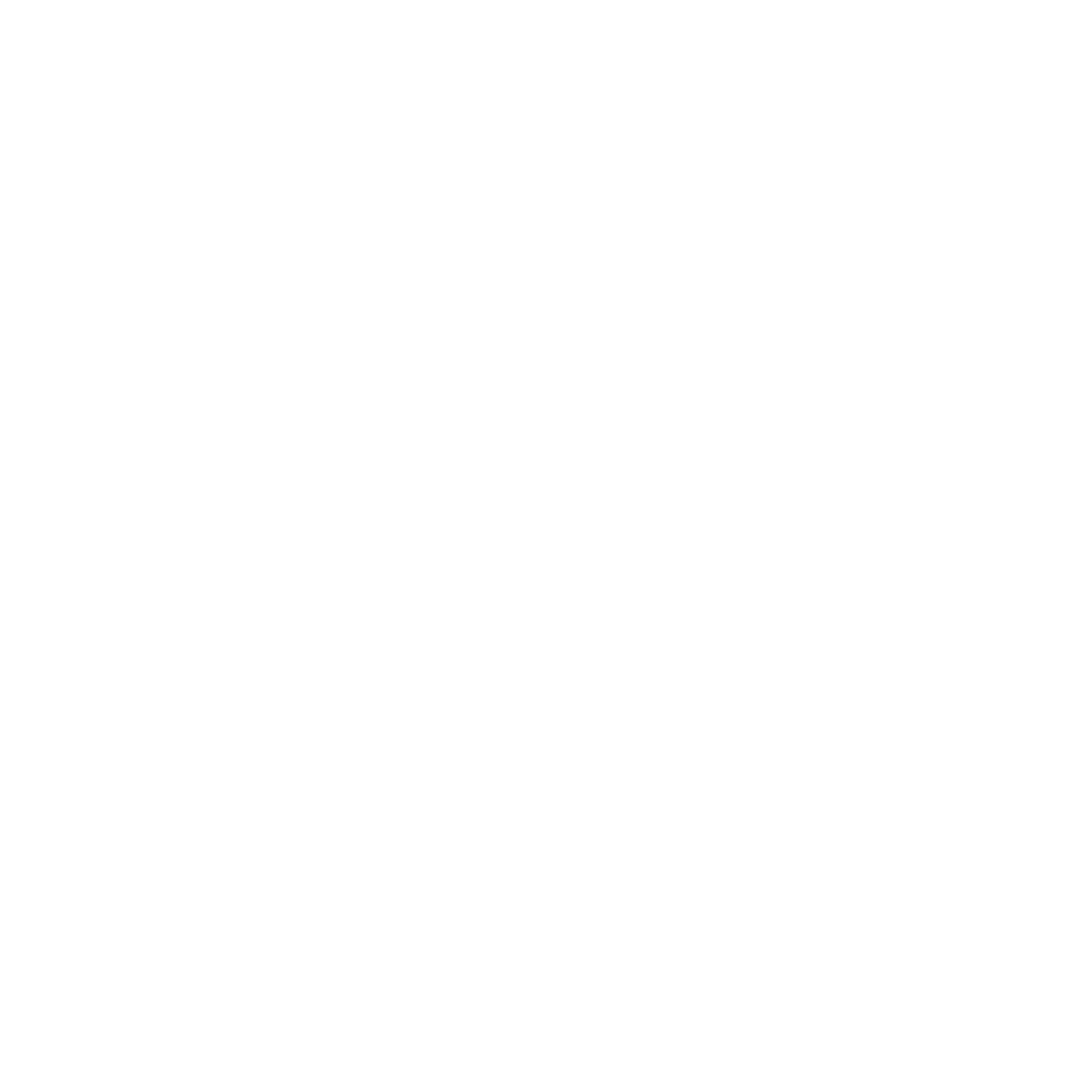 Pilot Example
‹#›
Additional Reading Materials
Digitalisation and HumanTech
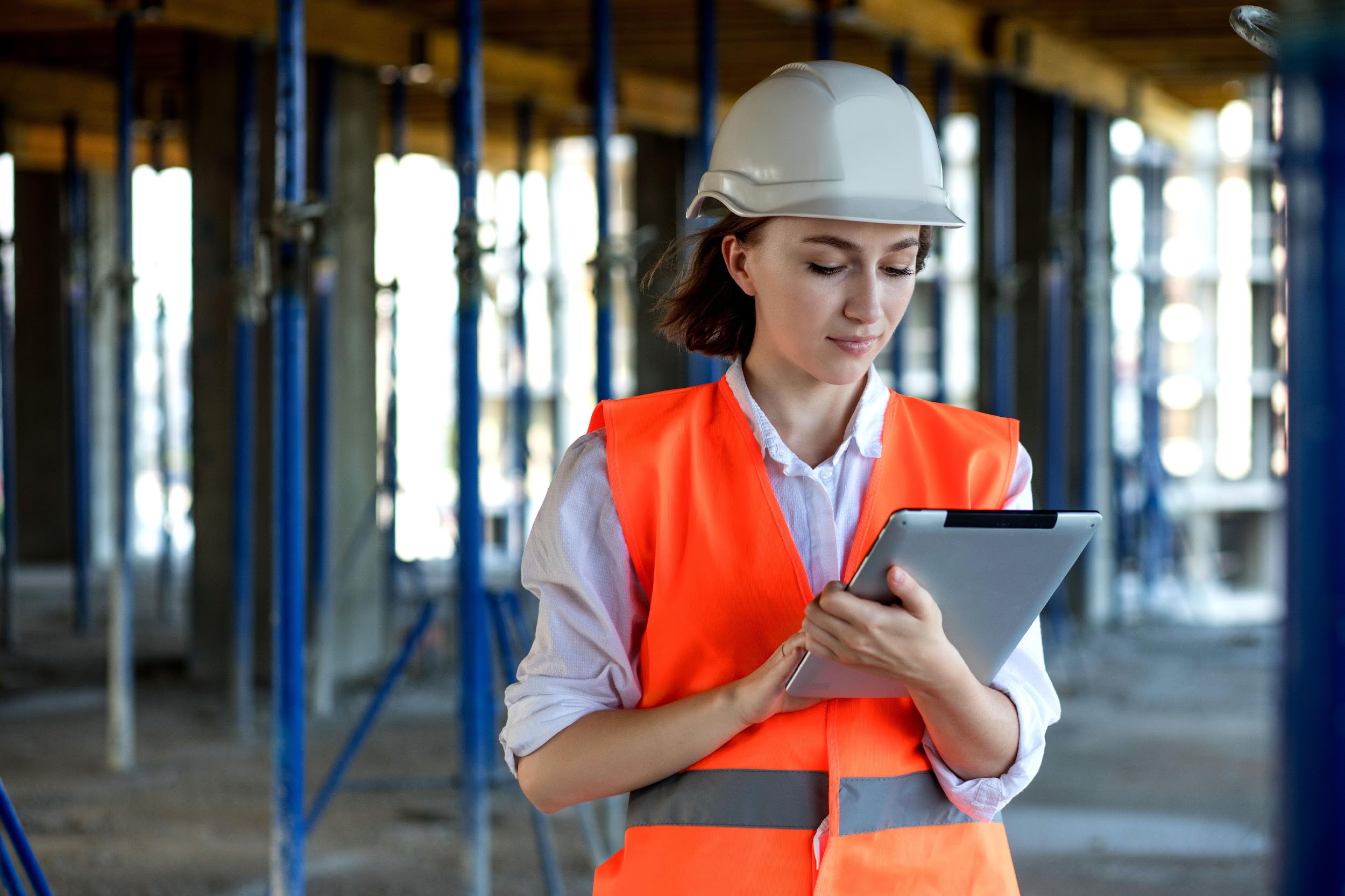 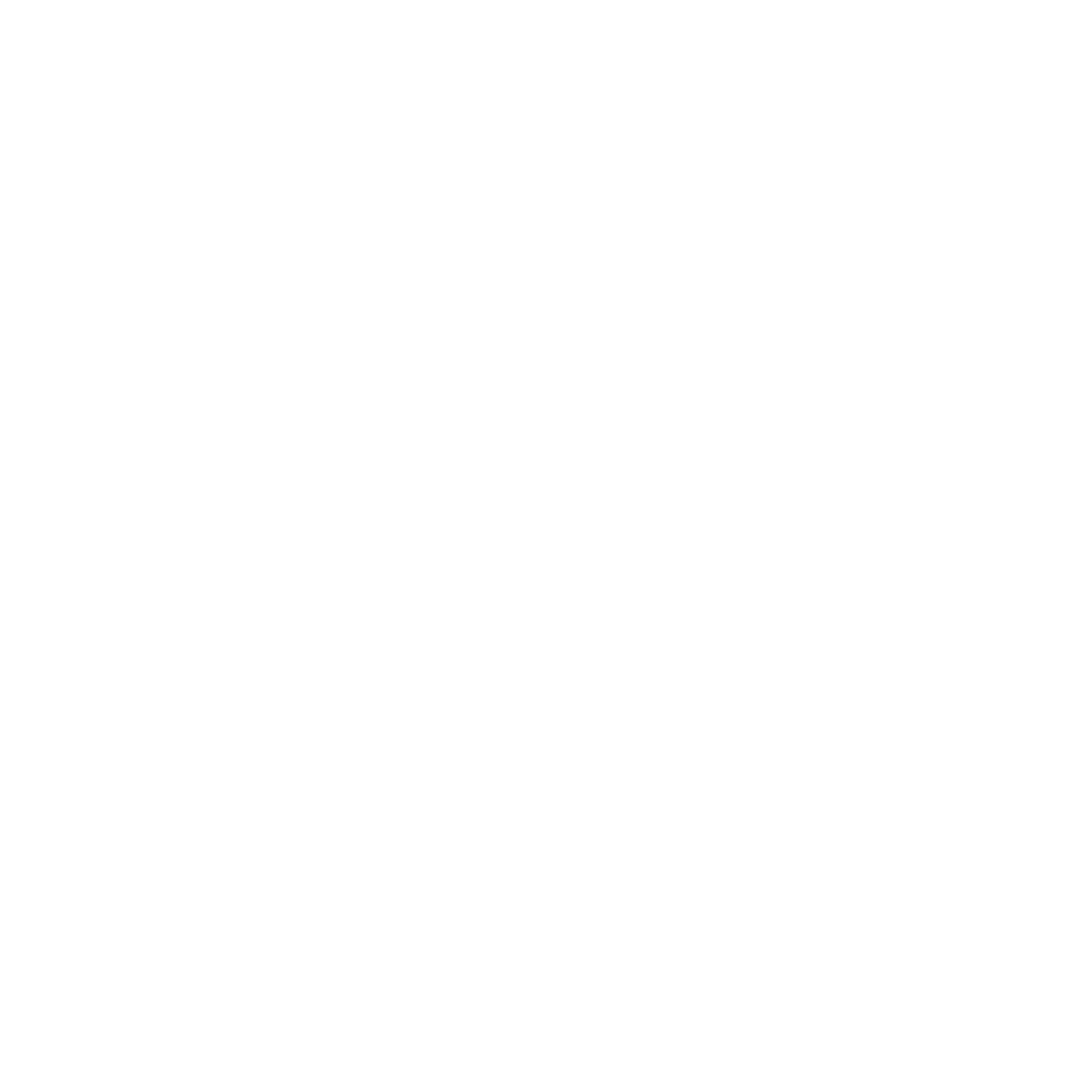 http://humantech-horizon.eu/
@HumanTech_EU
@HumanTech
This project has received funding from the European Union’s Horizon Europe research and innovation programme under grant agreement N° 101058236.
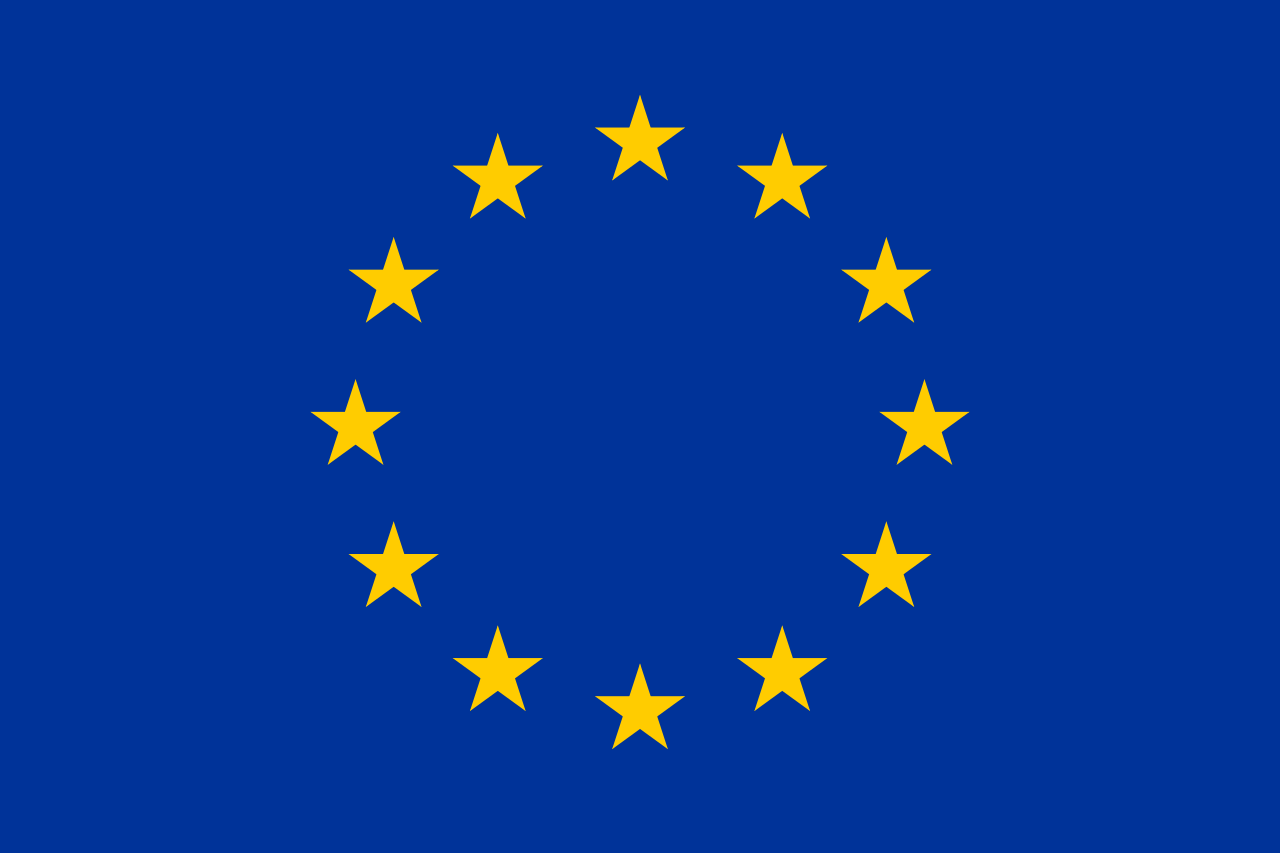